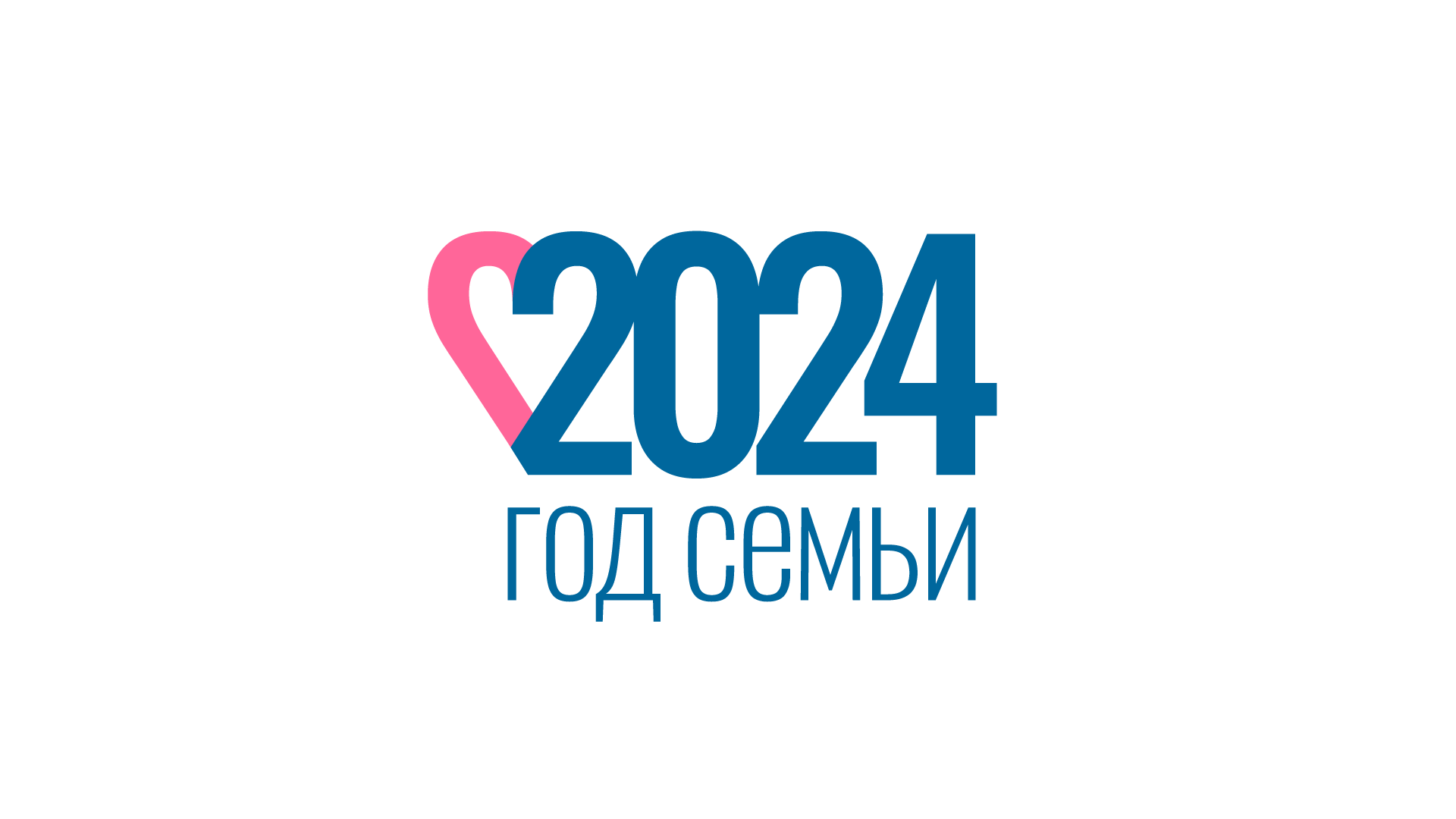 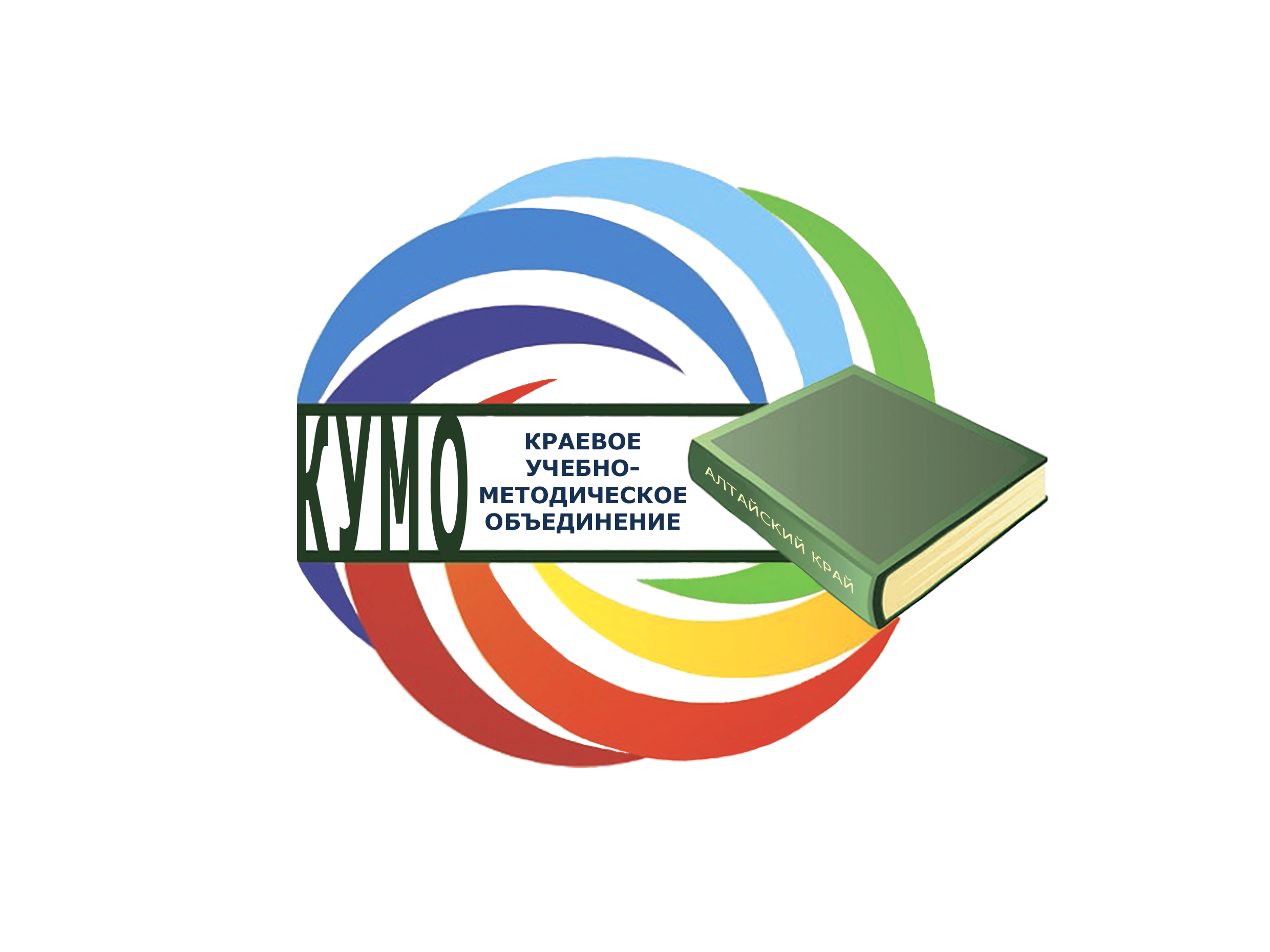 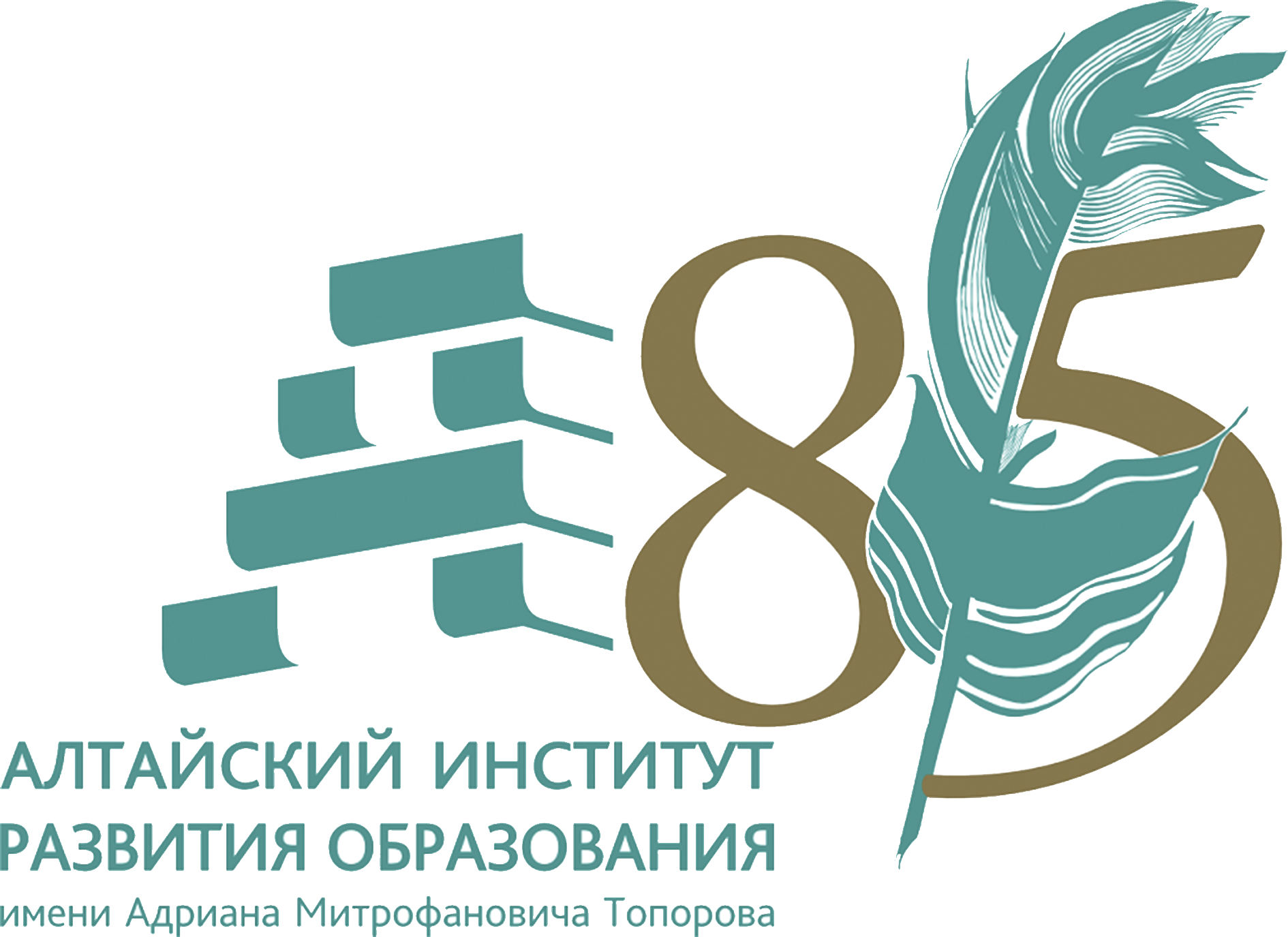 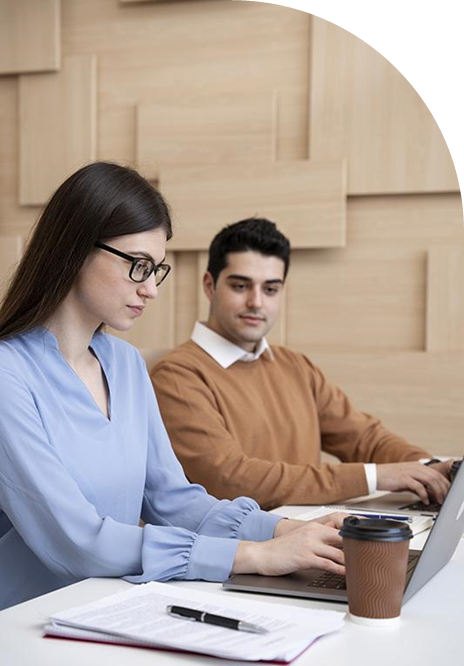 Новый учебный год: перспективные задачи и направления деятельностиотделения  по информатике и ИКТ  краевого УМО
Стёпкина Ирина Евгеньевна – заместитель руководителя отделения по информатике и ИКТ краевого УМО
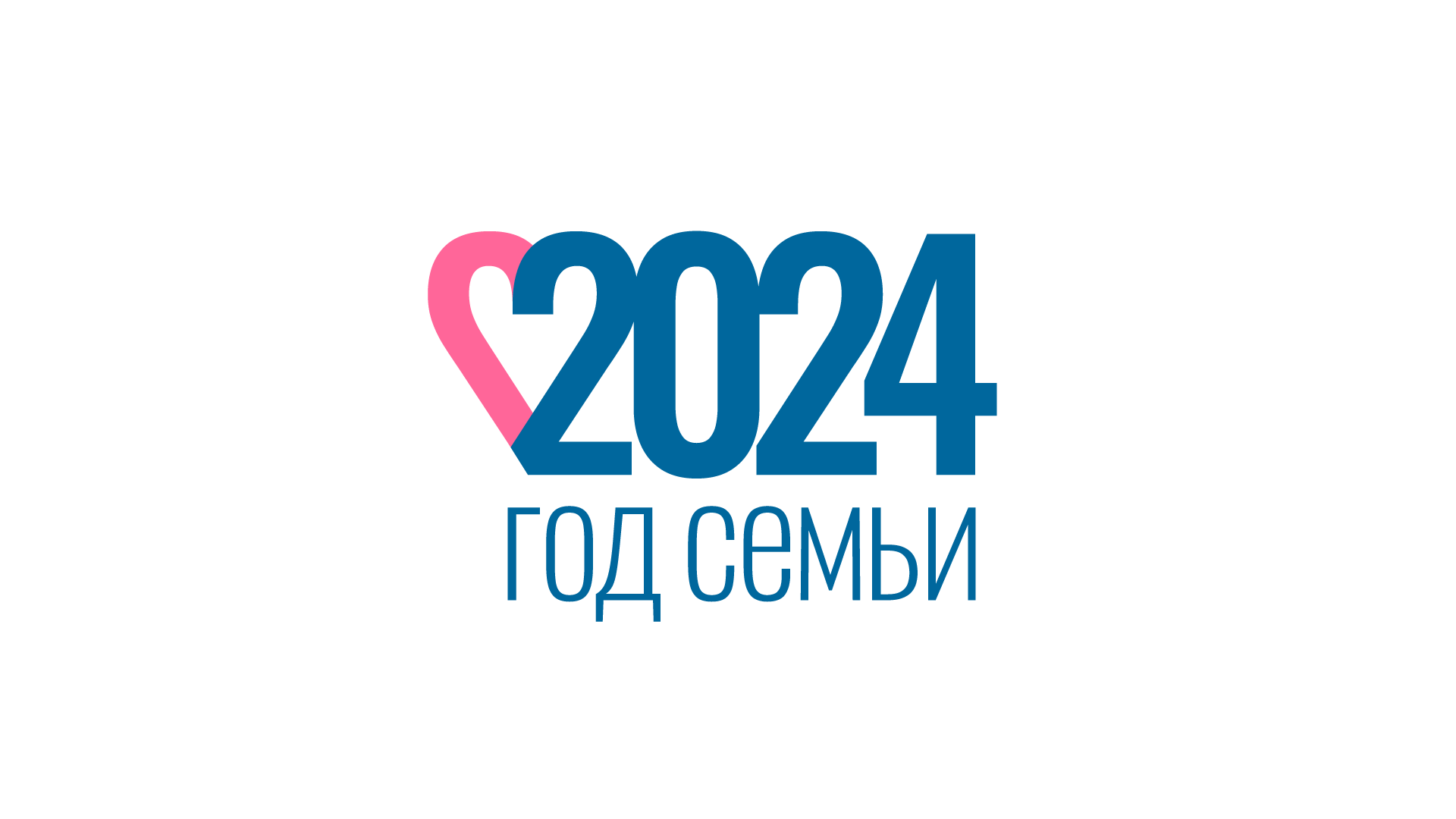 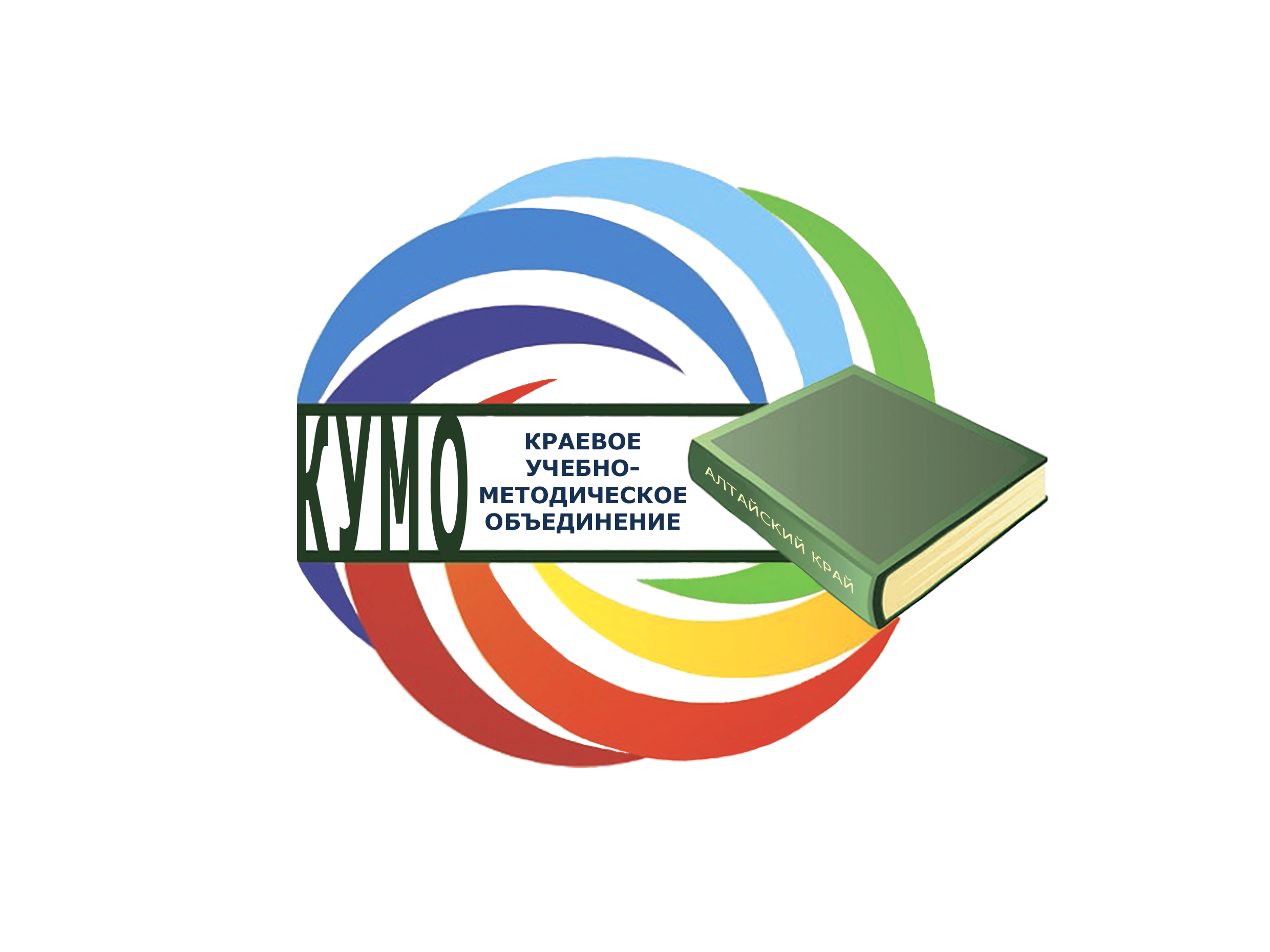 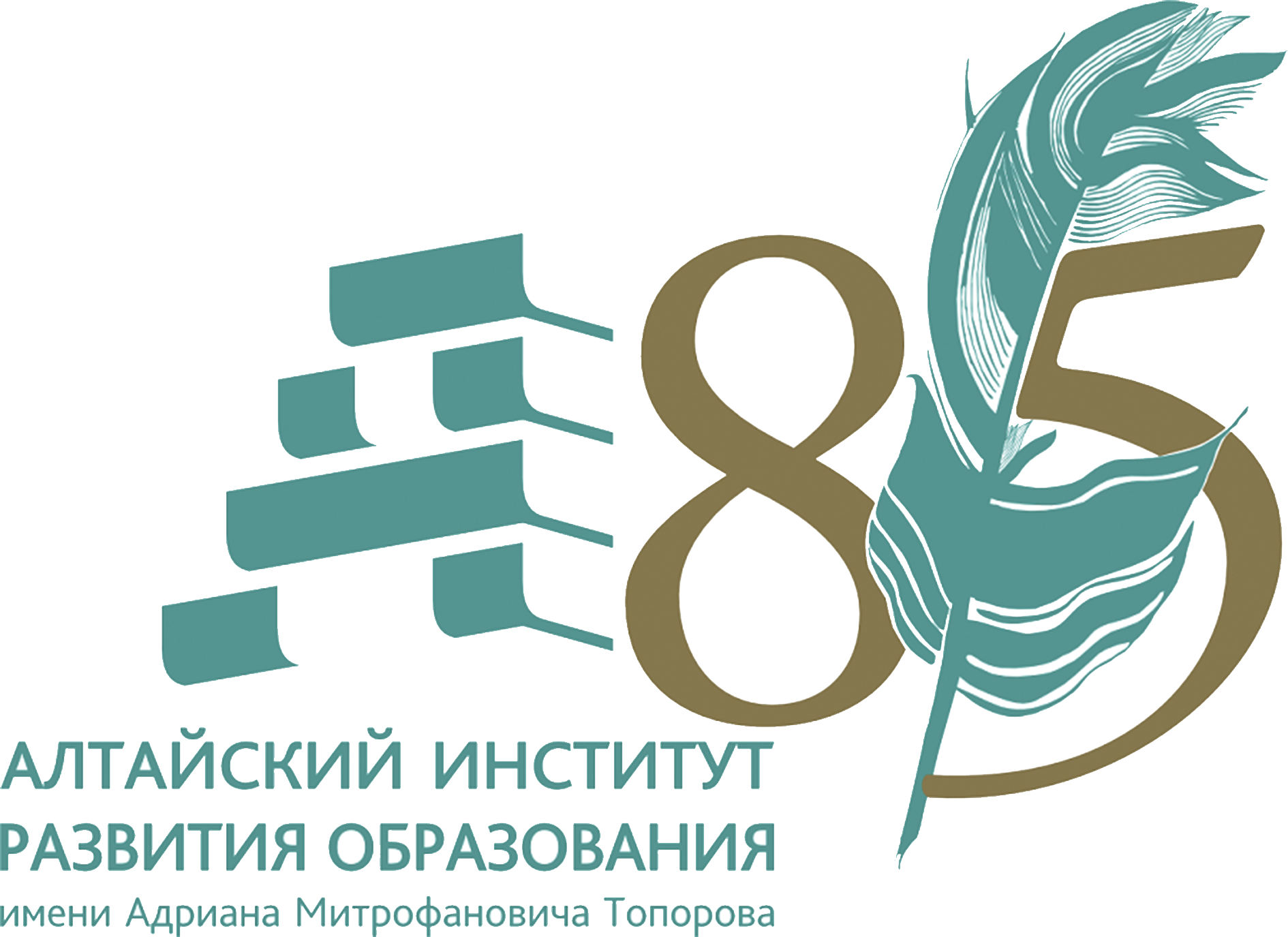 Чтим традиции, 
внедряем инновации
Повестка:-реализация обновленных ФГОС, ФООП, реализация воспитательного компонента средствами предмета, введение новых предметов;-основные результаты оценки компетенций педагогических работников Алтайского края;- деятельность отделений в 2024-2025 г.; - ответы на вопросы.
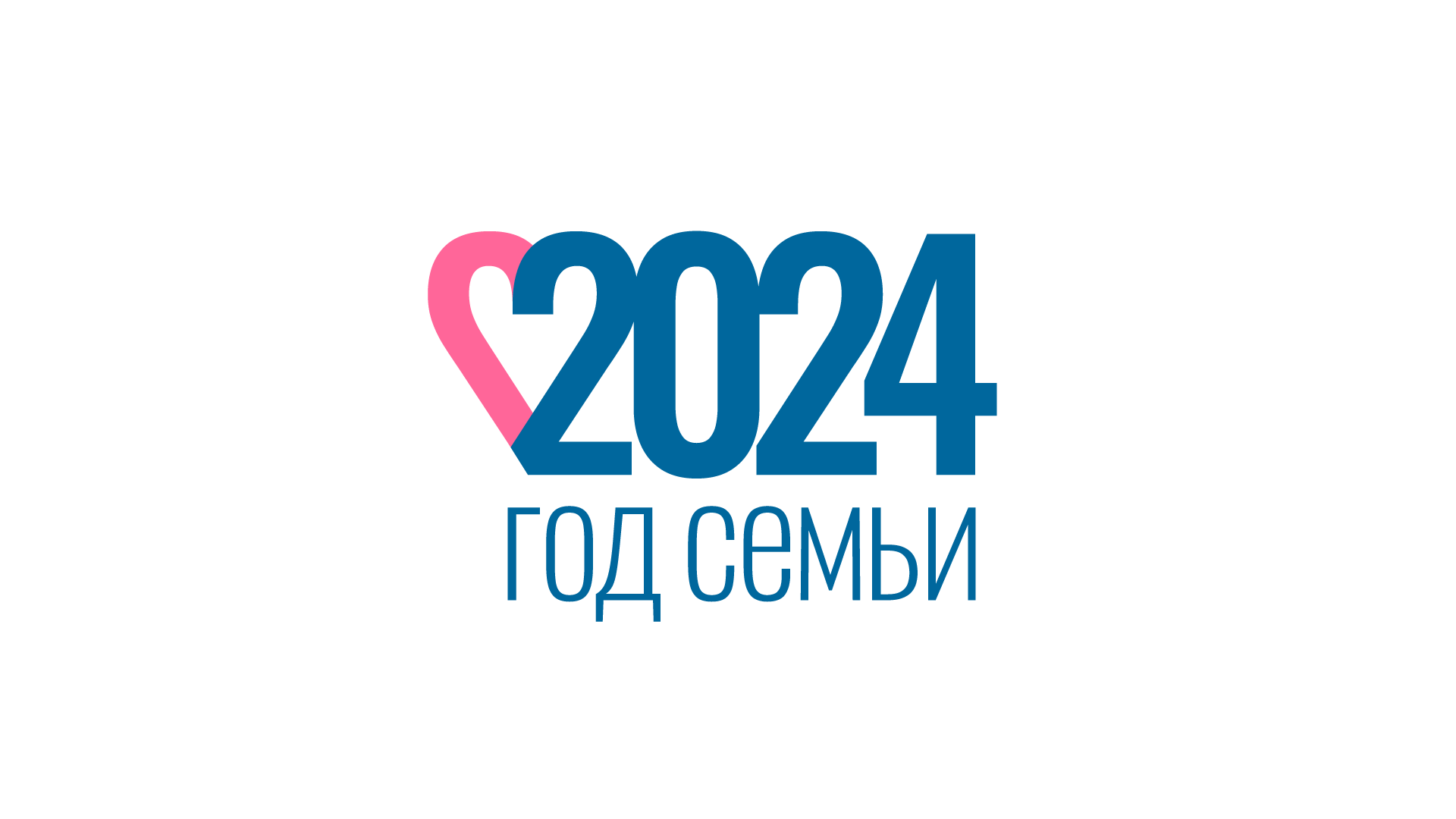 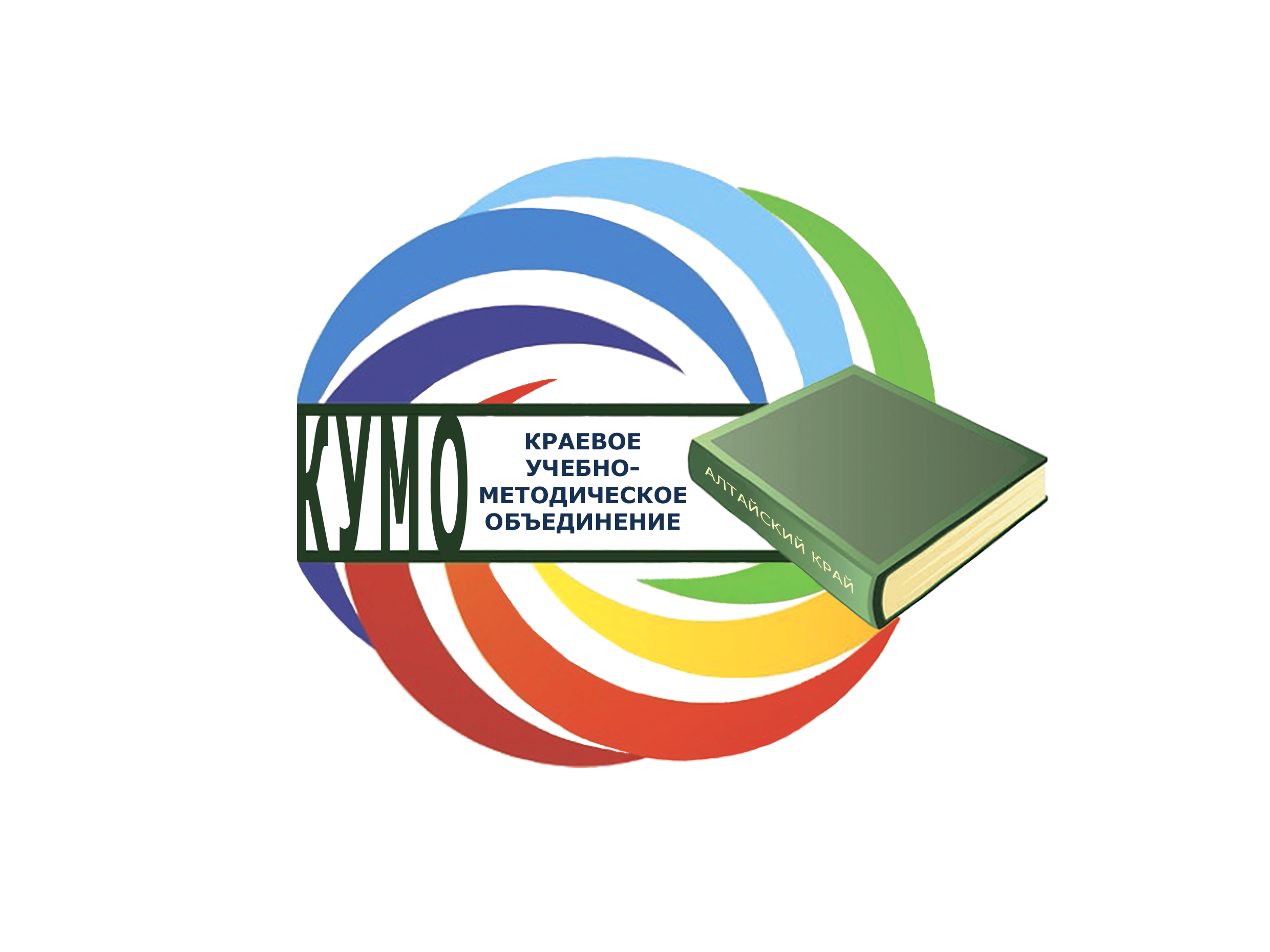 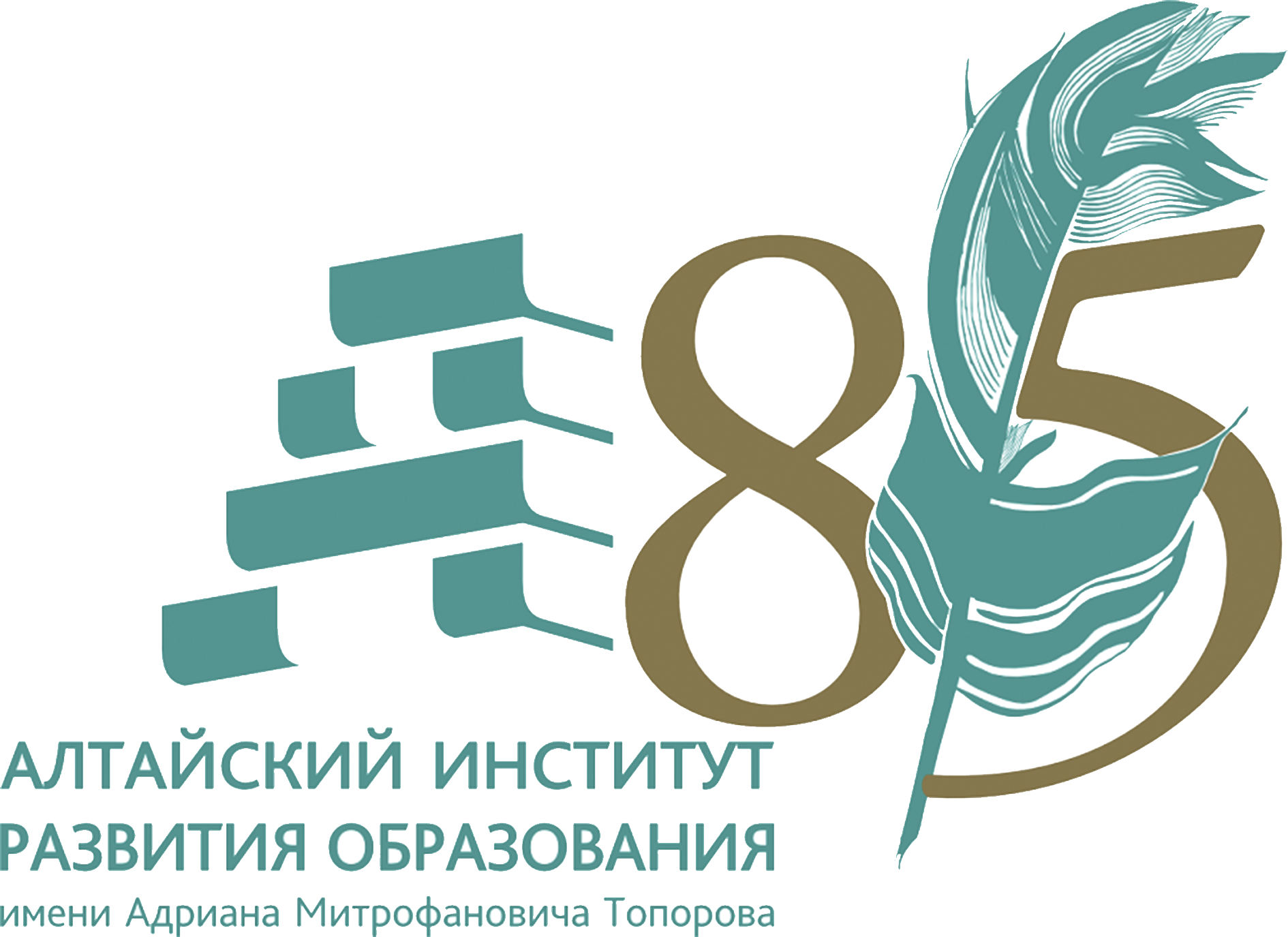 -реализация обновленных ФГОС, ФООП, реализация воспитательного компонента средствами предмета, введение новых предметов;
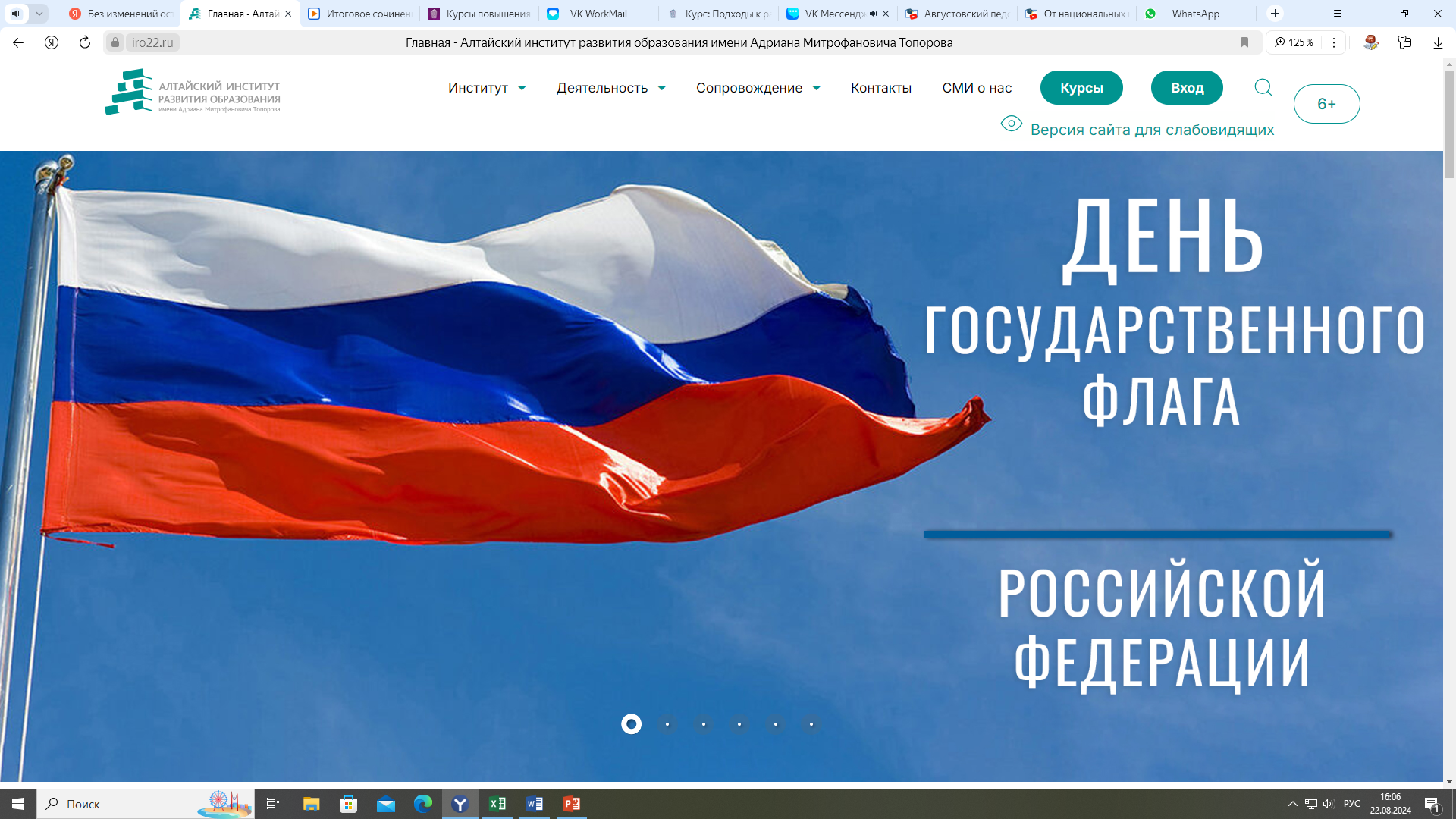 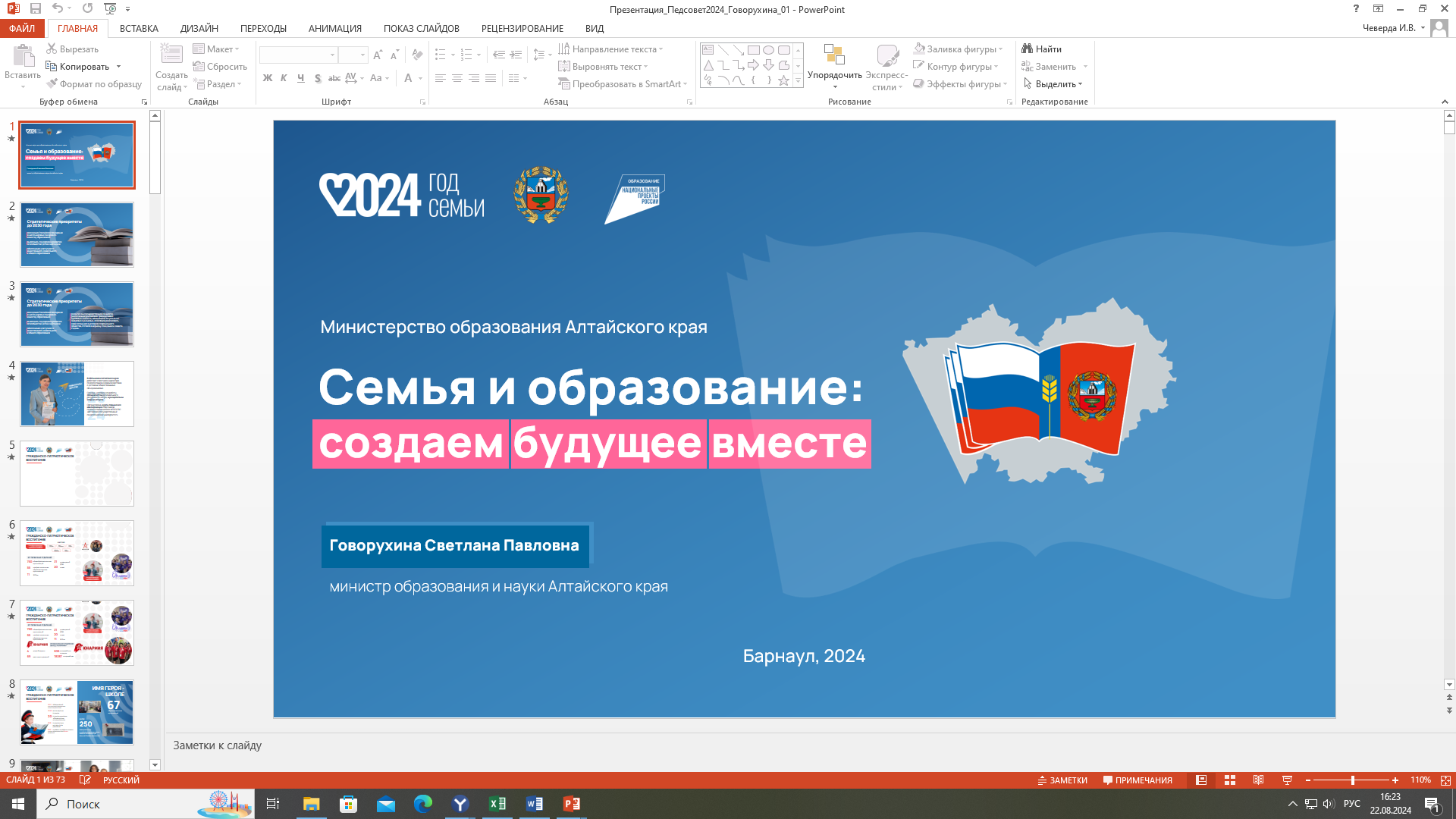 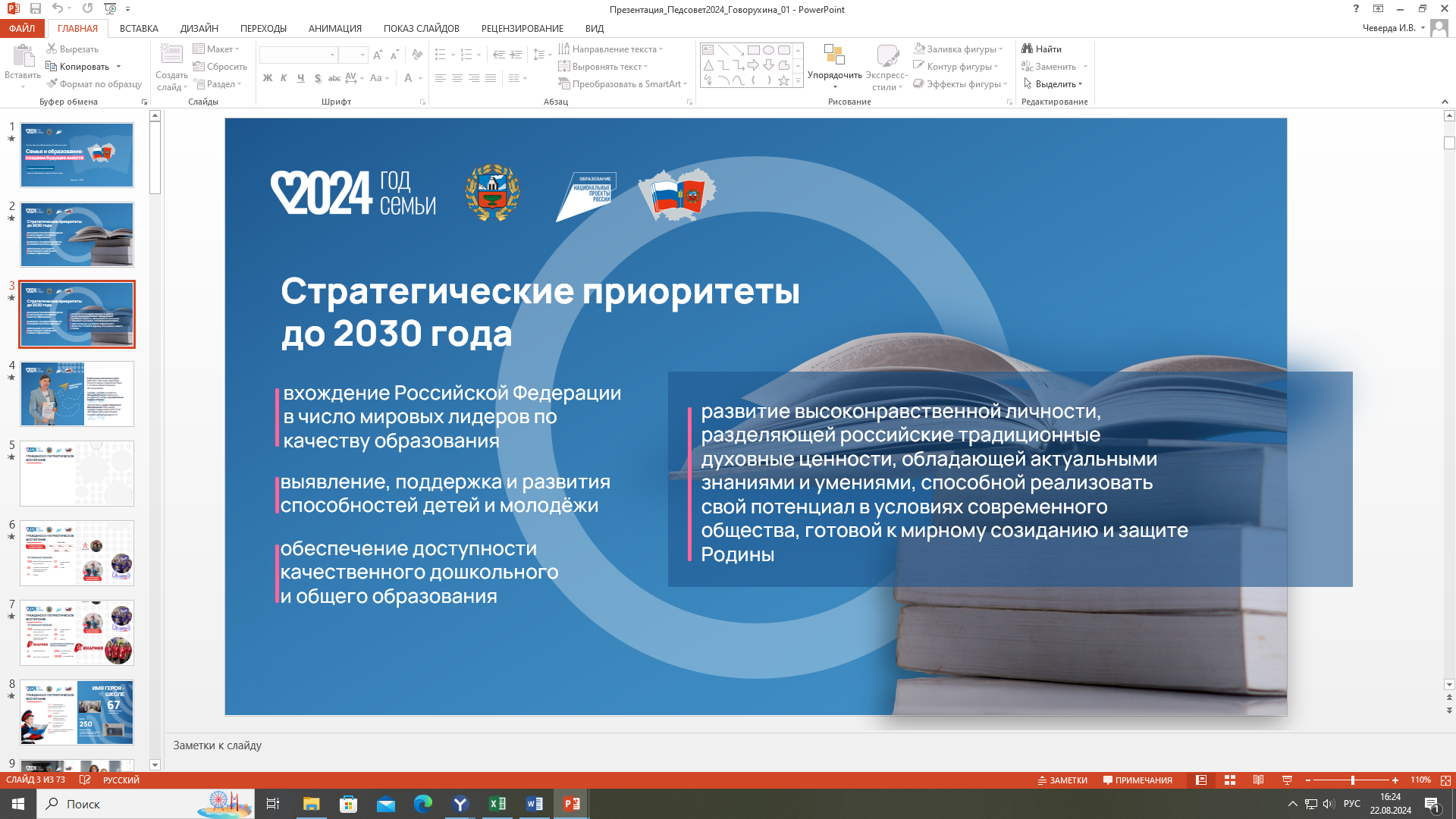 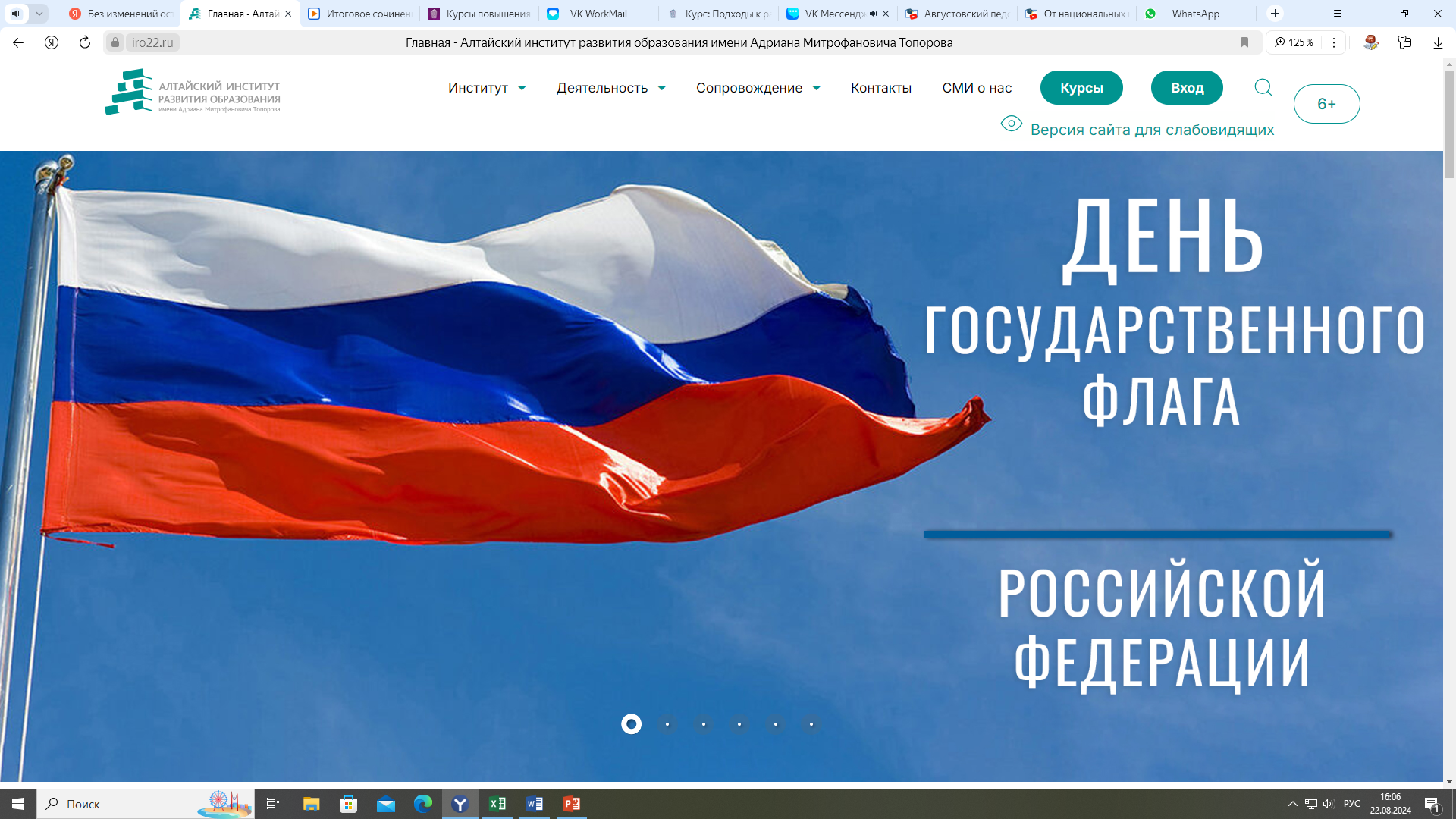 Нововведения 2024-2025 учебного года
Изменения в правилах школы

📌 Запрет на использование телефонов (не смогут пользоваться мобильными телефонами и другими средствами связи во время уроков, за исключением случаев угрозы жизни и здоровью)

📌 Защита учителей (в закон «‎Об образовании»‎ добавили новый пункт о праве учителей на уважение личного достоинства и защиту от оскорблений и других форм физического или вербального насилия, в том числе интернет-травли)

📌 Введение школьной формы (планируют ввести единый стандарт школьной формы, в Роскачестве  приступили к составлению требований для нового ГОСТа)
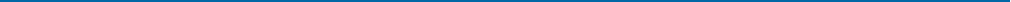 Изменения 
в новом учебном году
Изменения в 273-ФЗ закрепили непосредственное применение при реализации обязательной части программ: 
НОО ФРП по предмету «Труд(технология)»;
ООО ФРП по предмету «Труд(технология)», ОБЗР;
СОО ФРП по предмету ОБЗР.
1
Изменения во ФГОС:
новые предметные области;
новые учебные предметы «Труд(технология)», ОБЗР;
обновленные требования                                    к предметным результатам освоения образовательных программ по предметам  и др.
Федеральный закон 
от 19.12.2023 г. №618-ФЗ
2
О внесении изменений в Федеральный закон 
«Об образовании в Российской Федерации»
Приказ Минпросвещения России 
от 19 марта 2024 г. № 171 
«О внесении изменений в некоторые приказы Министерства просвещения Российской Федерации, касающиеся федеральных образовательных программ начального общего образования, основного общего образования и среднего общего образования»
Изменения в ФООП: 
включены ФРП новых учебных предметов «Труд(технология)», ОБЗР;
обновлены ФРП по учебным предметам «Литература», «География»;
расширено количество модулей по отдельным видам спорта в программе учебного предмета «Физическая культура» и др.
3
Новая  задача предмета - подготовка личности к трудовой, преобразовательной деятельности, в том числе на мотивационном уровне – формирование потребности и уважительного отношения к труду, социально ориентированной деятельности.
Труд (технология)
Технология
2023 г.
с 1 сентября 2024 г.
Новый статус предмета: непосредственное применение ФРП учебного предмета при реализации обязательной части образовательной программы на уровне НОО и ООО 

4 инвариантных модуля:  актуализировано содержание модулей, 
дополнено темами «Мир профессий»
135 часов

5 инвариантных модуля, 3 вариативных (примерных) модуля: 
изменения в распределении часов, уточнены темы и содержание модулей
в каждый модуль добавлены темы «Мир профессий»
расширен модуль «Технологии обработки материалов и пищевых продуктов»
расширен модуль «Робототехника» (в части БПЛА)
сокращено и уточнено содержание  модуля «Производство и технологии» и др.
4 инвариантных модуля
135 часов


5 инвариантных модуля, 
3 вариативных модуля
НОО



ООО
272 
часа
272 
часа
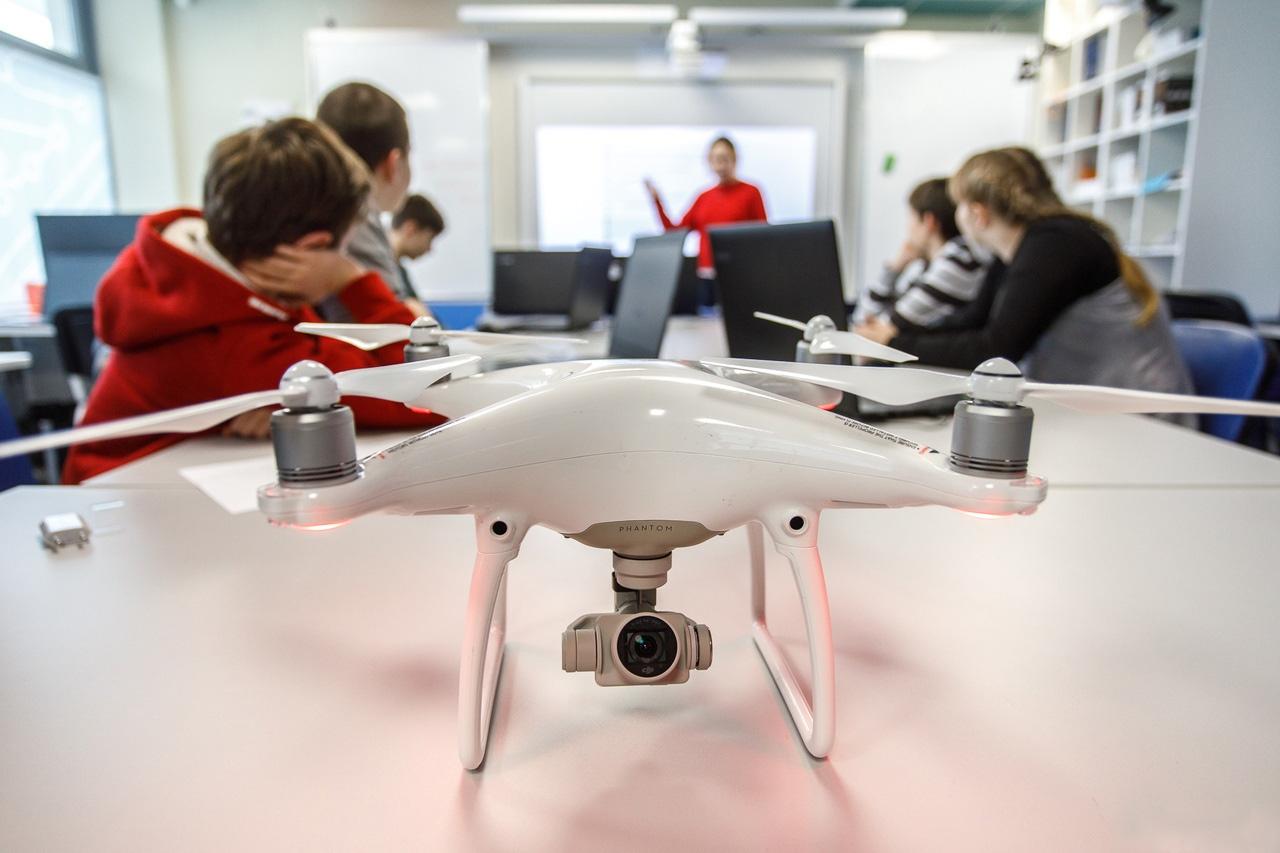 не более
30%
вариативные модули
вариативные модули 
могут быть разработаны по запросу участников образовательных отношений в соответствии с региональными особенностями, углубленным изучением отдельных тем инвариантных модулей
Учебный проект
обязателен 
для всех обучающихся 
и выполняется на уроках
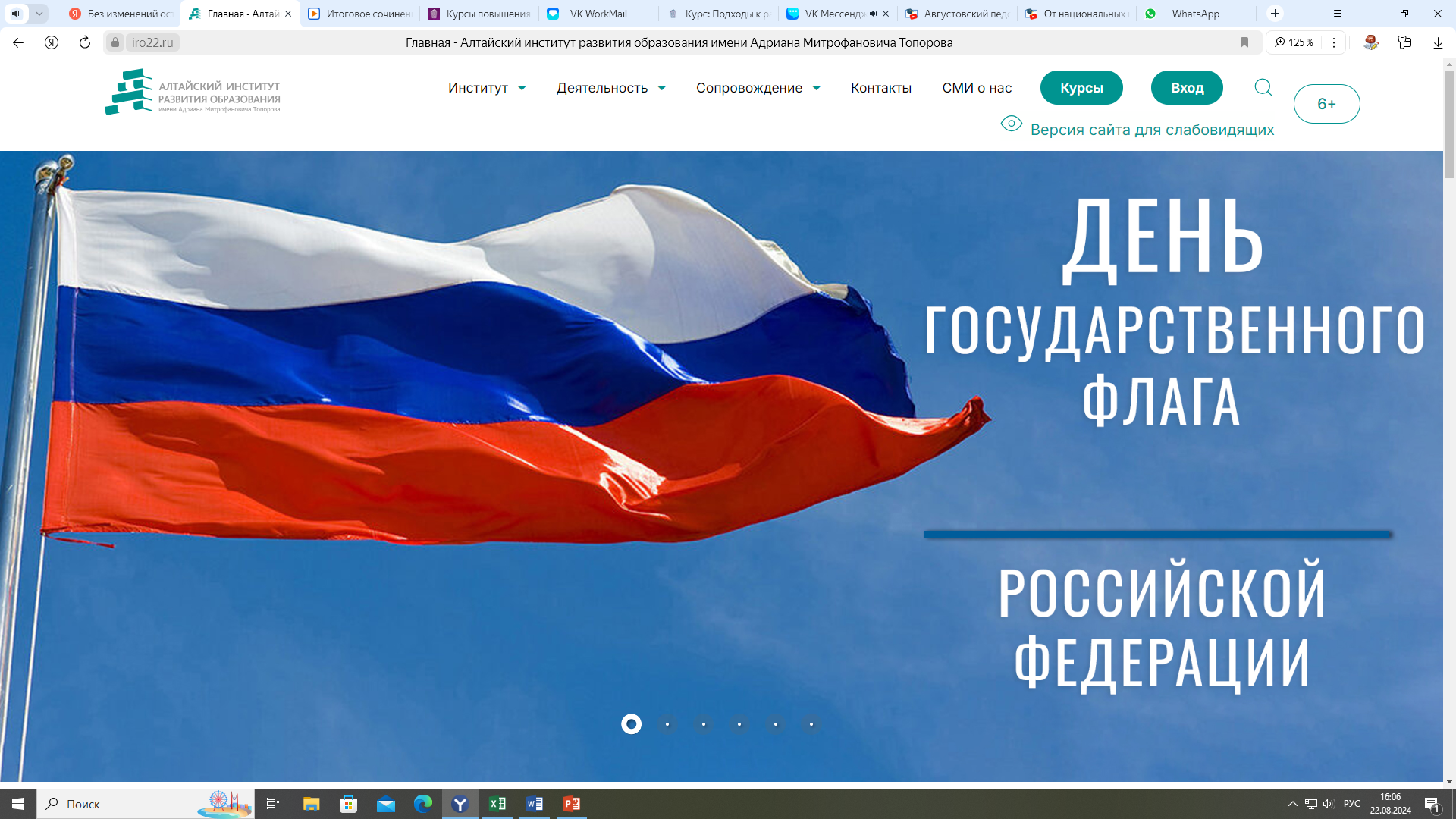 Нововведения 2024-2025 учебного года
Изменения в школьной программе

📌 Физкультура (15 новых дисциплин попали в программу по физкультуре, расширяется количество образовательных модулей по некоторым видам спорта. В рамках занятий будут изучать историю видов спорта и их правила. Школьников будут учиться работать с инвентарём и выполнять основные элементы. Большинство модулей будет изучаться на усмотрение руководства школы — как часть учебного плана или внеурочно) 

📌 Семьеведение (уроки будут проводить 1 раз в неделю во время «‎Разговоров о важном»‎ или внеклассных занятий, ставить оценки не планируют)

📌 География (вводят материал о Крыме, ДНР, Запорожской и Херсонской области)

📌 Литература (расширили список тем для дополнительного изучения, добавили отечественную и зарубежную фантастику. В 5-9 классах значительно изменился набор произведений и порядок их изучения)

📌 Иностранный язык (в 2024-2025 учебном году ВПР по иностранным языкам пройдёт в 4–8 и 10 классах)
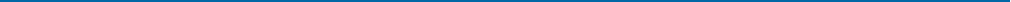 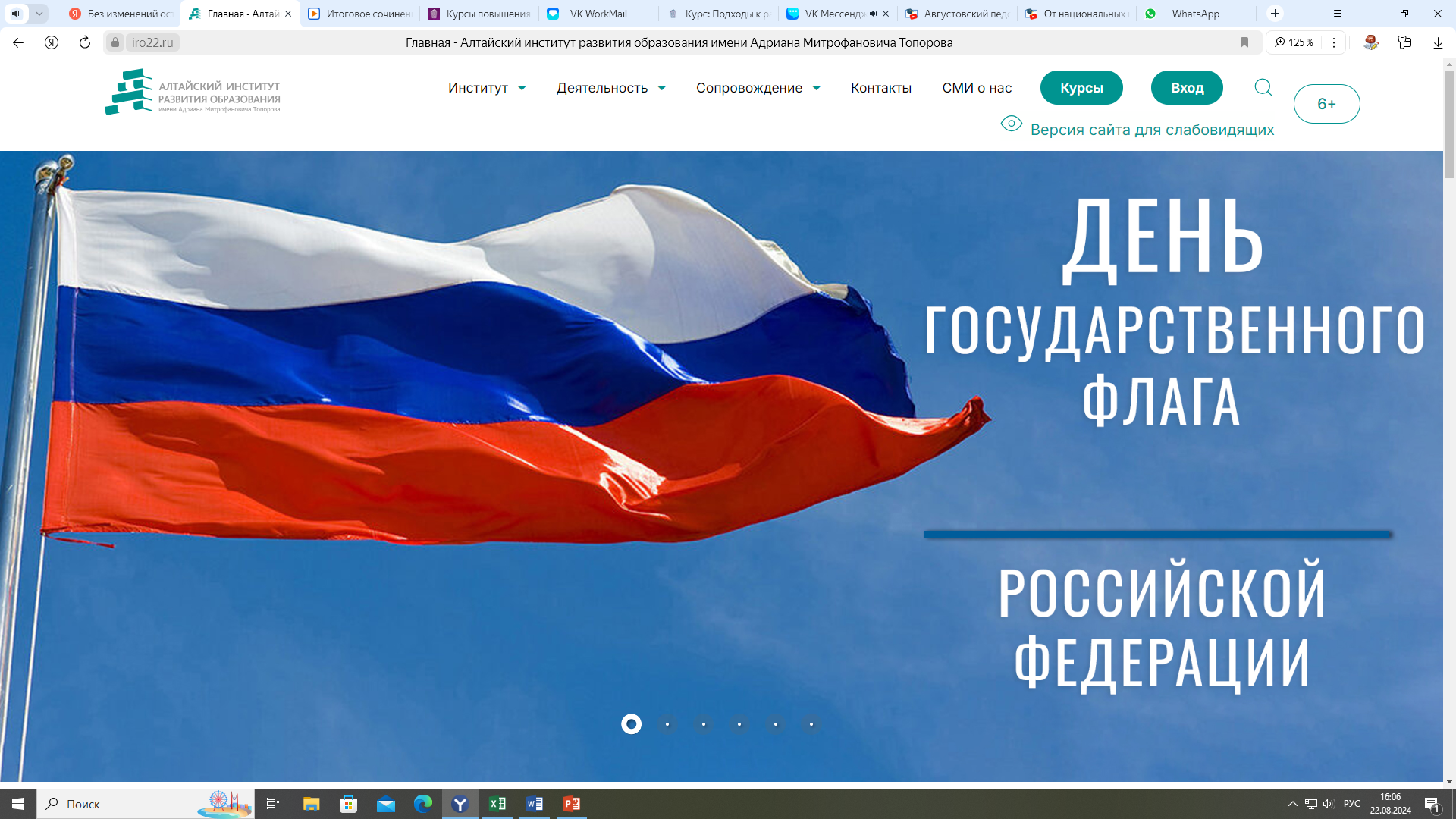 Нововведения 2024-2025 учебного года
Изменения в школьной программе

📌 ‎Труд‎‎ вместо «‎технологии»‎ (будет включать 5 обязательных («Производство и технологии», «Технологии обработки пищевых продуктов», «Компьютерная графика. Черчение», «Робототехника», «3-D моделирование, прототипирование, макетирование») и 3 вариативных модуля («Автоматизированные системы», «Животноводство», «Растениеводство»).

📌 Основы безопасности и защита Родины (школьников будут обучать правилам безопасности в бытовых и чрезвычайных ситуациях, оказанию медицинской помощи и использованию средств защиты. Добавят блок начальной военной подготовки, расскажут о действиях во время военной угрозы, положениях воинских уставов и свойствах стрелкового оружия. Сборы для юношей пройдут после 8 классы (3 дня) и после 10 класса (5 дней)

📌 Обществознание (обществознание полностью исключат из программы 5-8 классов, изучать дисциплину будут только в 9 и 10 классе по  1 часу в неделю, в 11 классе – по 2 часа. В курс обществознания планируют включить освоение практических навыков, например, правила информационной безопасности. Изменения коснутся только тех школьников, которые пойдут в 5 класс в 2025 году)

📌 История (в 2024-2025 учебном году: дополнение ФРП по «Истории» на уровне ООО учебным курсом «История нашего края» (17 час); в 2025-2026 учебном году: исключат предметную область и учебный предмет «Основы духовно-нравственной культуры народов России», курс «Введение в новейшую историю России»;  увеличено общее число часов на изучение истории с 340 до 476 часов)
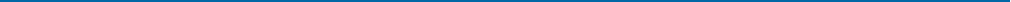 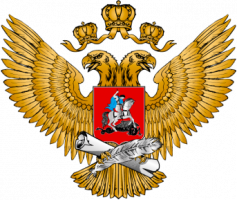 ПОРТАЛ «ЕДИНОЕ СОДЕРЖАНИЕ ОБЩЕГО ОБРАЗОВАНИЯ»
https://edsoo.ru/
Нормативные документы
Интерактивный ФООП
Методическая поддержка педагогов (материалы, рекомендации, семинары)
Онлайн конструкторы:                                  учебных планов, рабочих программ
Виртуальные лабораторные                                         и практические работы и др.
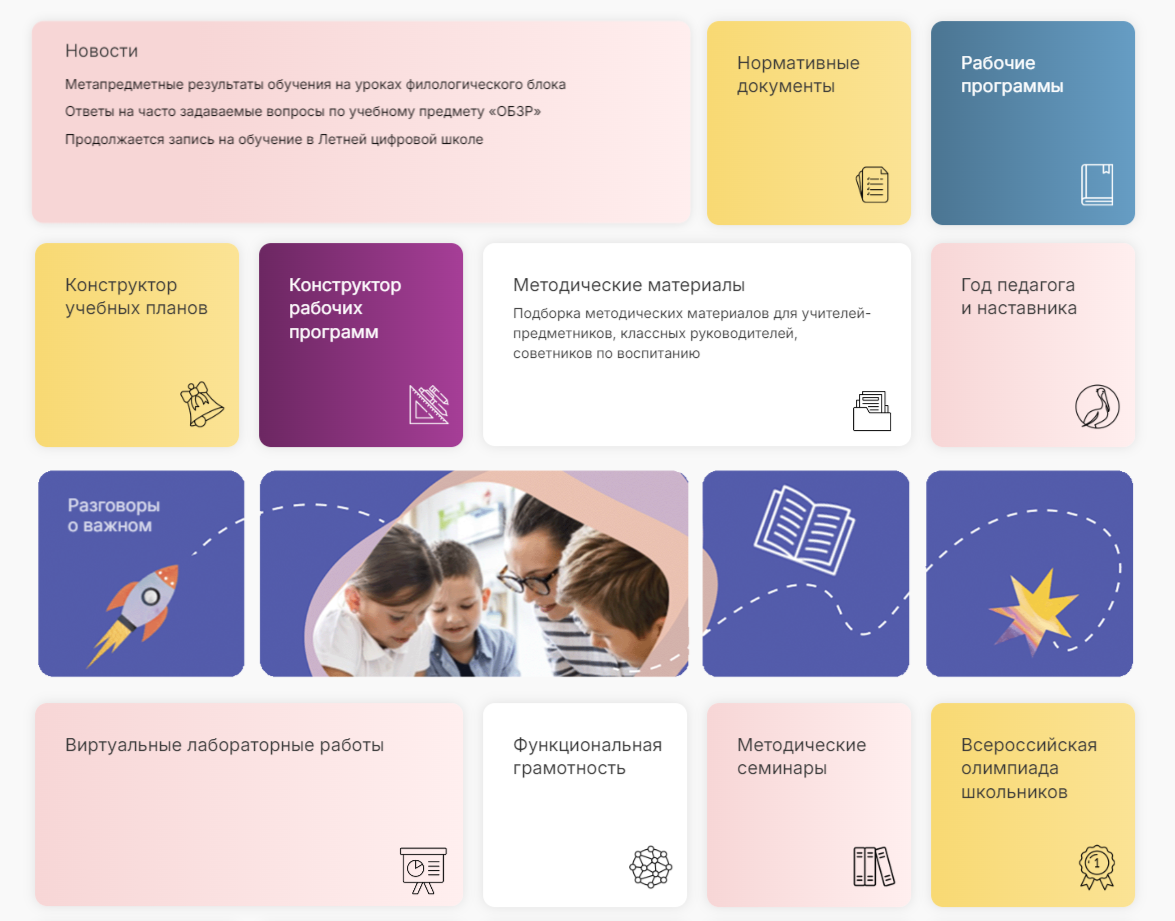 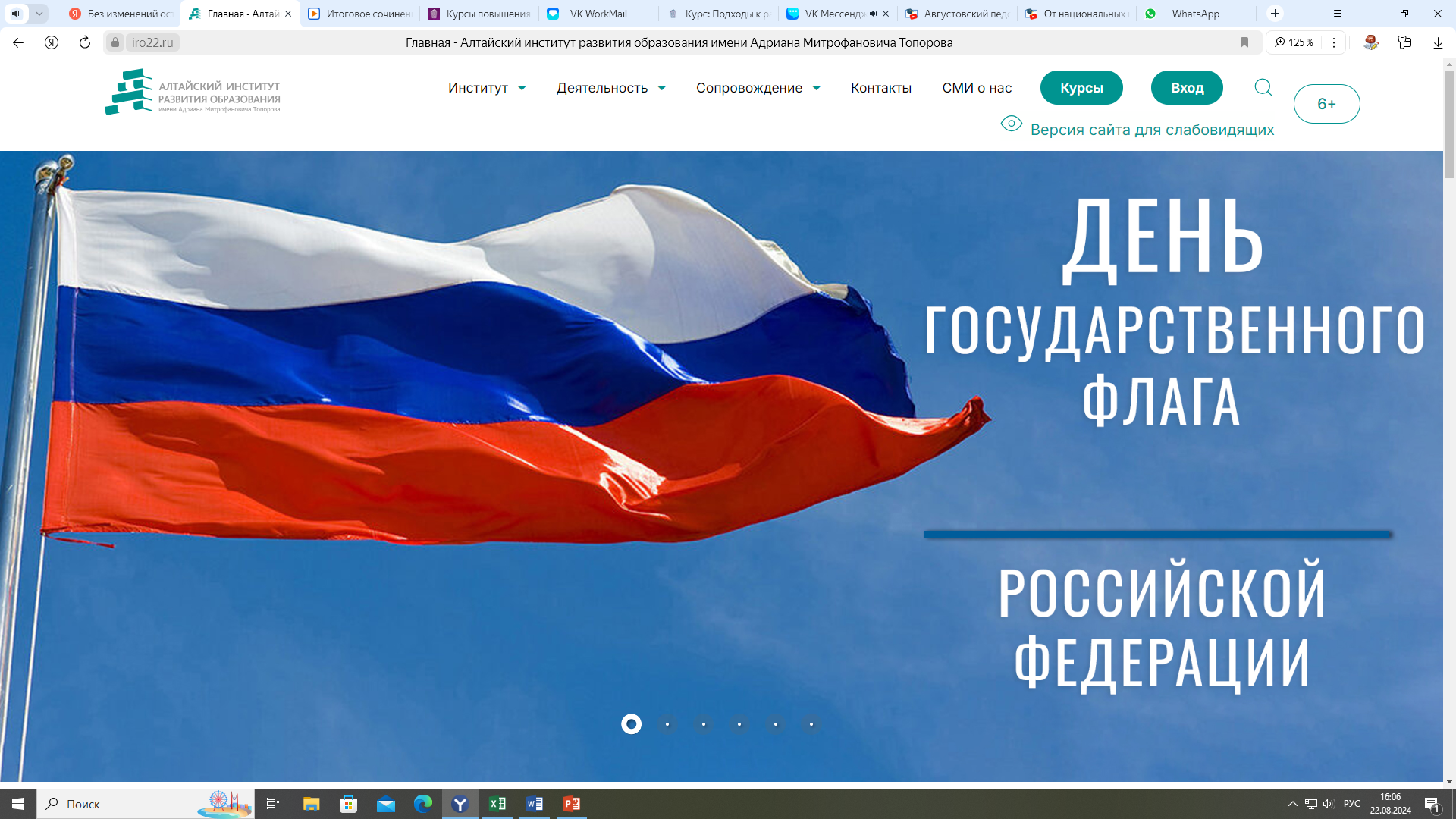 Единое содержание общего образования
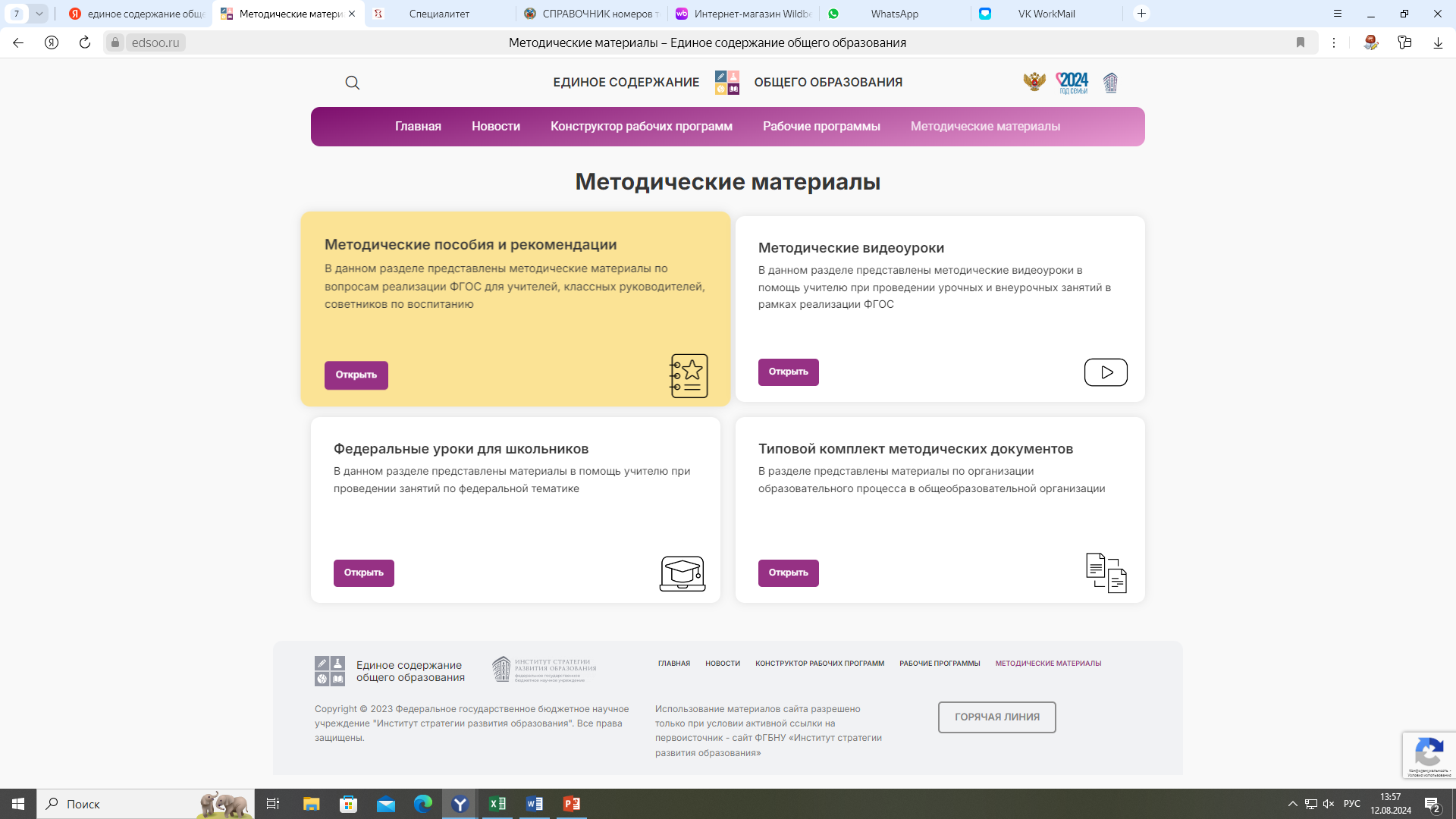 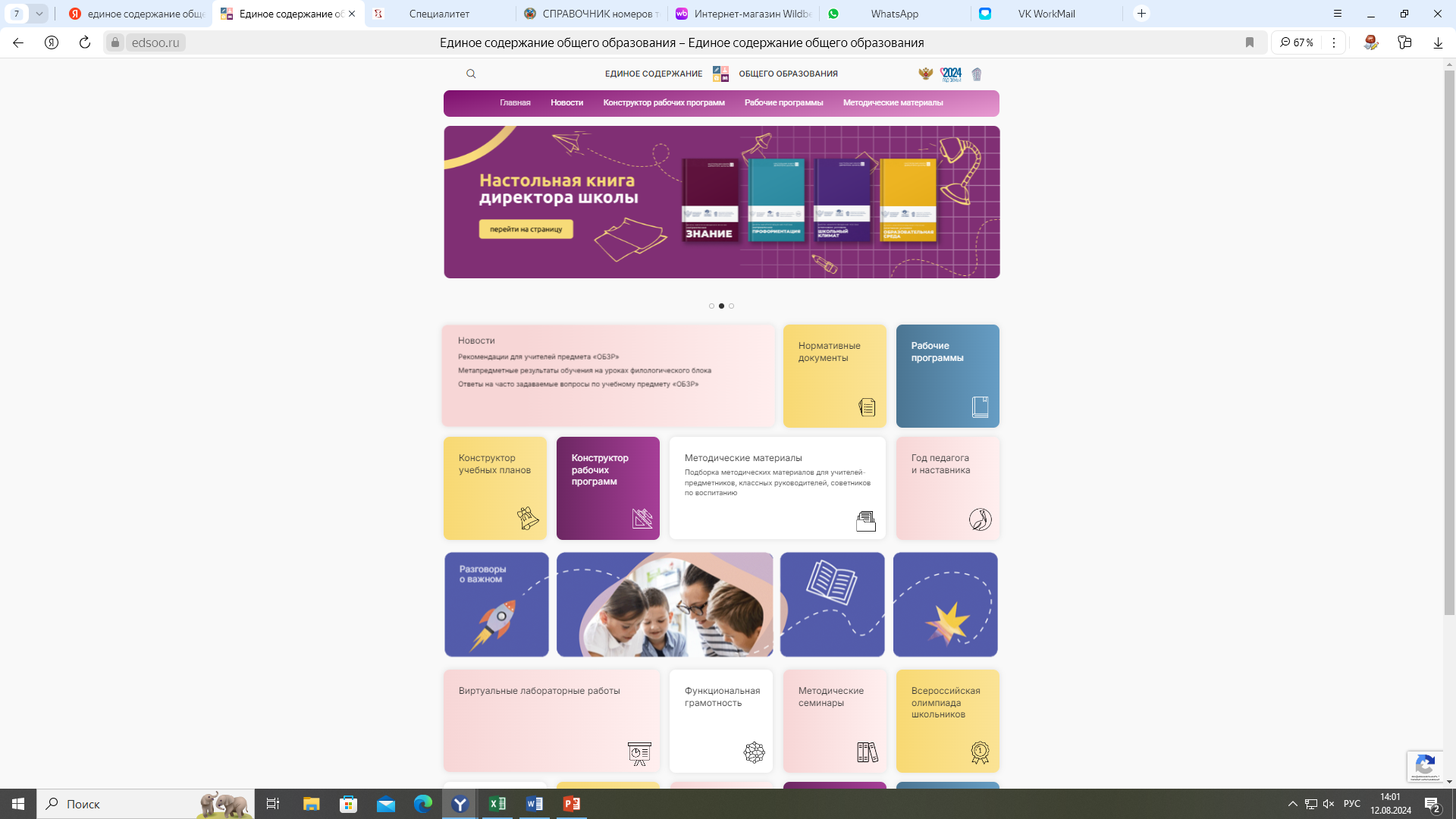 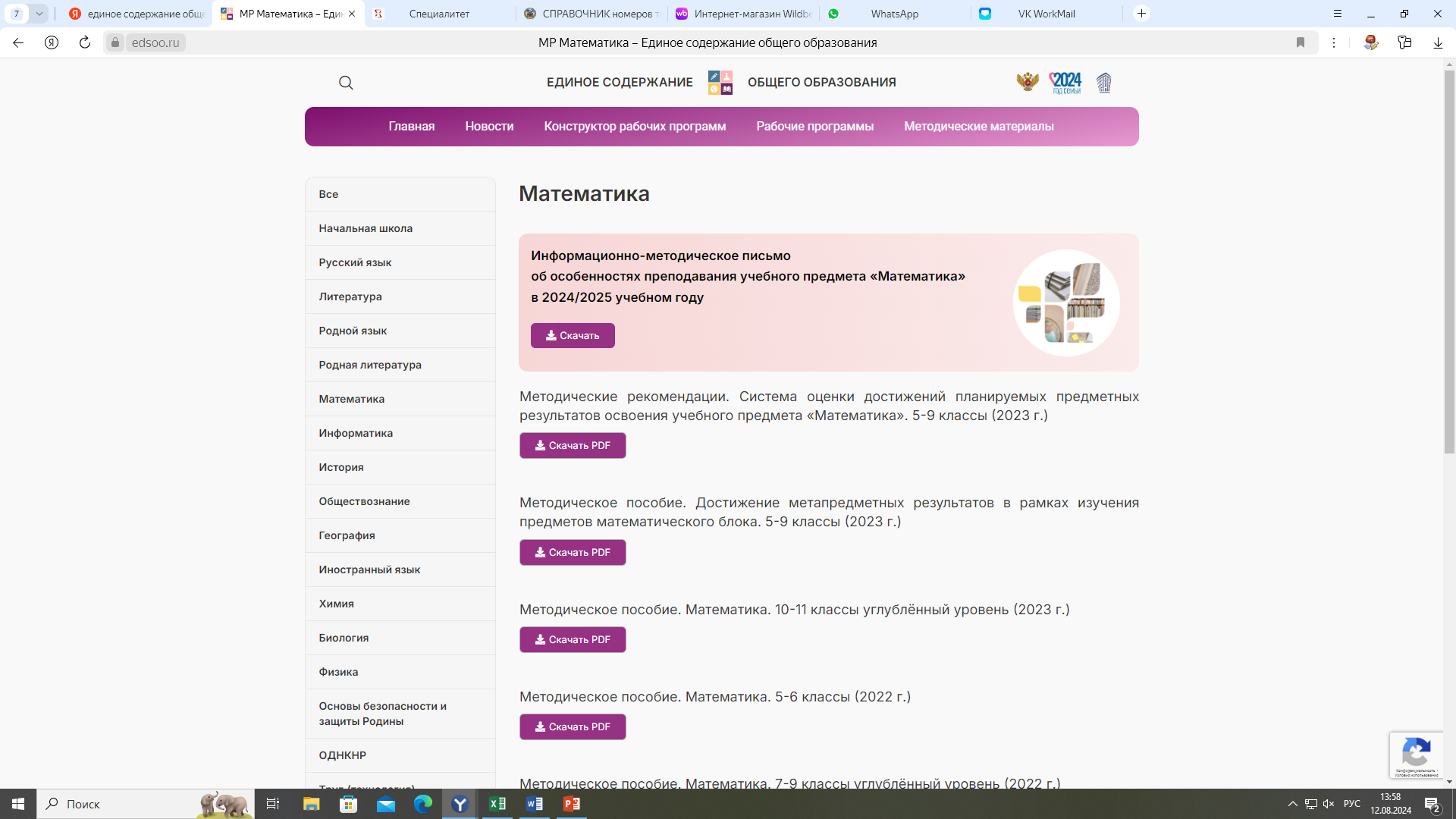 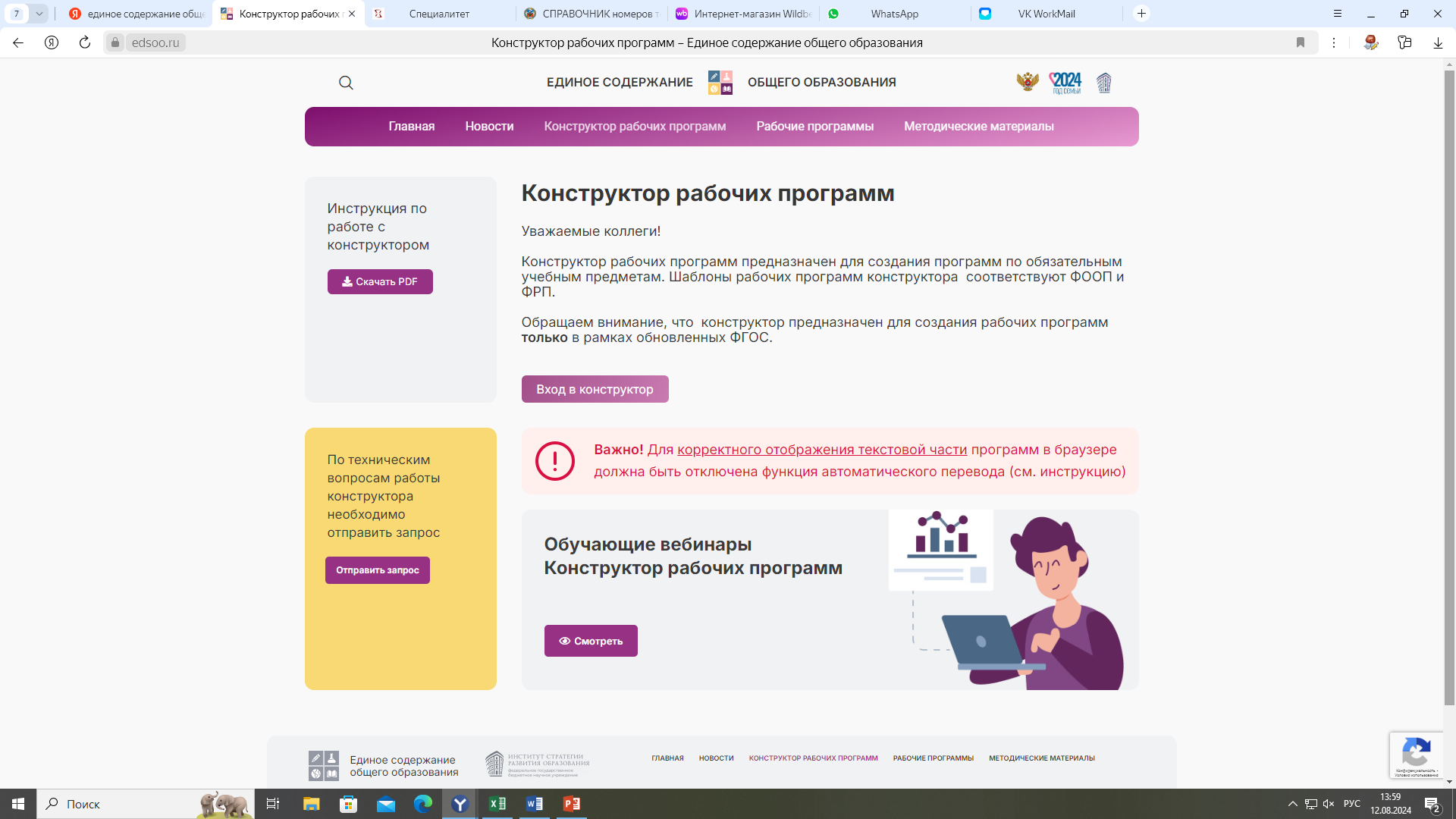 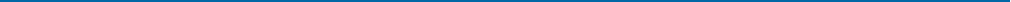 11 профильный класс программа
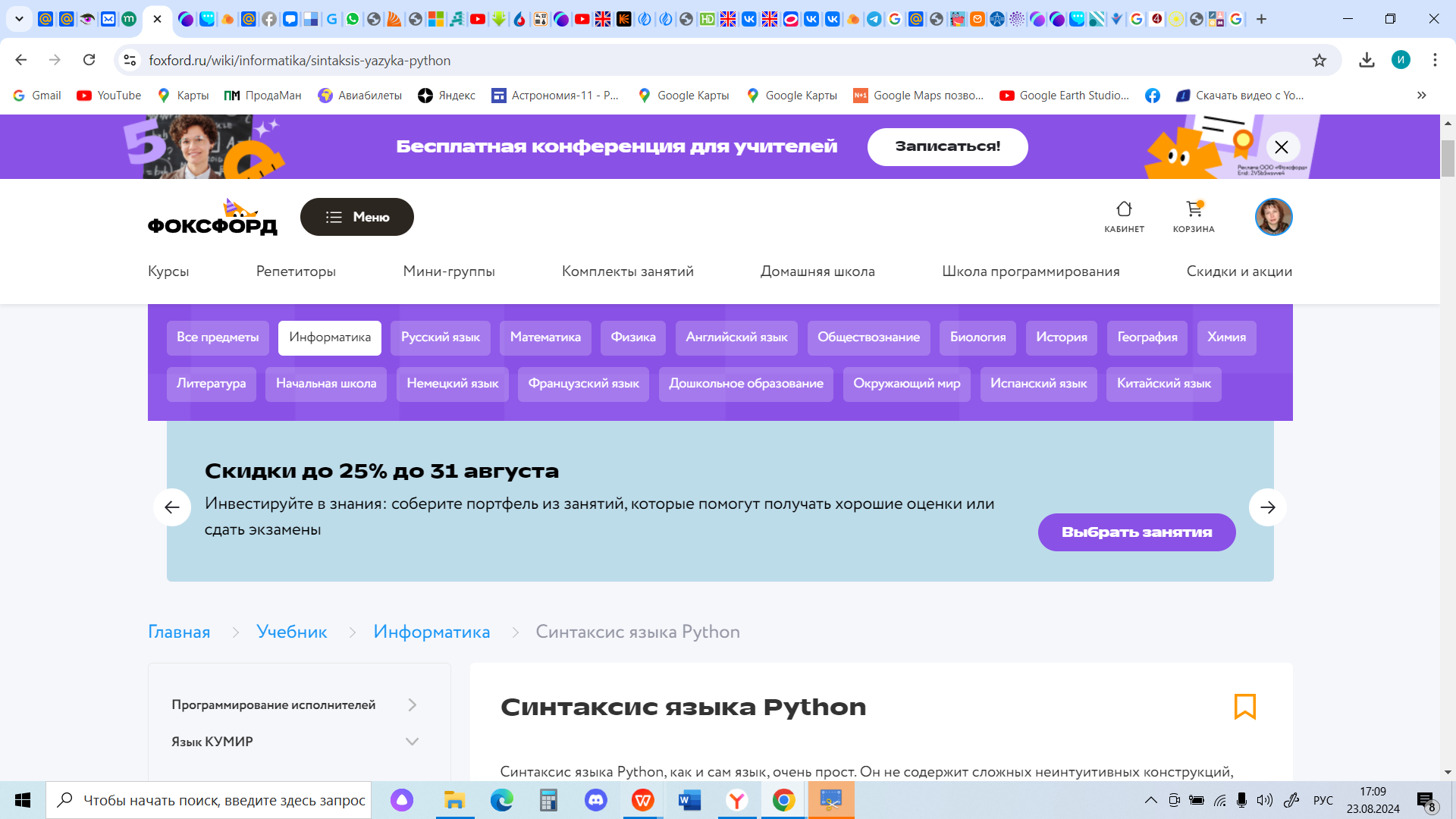 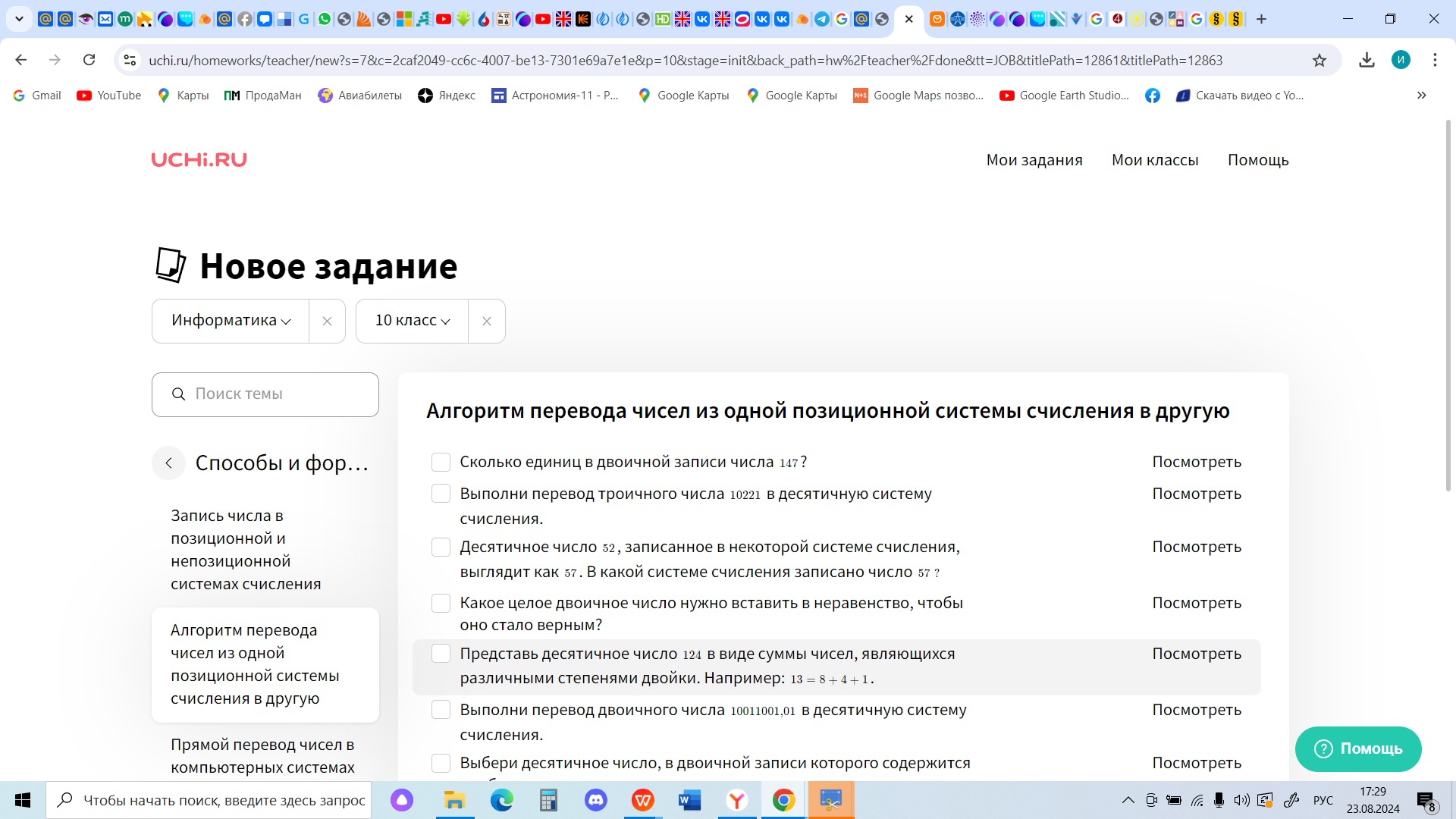 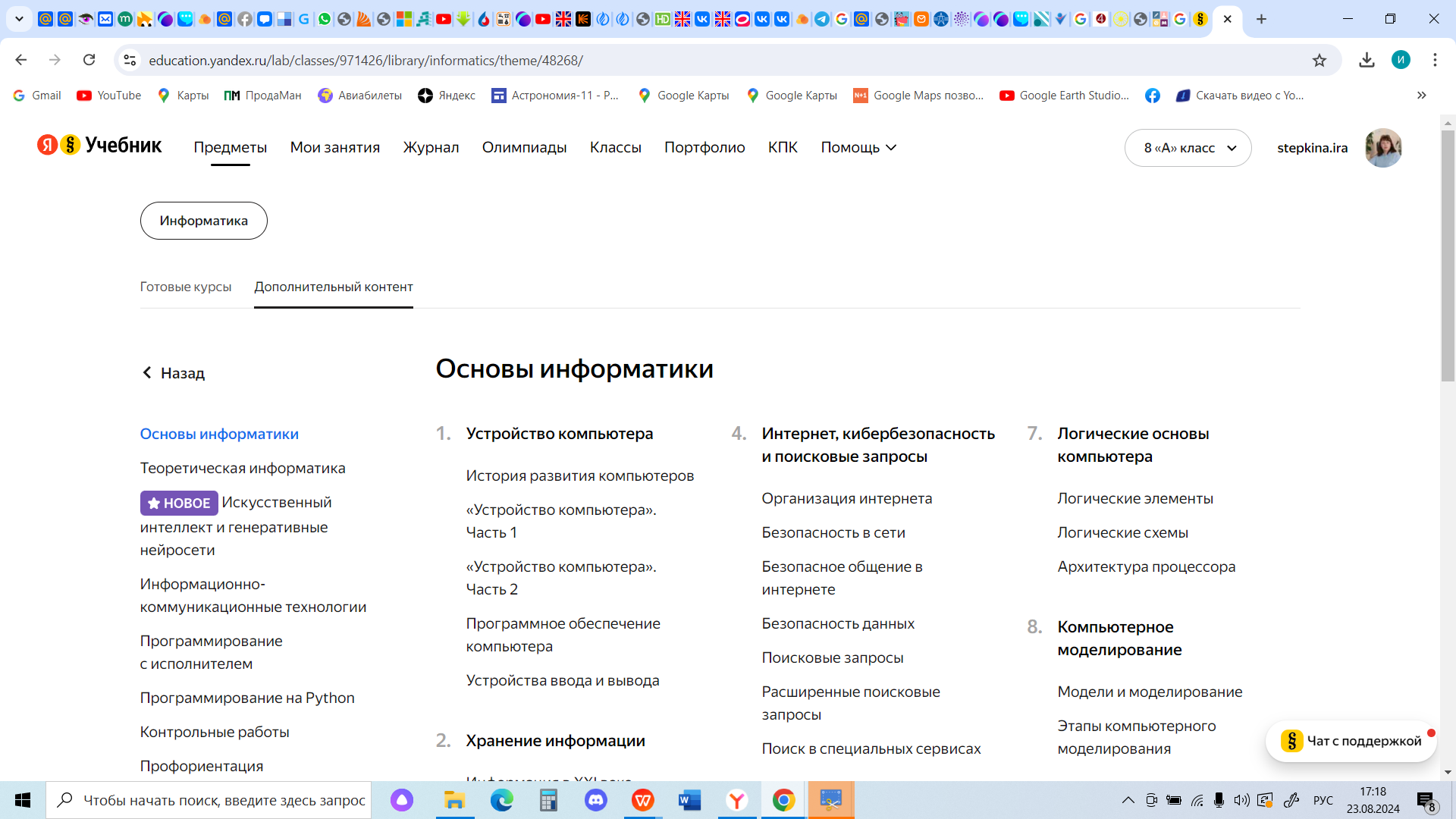 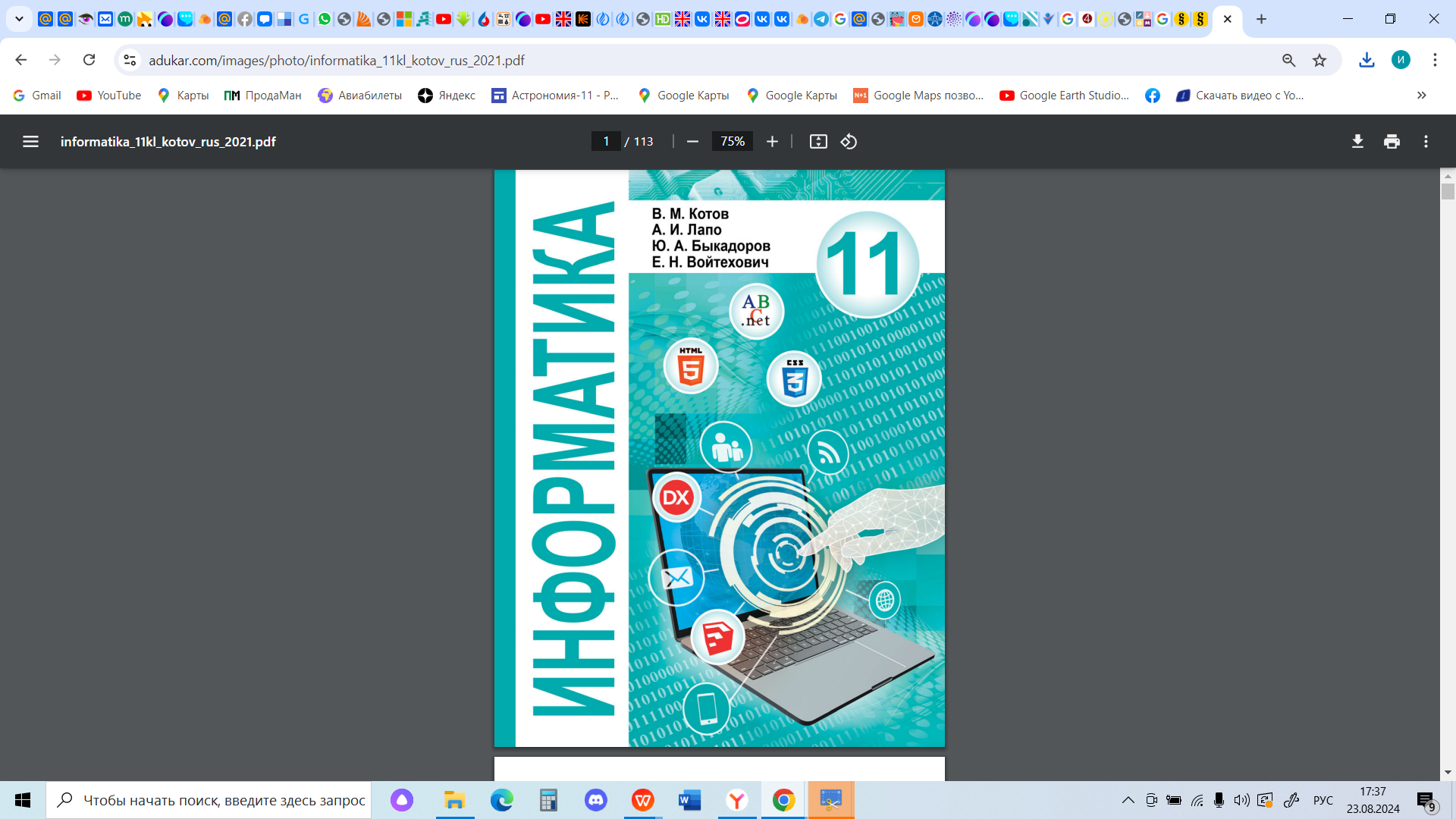 труд
Изменения в ОГЭ-9
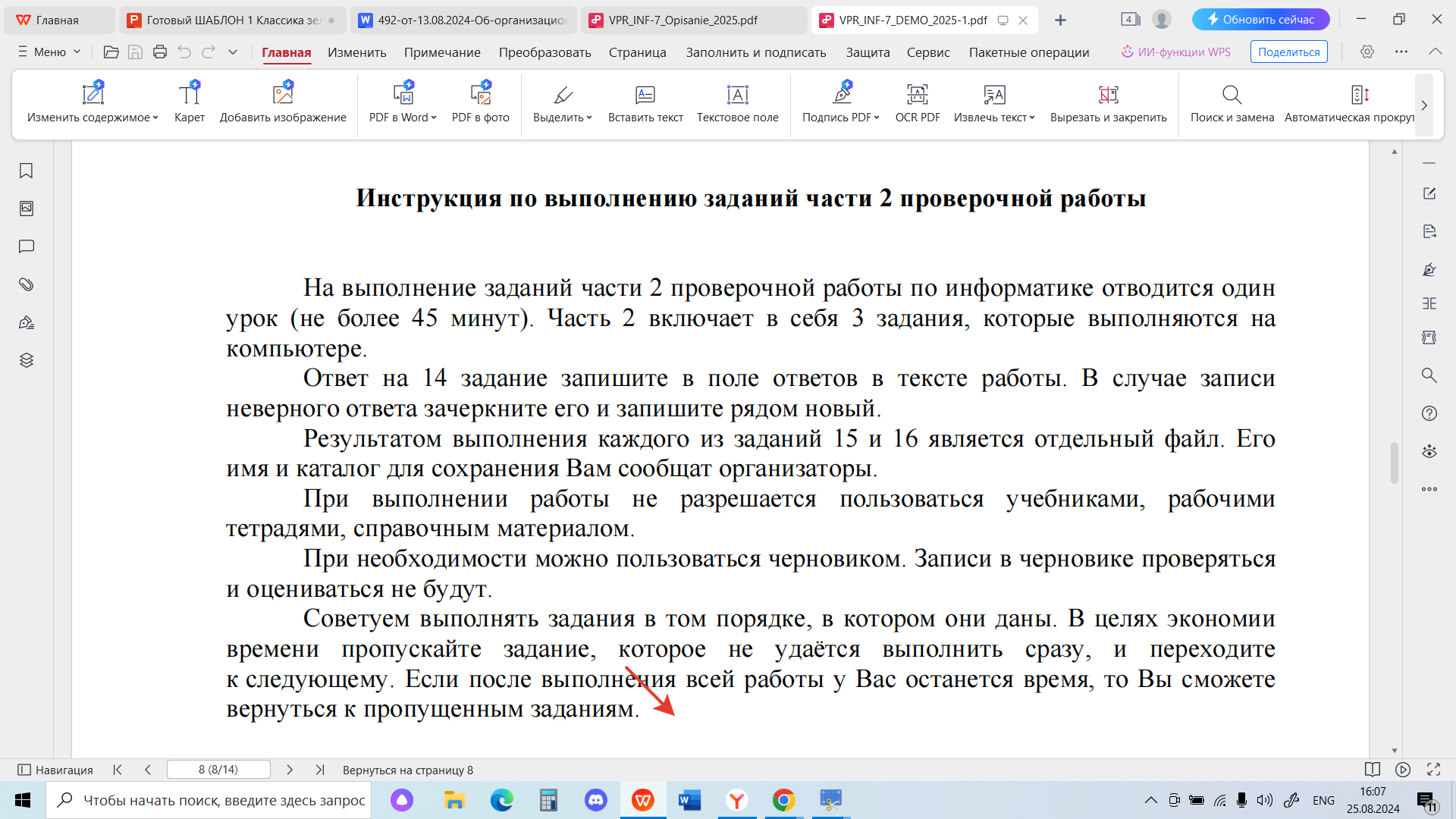 ВПР по информатике 7-8 класс
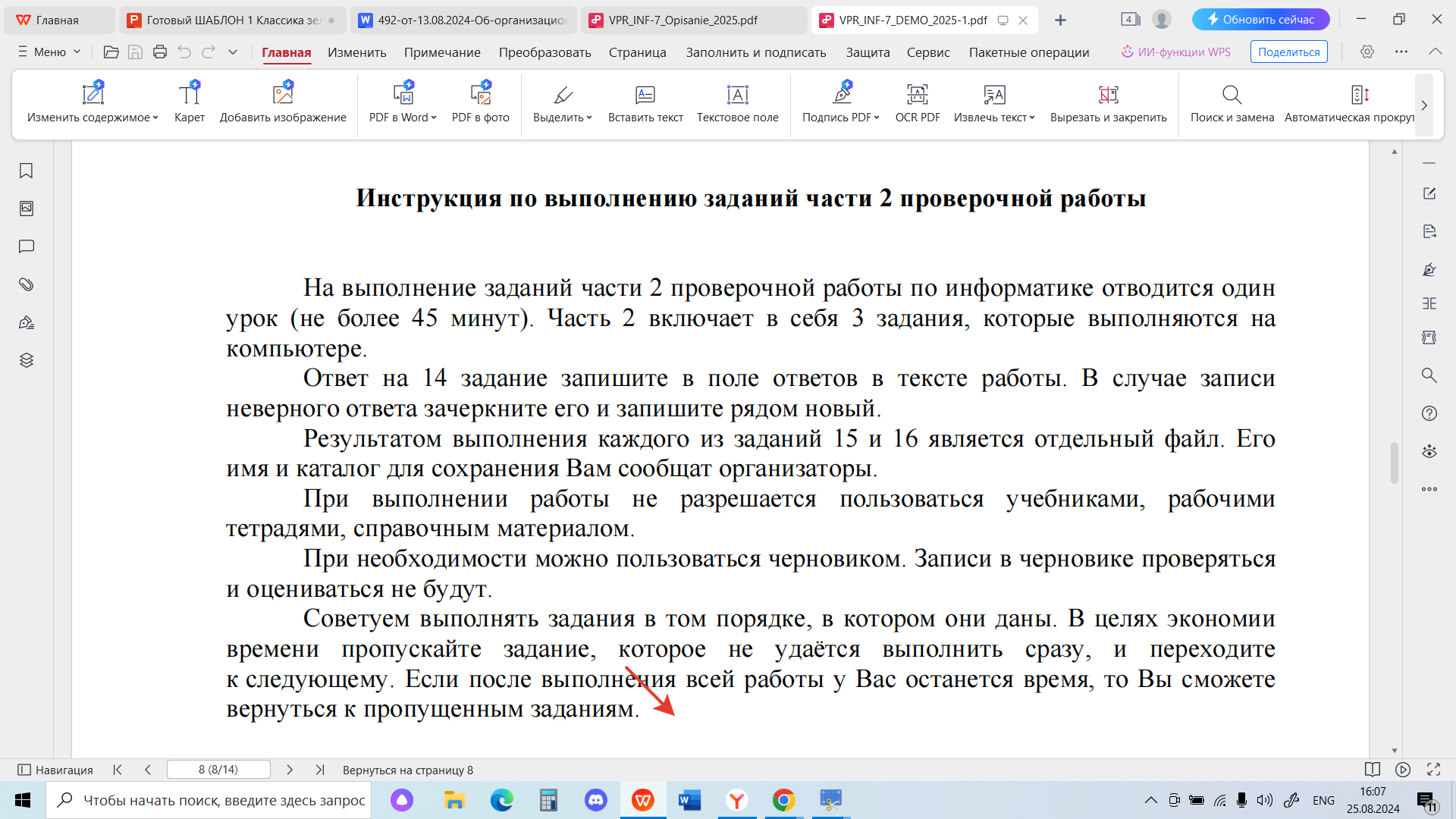 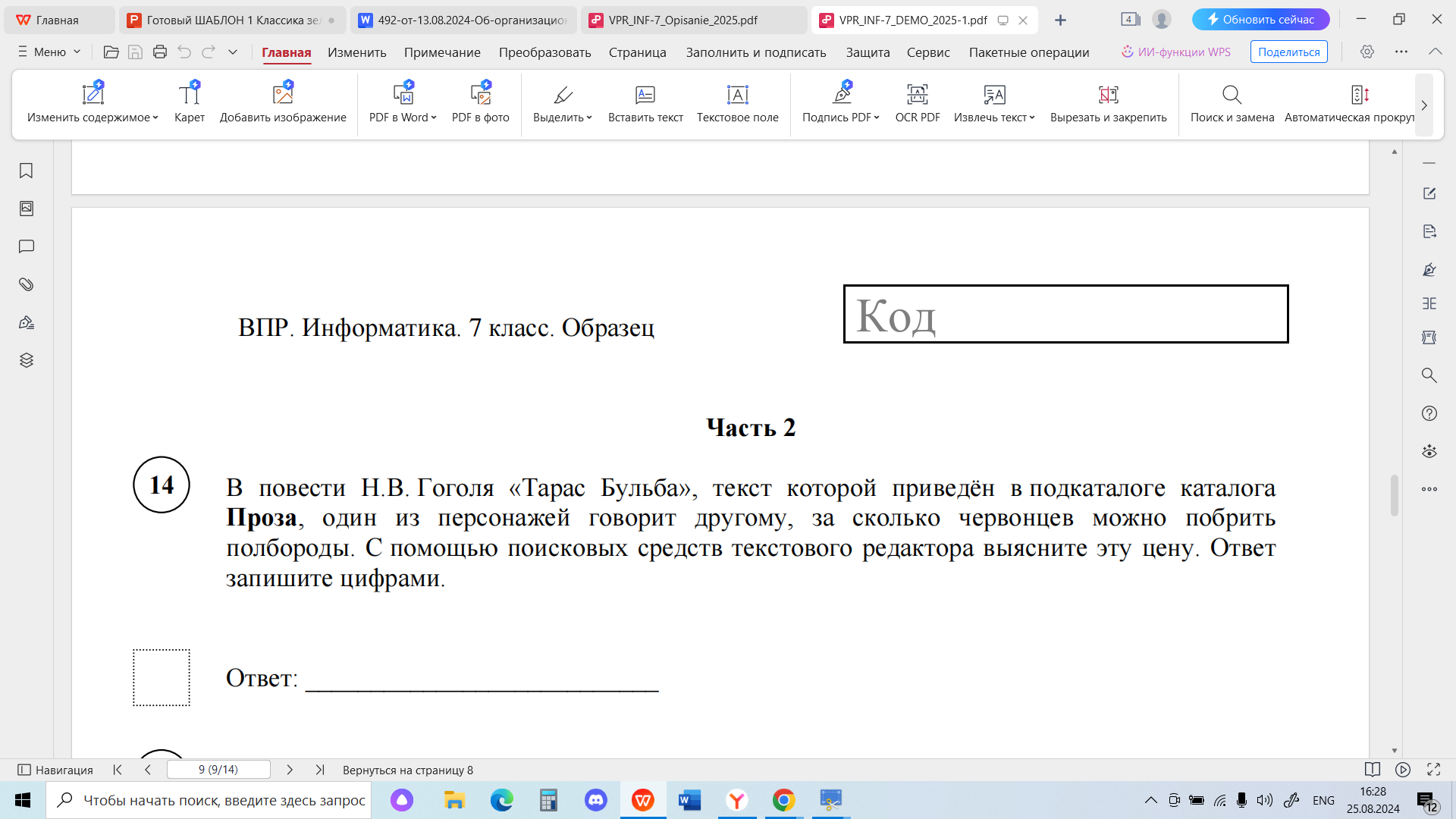 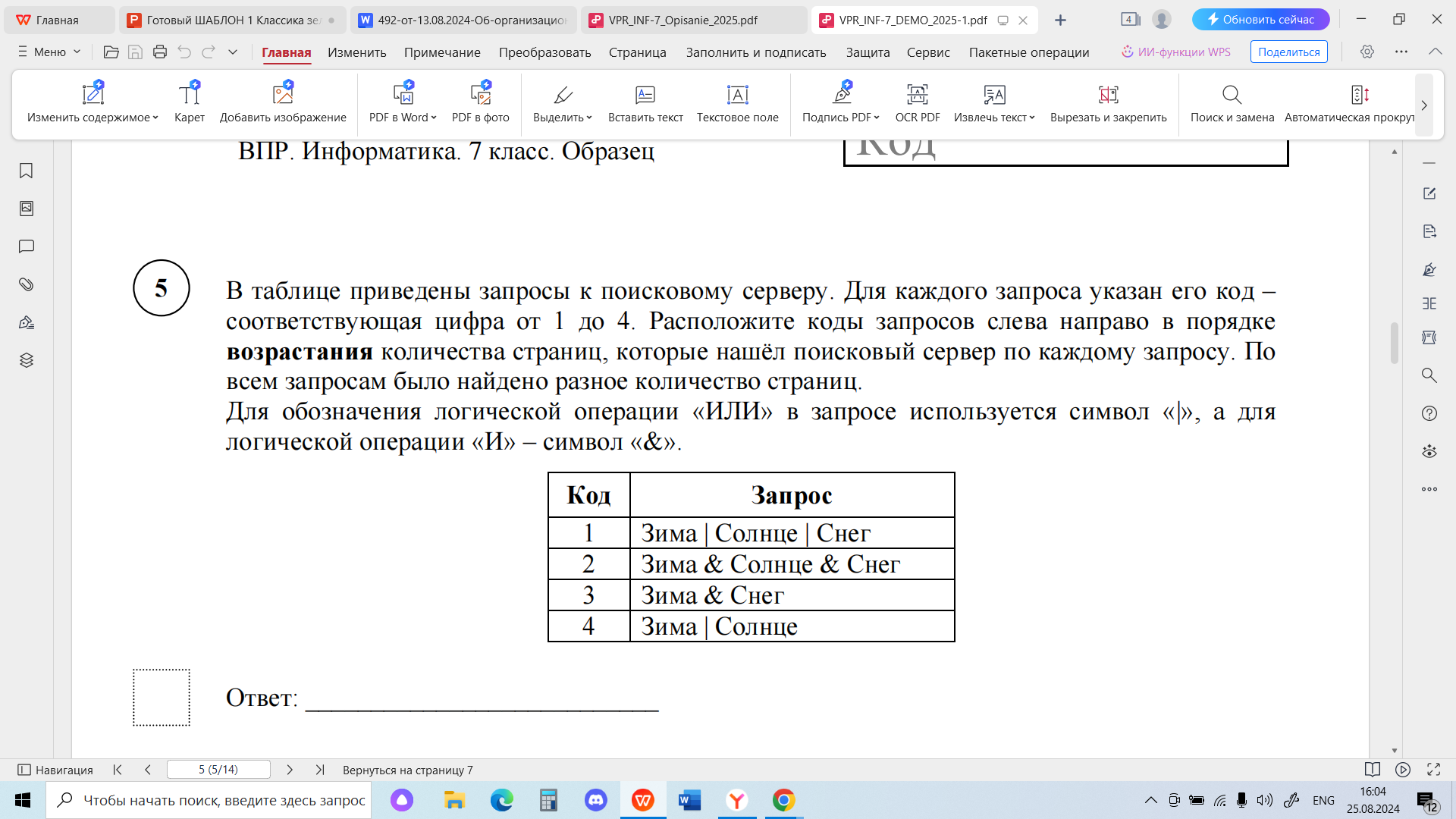 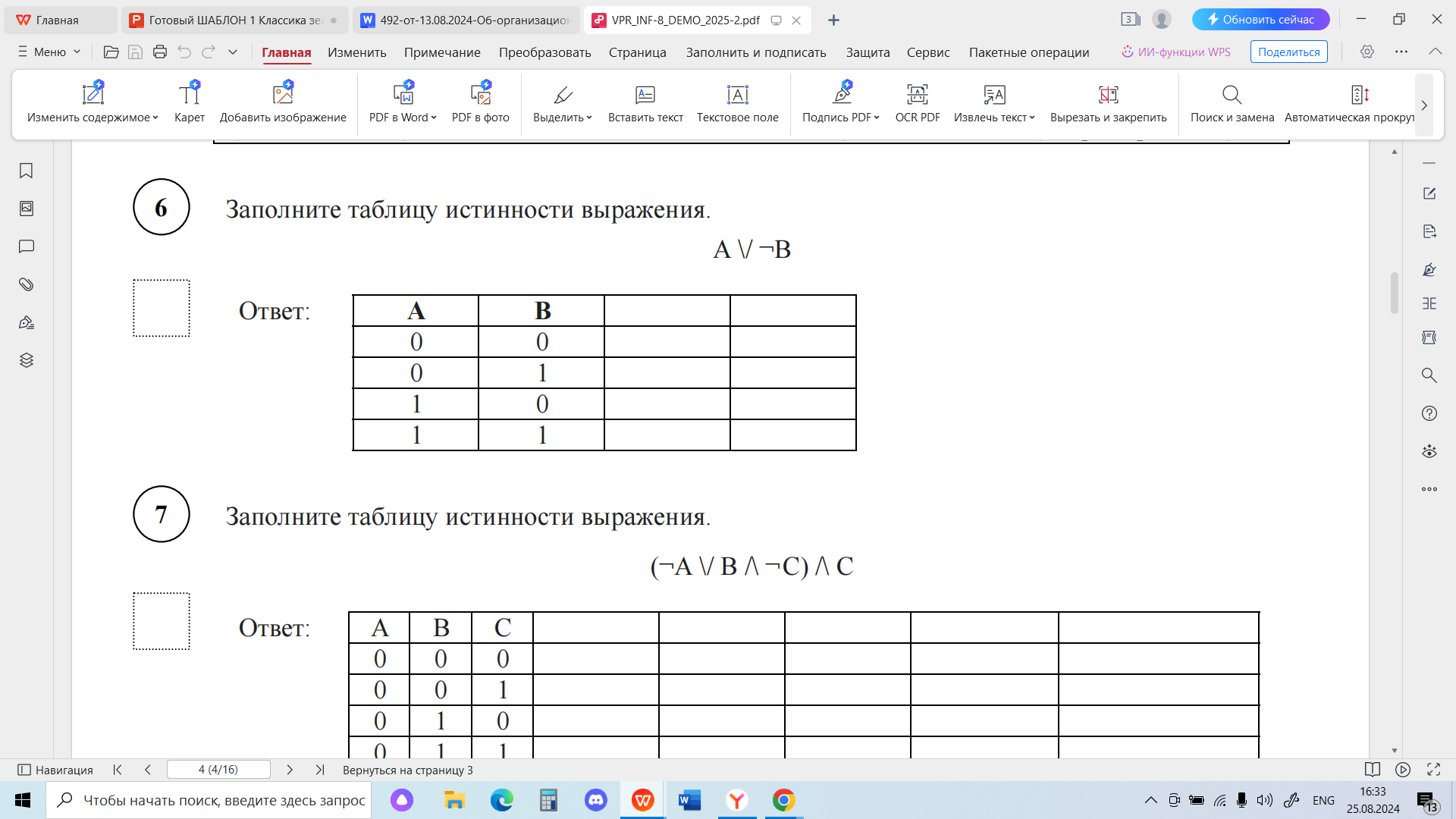 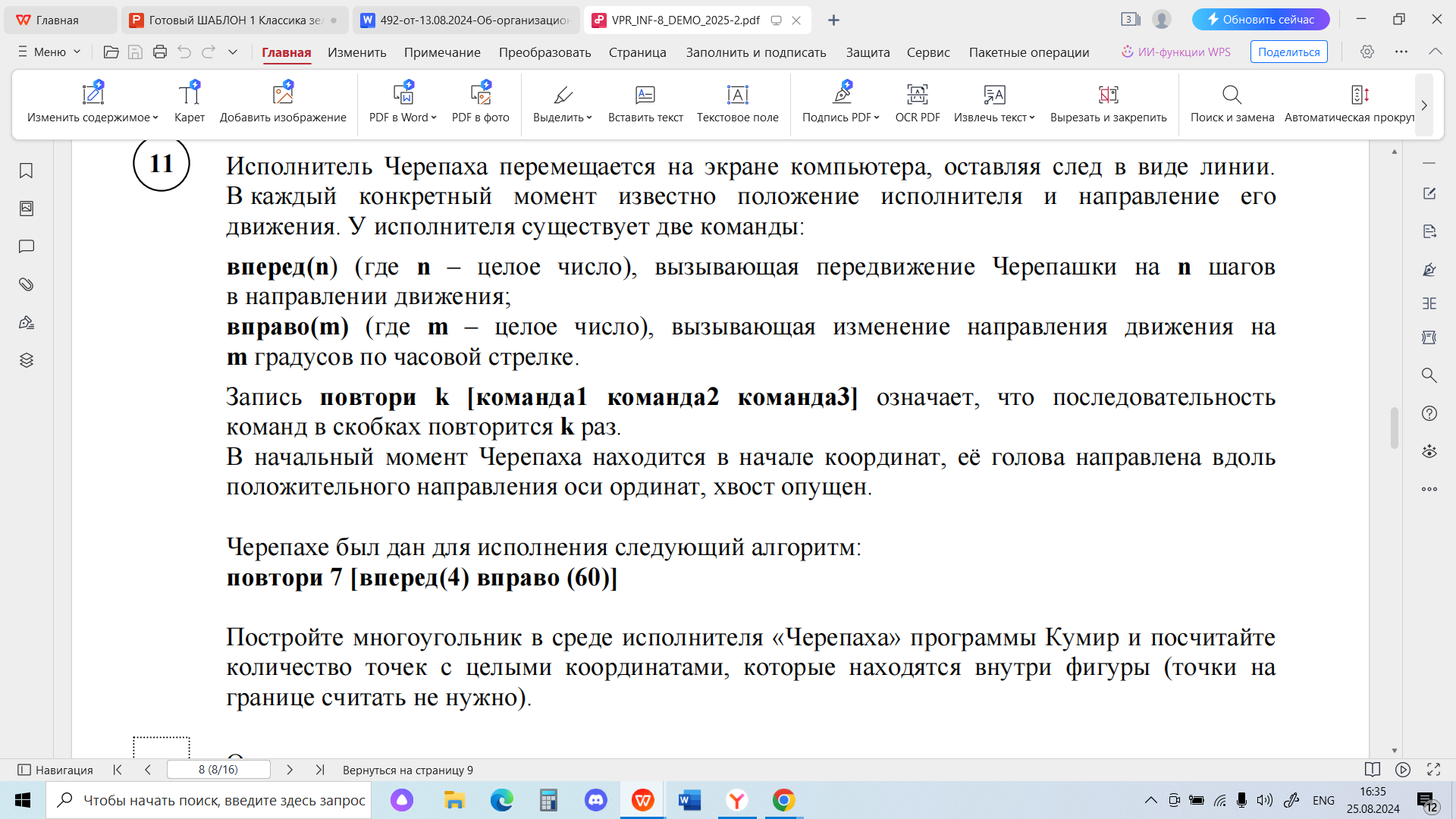 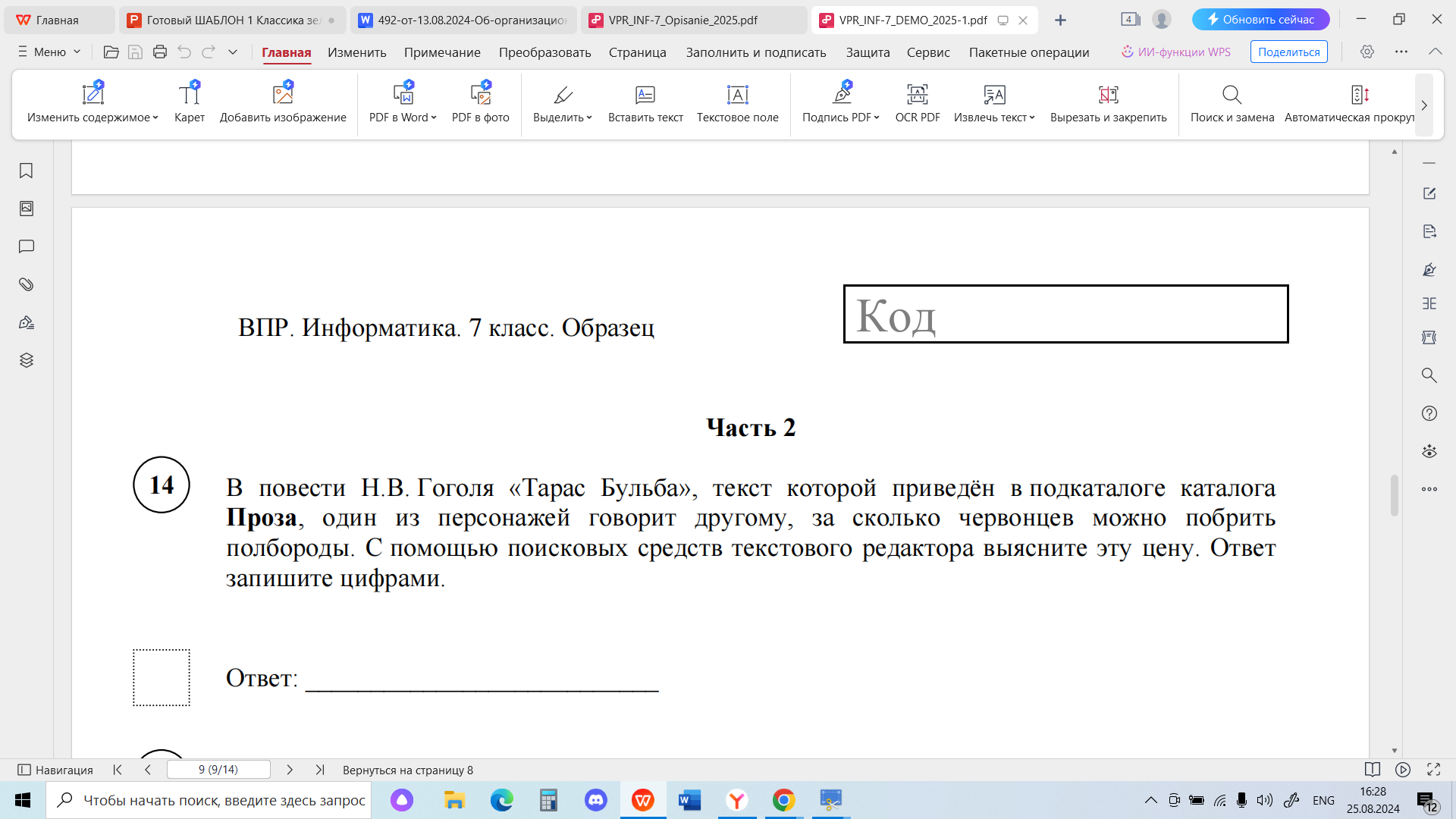 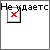 Лидеры прироста числа участников ВсОШ в 2023/2024 уч.году
Изменения в Порядок
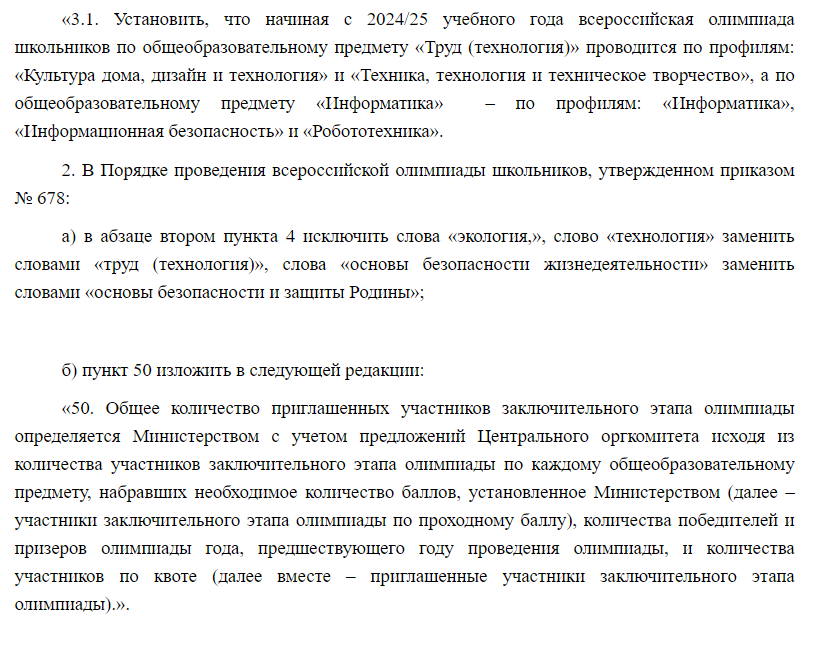 Школьный этап ВсОШ в Алтайском краев 2023/2024 уч. году24 предмет6 предметов (астрономия, биология, физика, химия, математика, информатика)на платформе Сириус-курсы
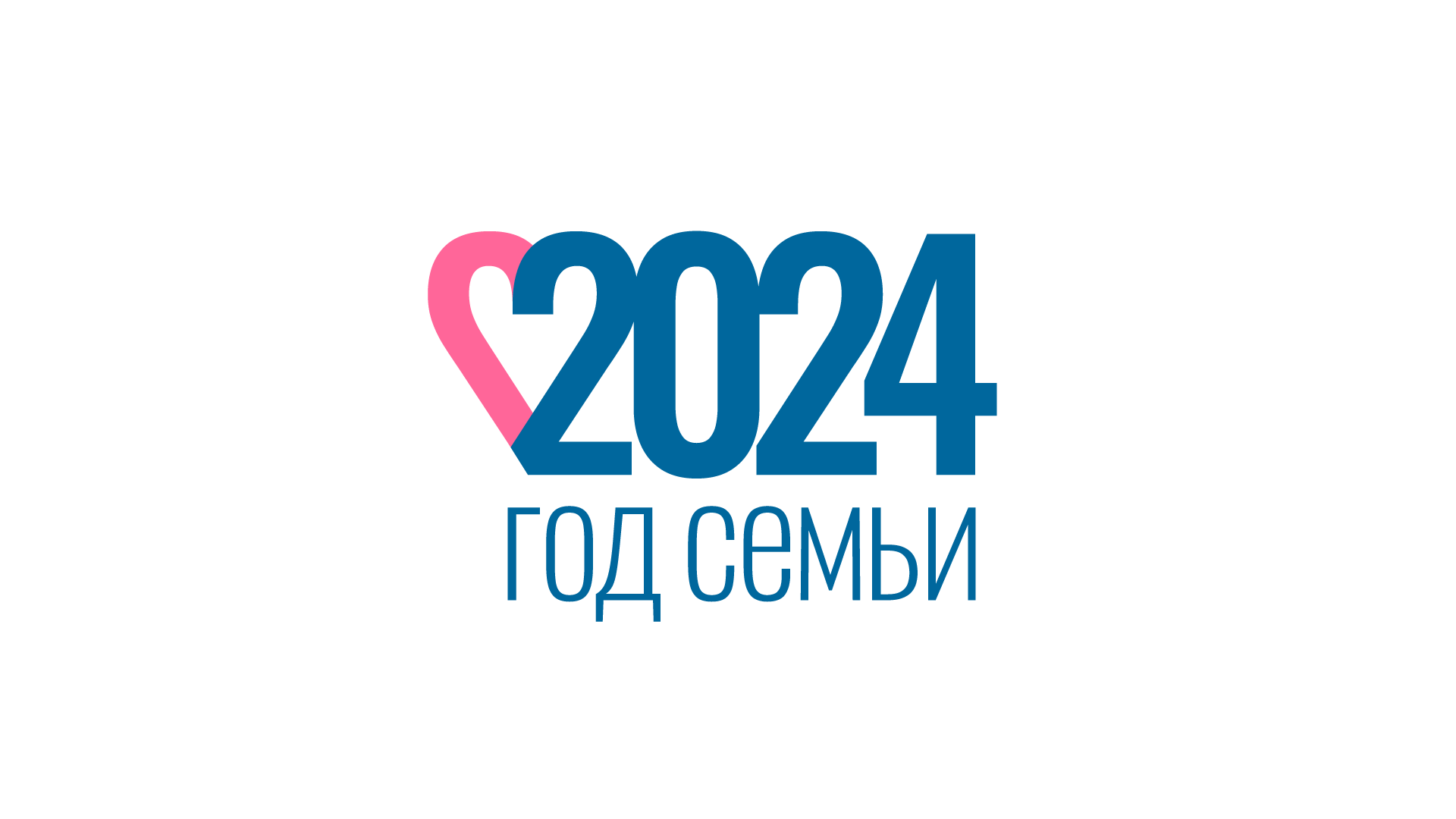 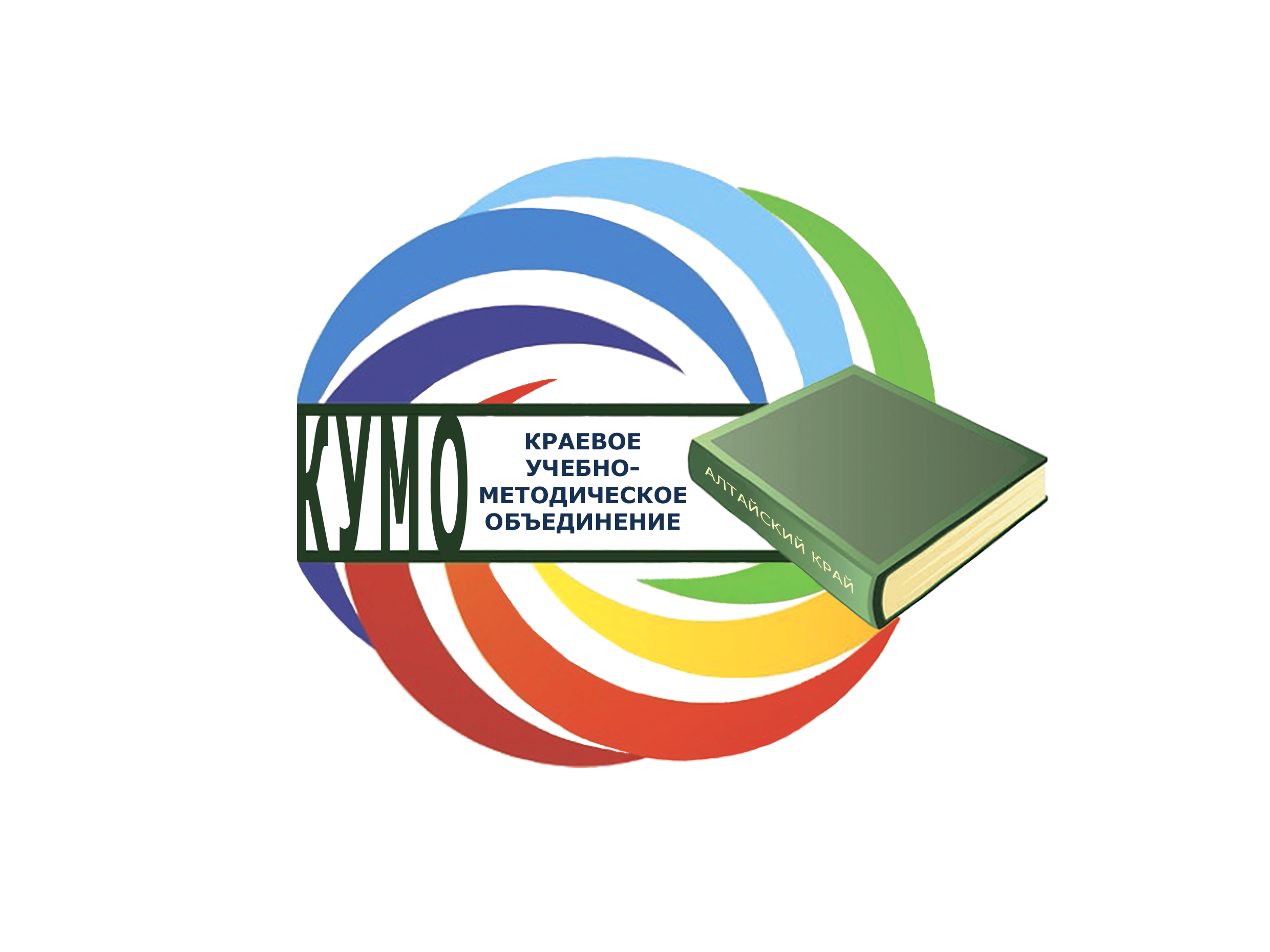 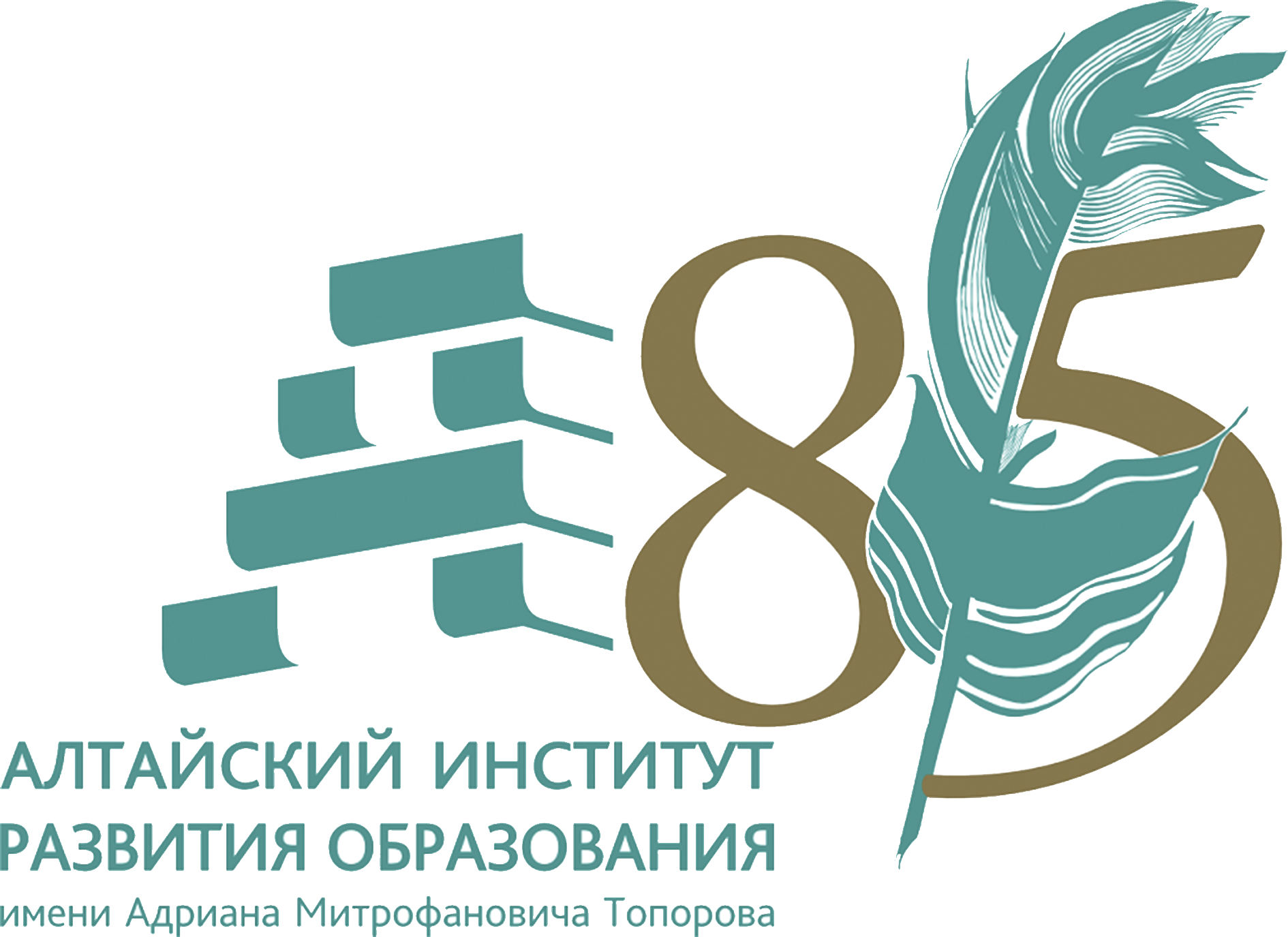 -основные результаты оценки компетенций педагогических работников Алтайского края;
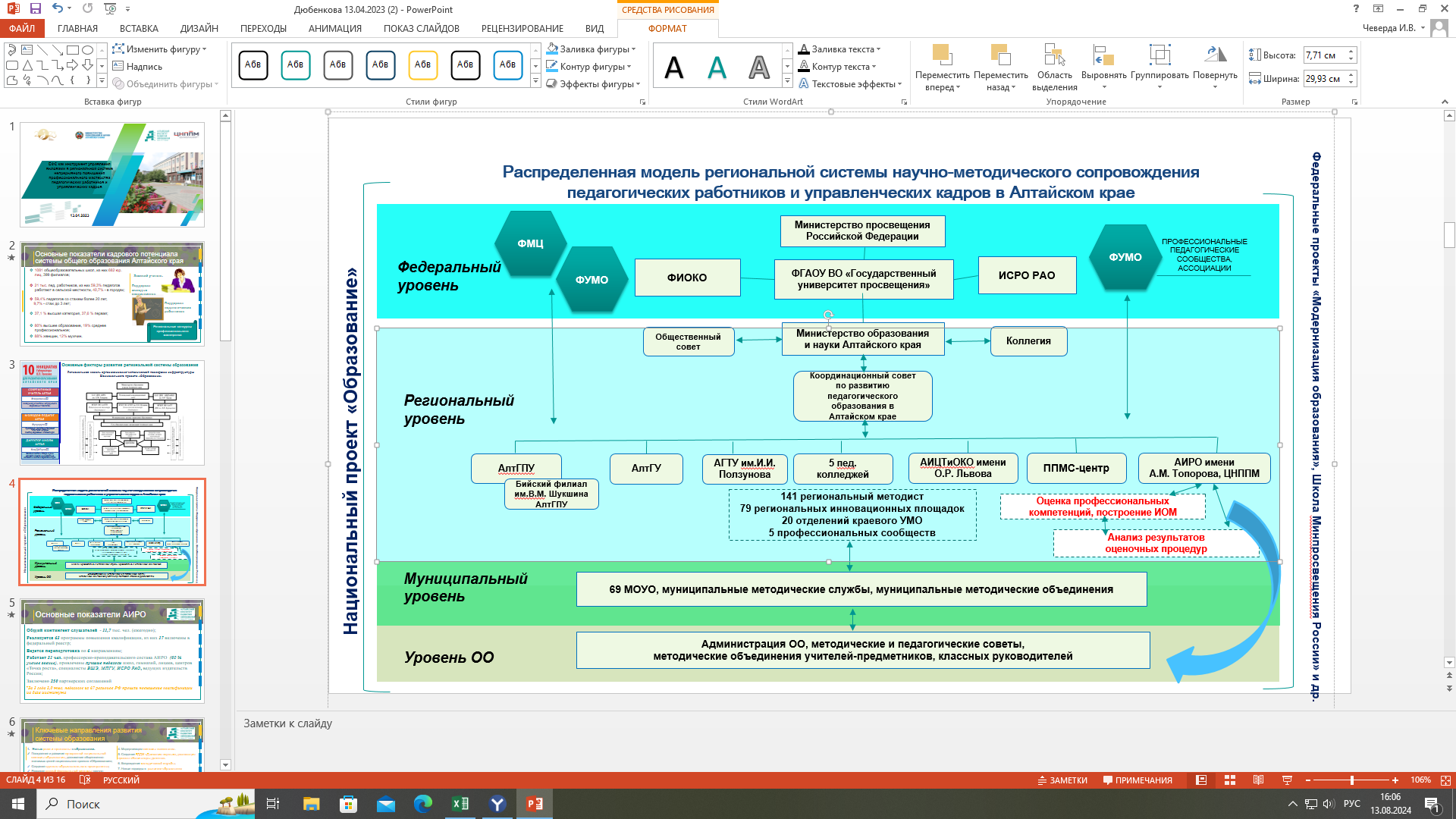 «О реализации федерального проекта «Школа Минпросвещения России» в общеобразовательных организациях»
2
МАГИСТРАЛЬНЫЕ НАПРАВЛЕНИЯ ПРОЕКТА «ШКОЛА МИНПРОСВЕЩЕНИЯ РОССИИ»
НАПРАВЛЕНИЯ ДЕЯТЕЛЬНОСТИ ШКОЛ, ФОРМИРУЮЩИЕ ЕДИНОЕ ОБРАЗОВАТЕЛЬНОЕ ПРОСТРАНСТВО
ЗНАНИЕ:
КАЧЕСТВО И ОБЪЕКТИВНОСТЬ
ПРОФОРИЕНТАЦИЯ
ТВОРЧЕСТВО
талант развивай
профессию выбирай
знание добывай
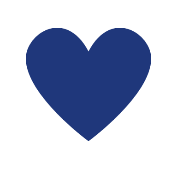 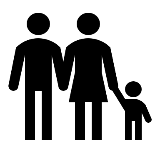 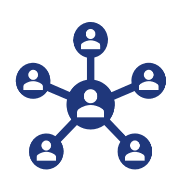 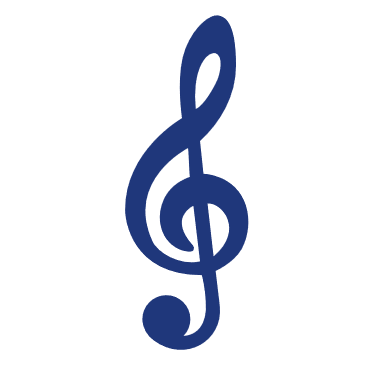 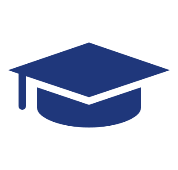 ВОСПИТАНИЕ
ЗДОРОВЬЕ
сохраняй
традиции храни и создавай
УЧИТЕЛЬ
ОБРАЗОВАТЕЛЬНАЯ СРЕДА
ШКОЛЬНЫЙ КЛИМАТ
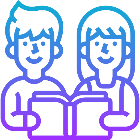 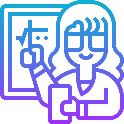 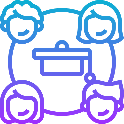 Учителями славится Россия!
«Среда» семь дней в неделю!
31
31
Важней всего погода в школе!
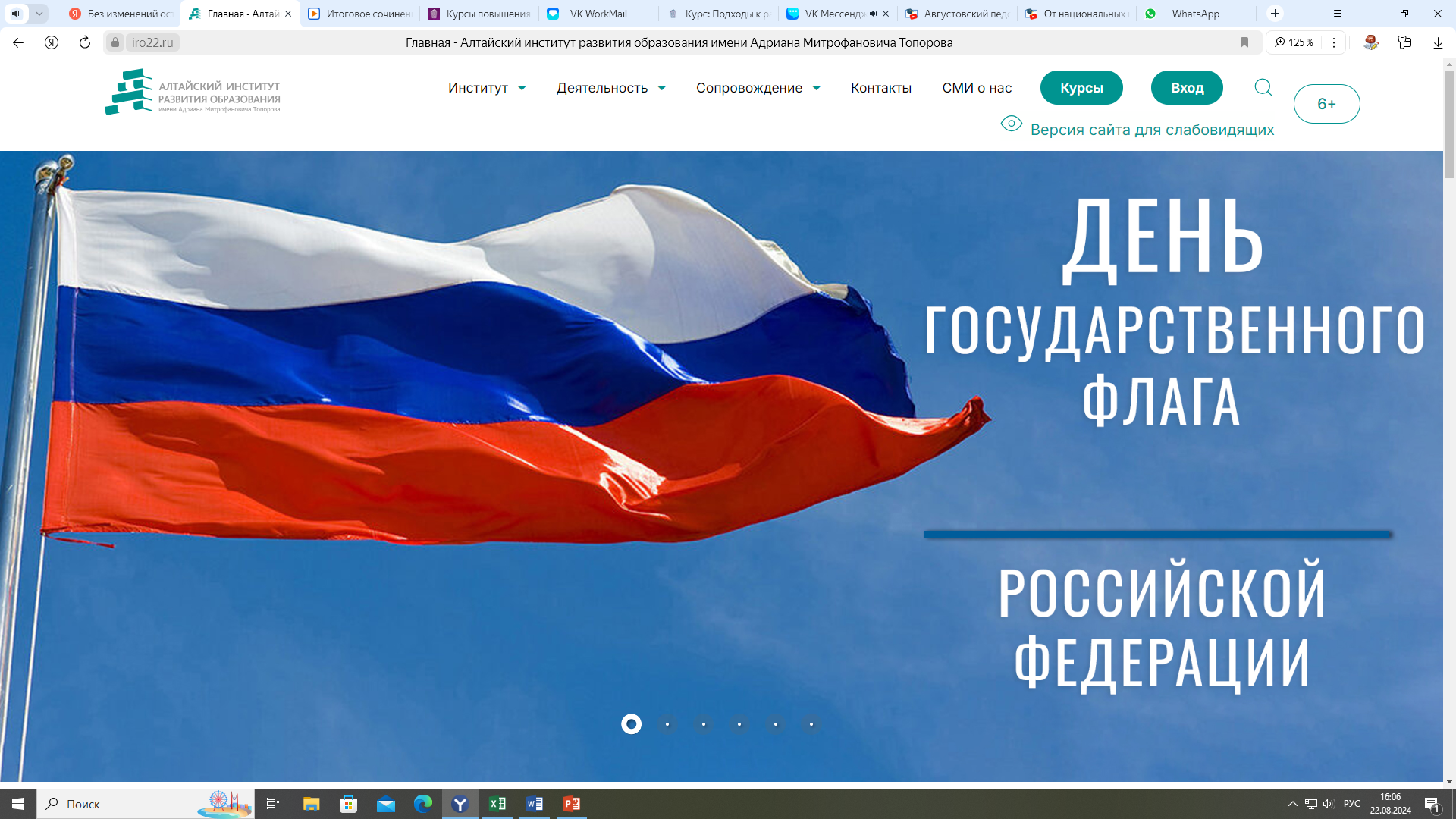 Оценка профессиональных компетенций педагогических работников
Диагностику компетенций прошли 3 164 чел.:
     618 руководителей и заместителей;
     396 биологов;
     291 физик;
     253 химика;
     664 математика;
     942 педагогических и руководящих работника по ИКТ.
Индивидуальный образовательный маршрут (ИОМ) педагога – это технология профессионального развития для разработки эффективной и структурированной образовательной программы, направленной на достижение личного профессионального роста и мастерства, инструмент для оценки своих профессиональных достижений, который помогает совершенствовать навыки и проходить аттестацию. ИОМ не является обязательным документом.
       Разработка индивидуального образовательного маршрута педагога основывается на ст.47 закона об образовании № 273-ФЗ , а также на регламентах ФГОС и профстандарта. 
       Педагог имеет право самостоятельно выбирать методы воспитания и обучения, а также составлять и внедрять собственные образовательные методики.
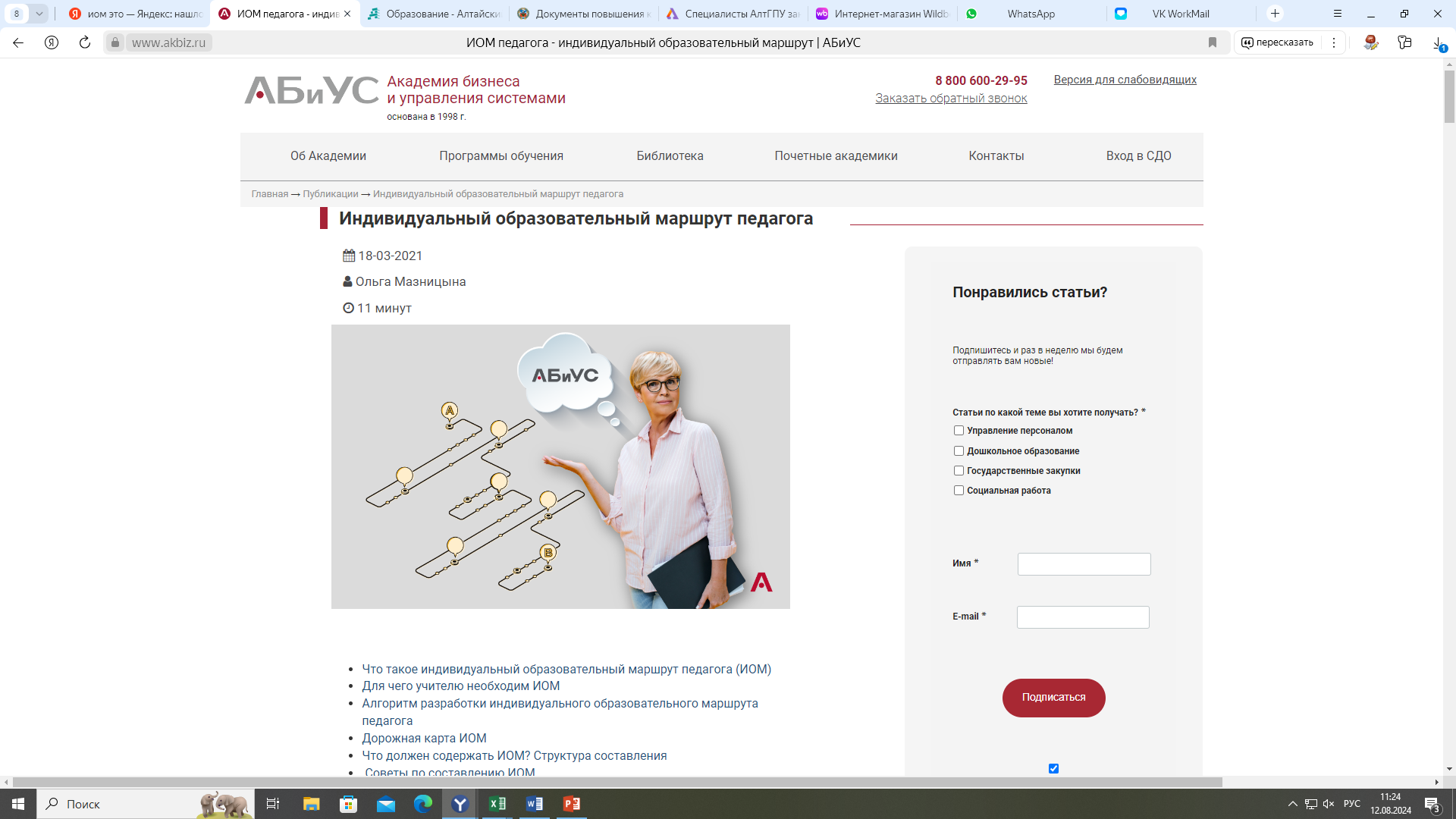 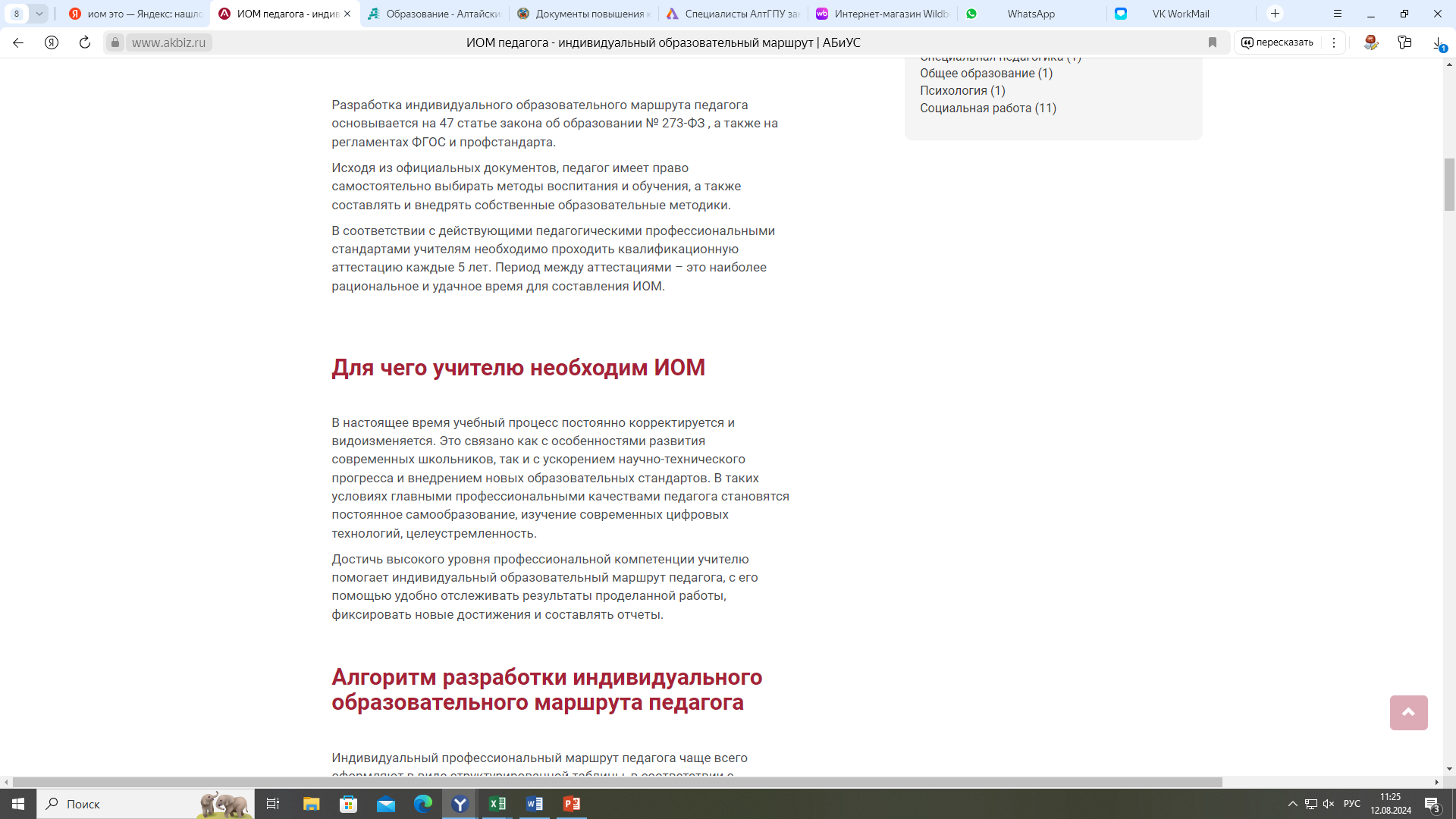 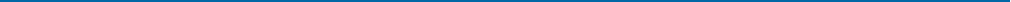 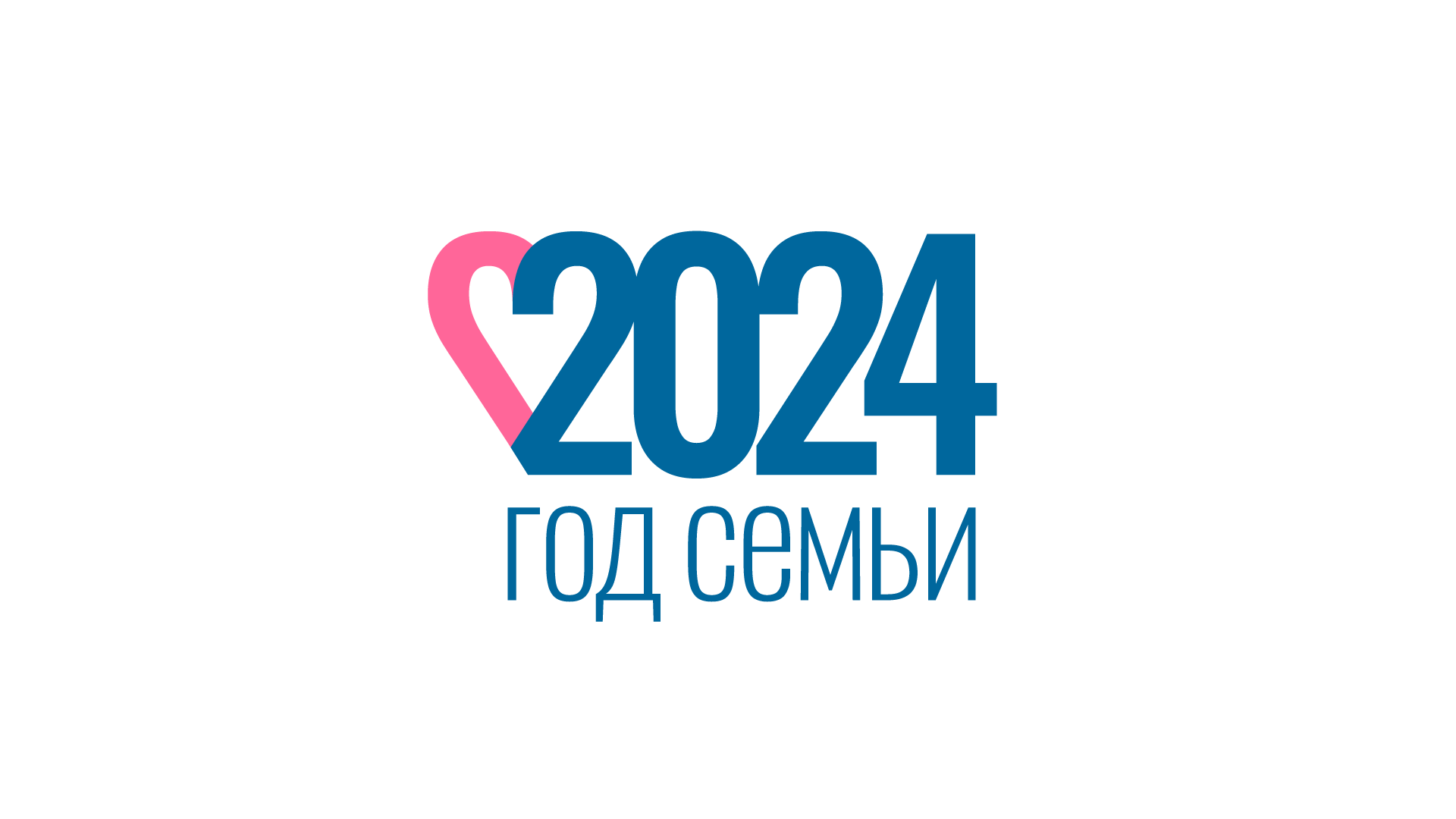 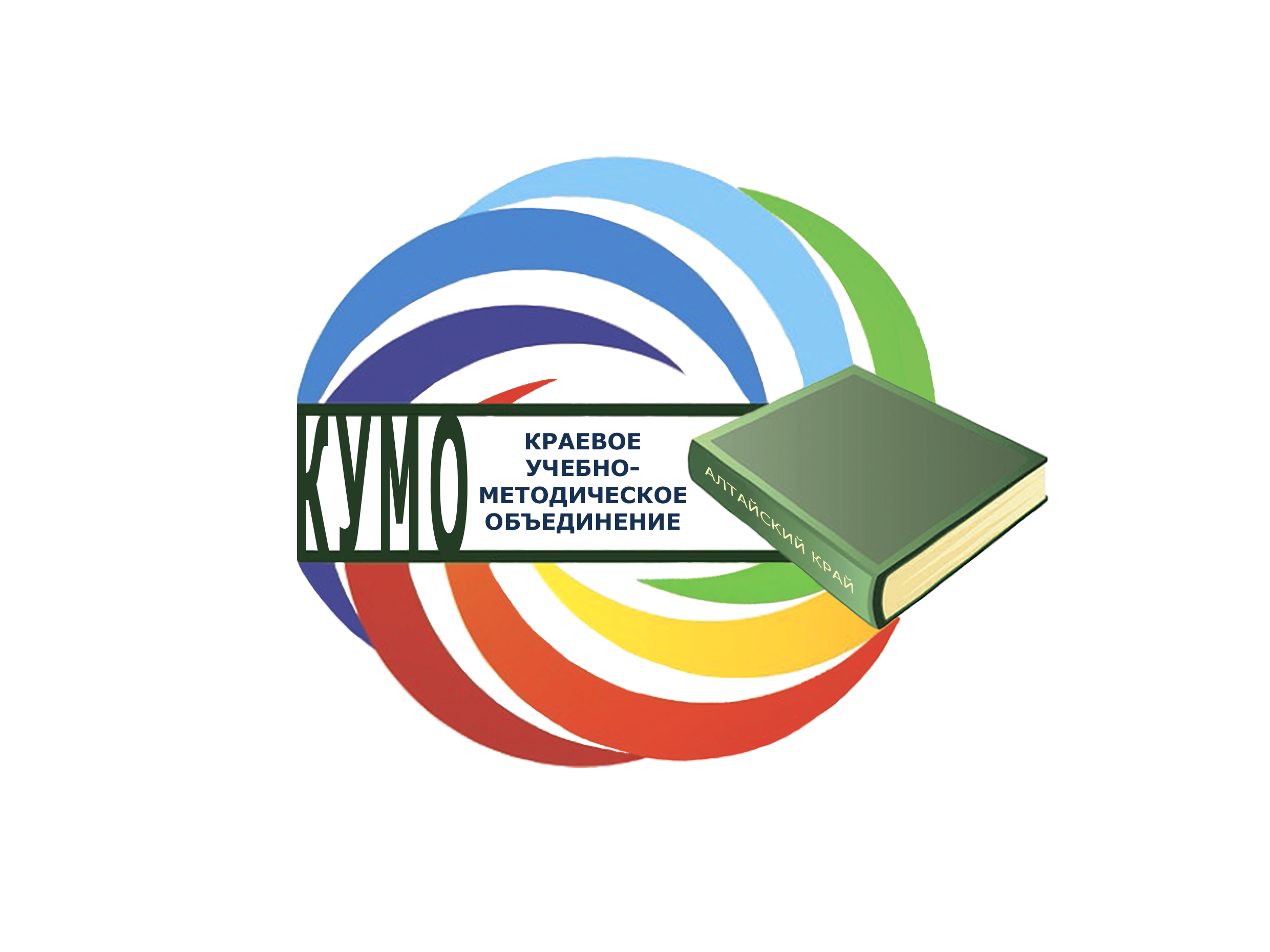 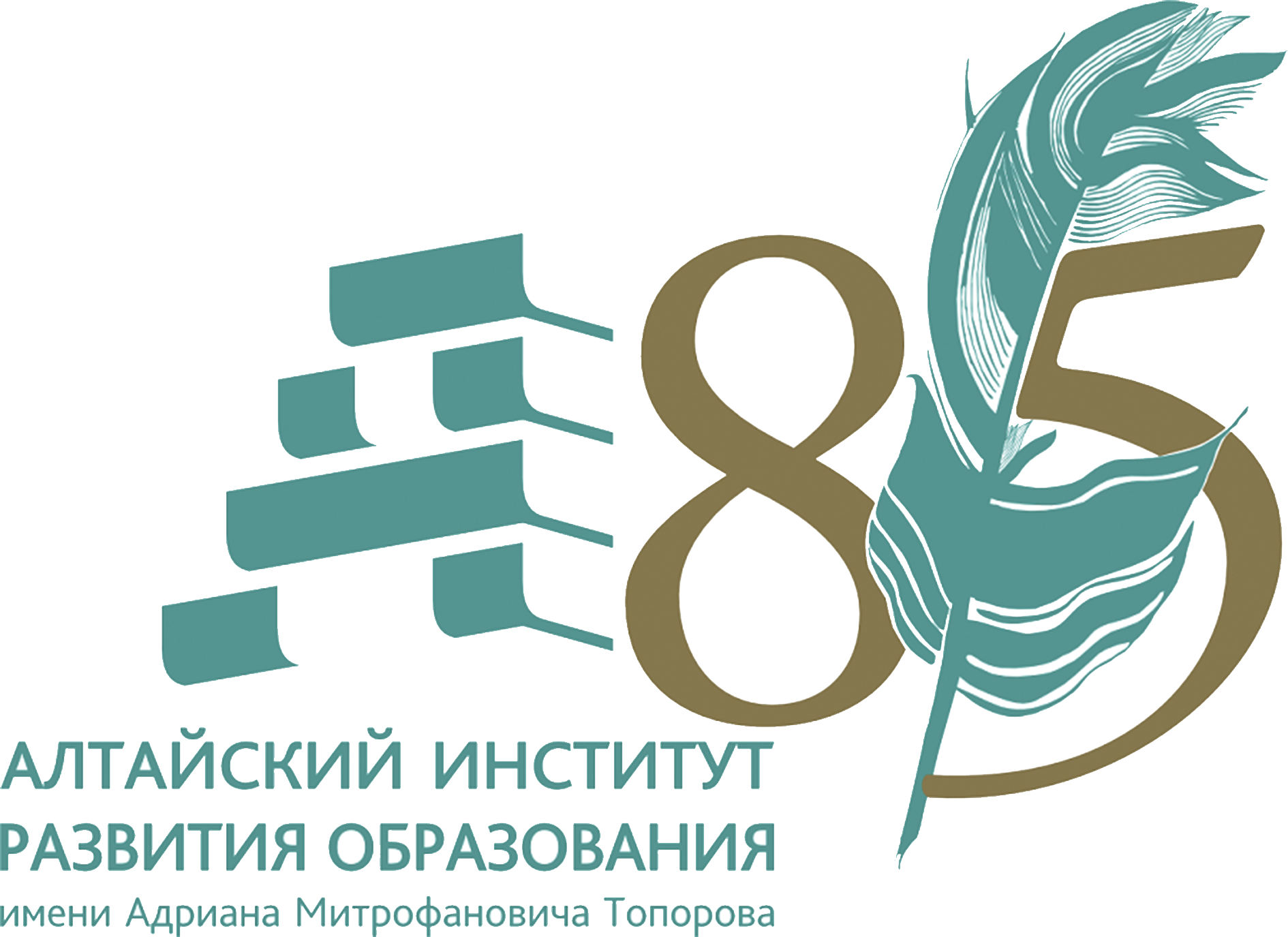 - деятельность отделения  в 2024-2025 г.; - ответы на вопросы.
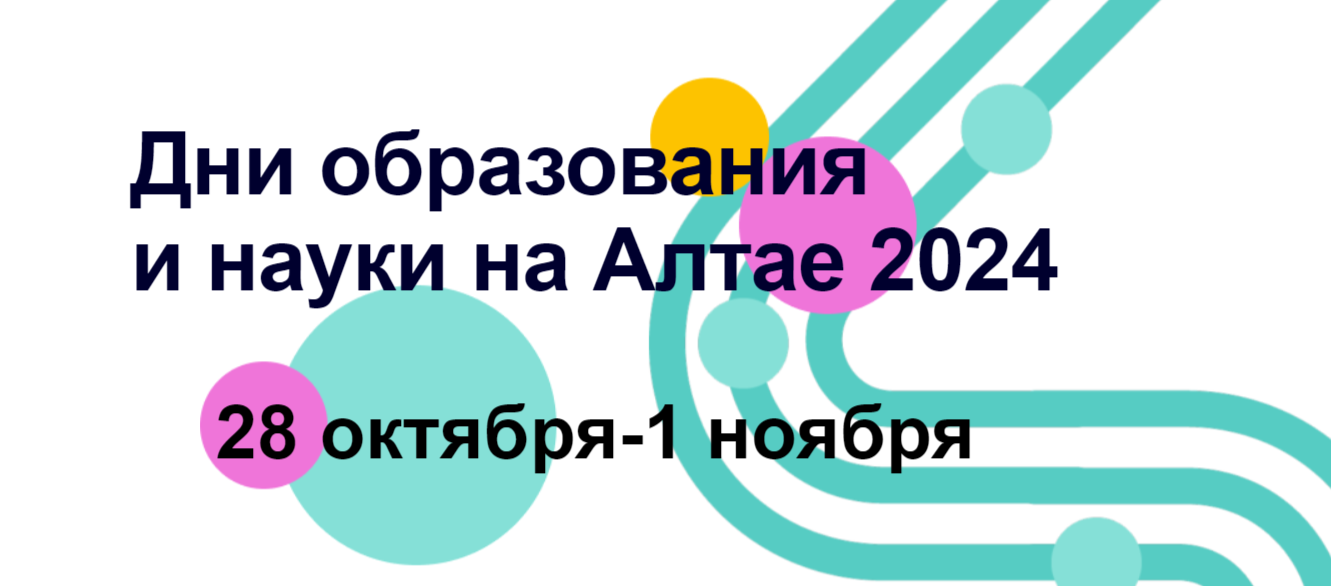 Важные ближайшие мероприятия для педагогов
Конференция КУМО «Качество образования в Алтайском крае: вызовы и новые условия»
пленарная часть
работа секций
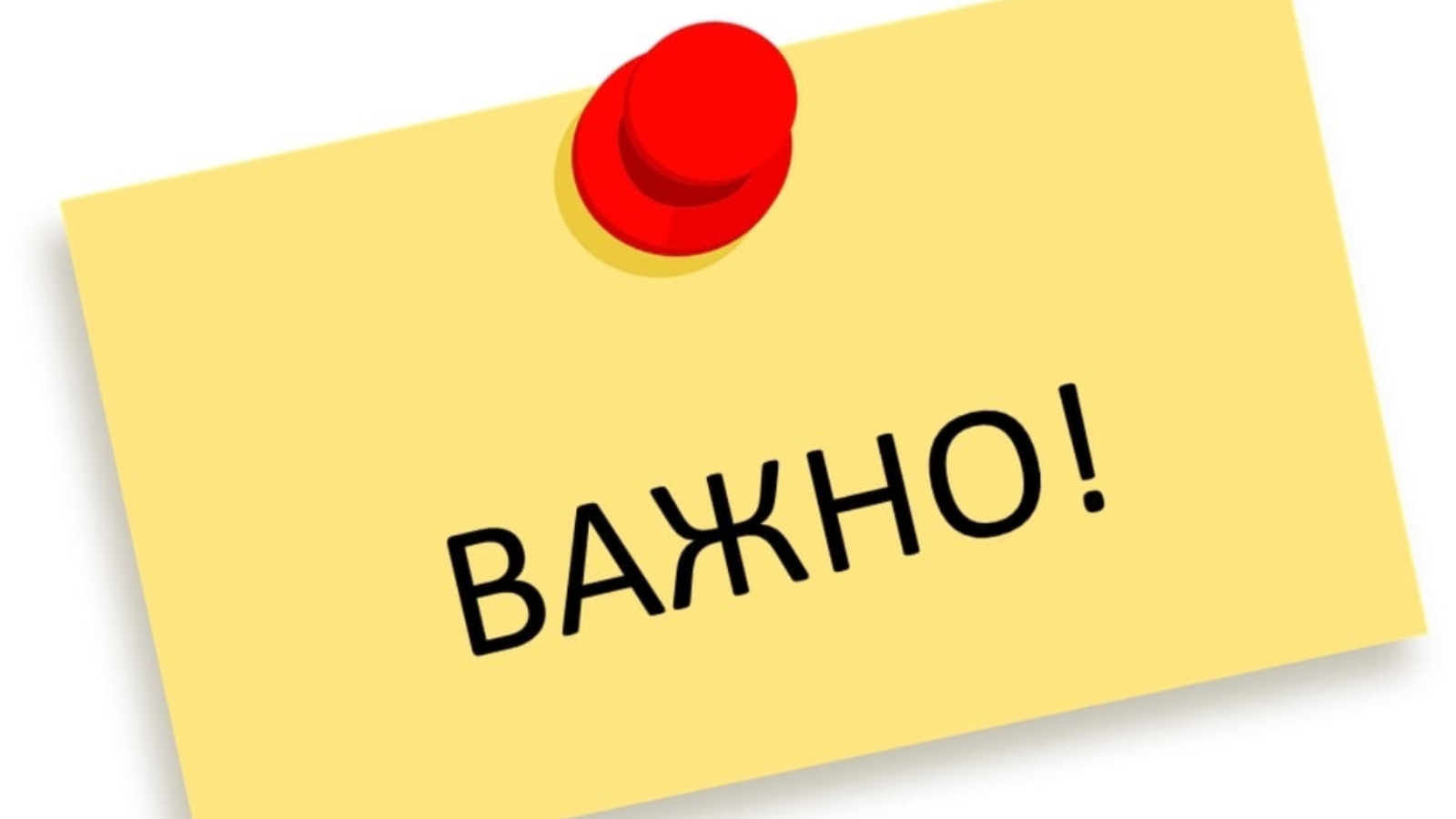 Ключевые содержательные направления работы учебно-методического объединения (краевого, муниципального, школьного):
новое и обновленное предметное содержание;
использование нового оборудование в учебном процессе;
качество образовательных результатов независимых оценочных процедур (ВПР, ГИА, оценка функциональной грамотности и др.).
Пользователь ПК???
Рабочая группа для составления заданий?
Рабочая группа для проверки работ?
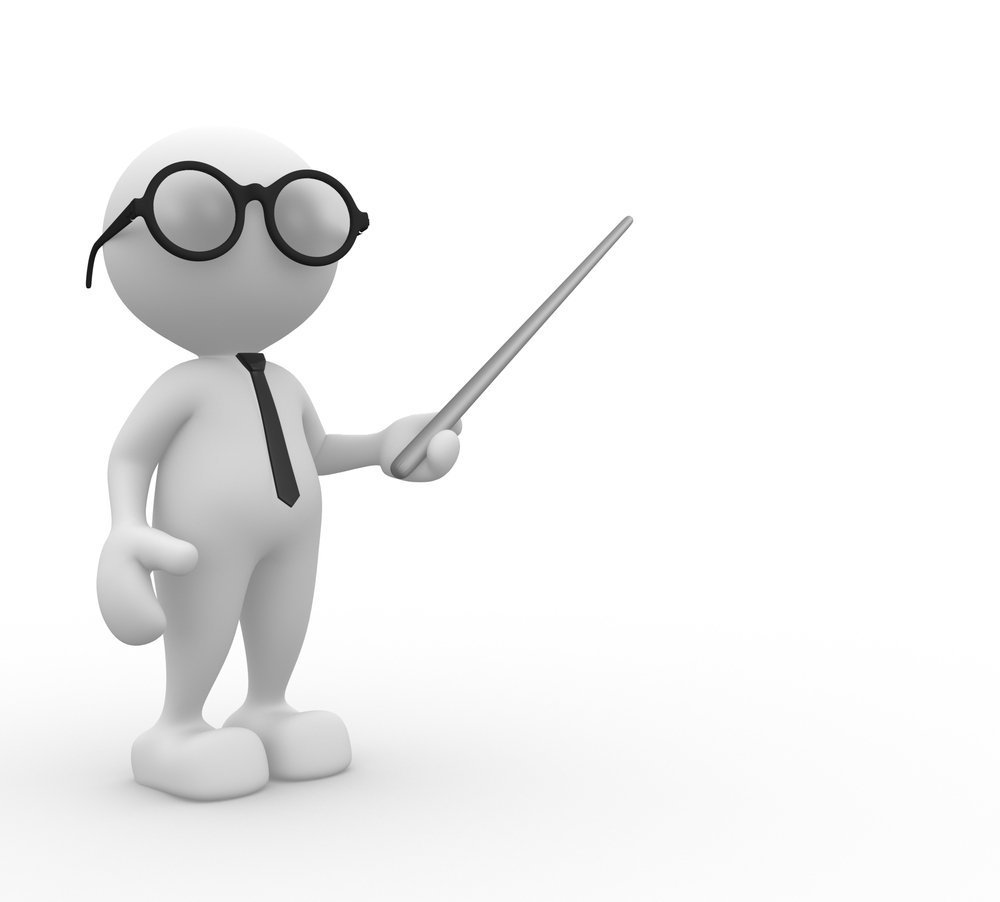 Разработка учебно- методических материалов
-Статьи по темам
-Разработанные уроки или материалы к урокам
-видеоролики 3-5 минут с объяснениями
- другие материалы
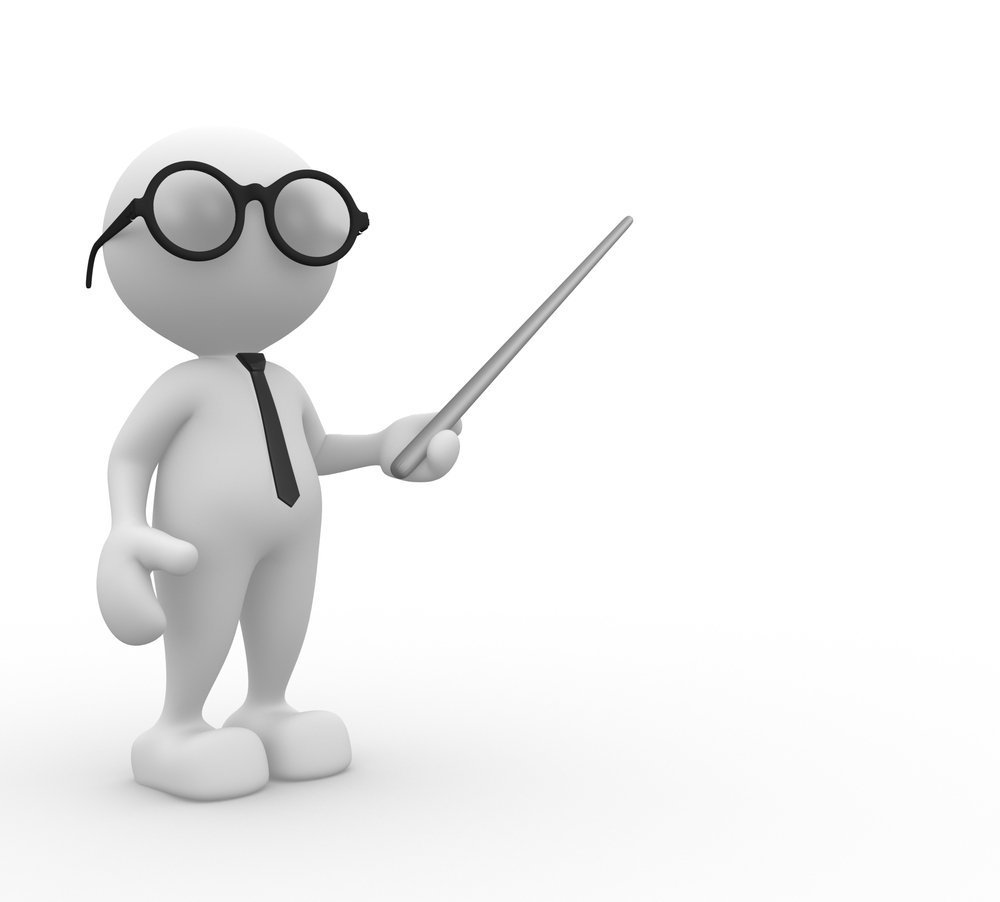 Сертификаты за предоставленные материалы от АИРО
Ссылка на размещение на краевом ресурсе для портфолио и оценочных листов
Курсы для учителей края
- разработка материалов для Кравых курсов повышения квалификации
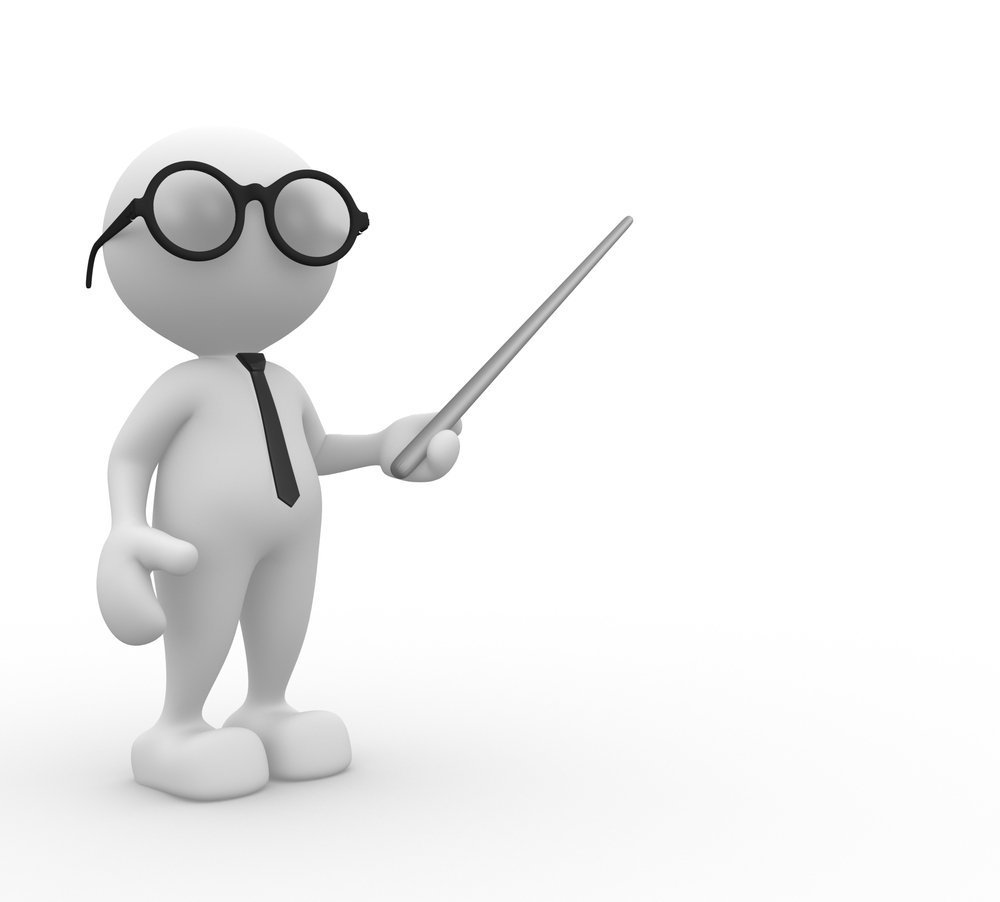 Справка АИРО о том, что являетесь разработчиком курса
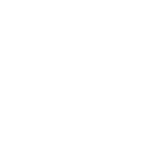 Новые возможности
в 2024–2025 учебном году
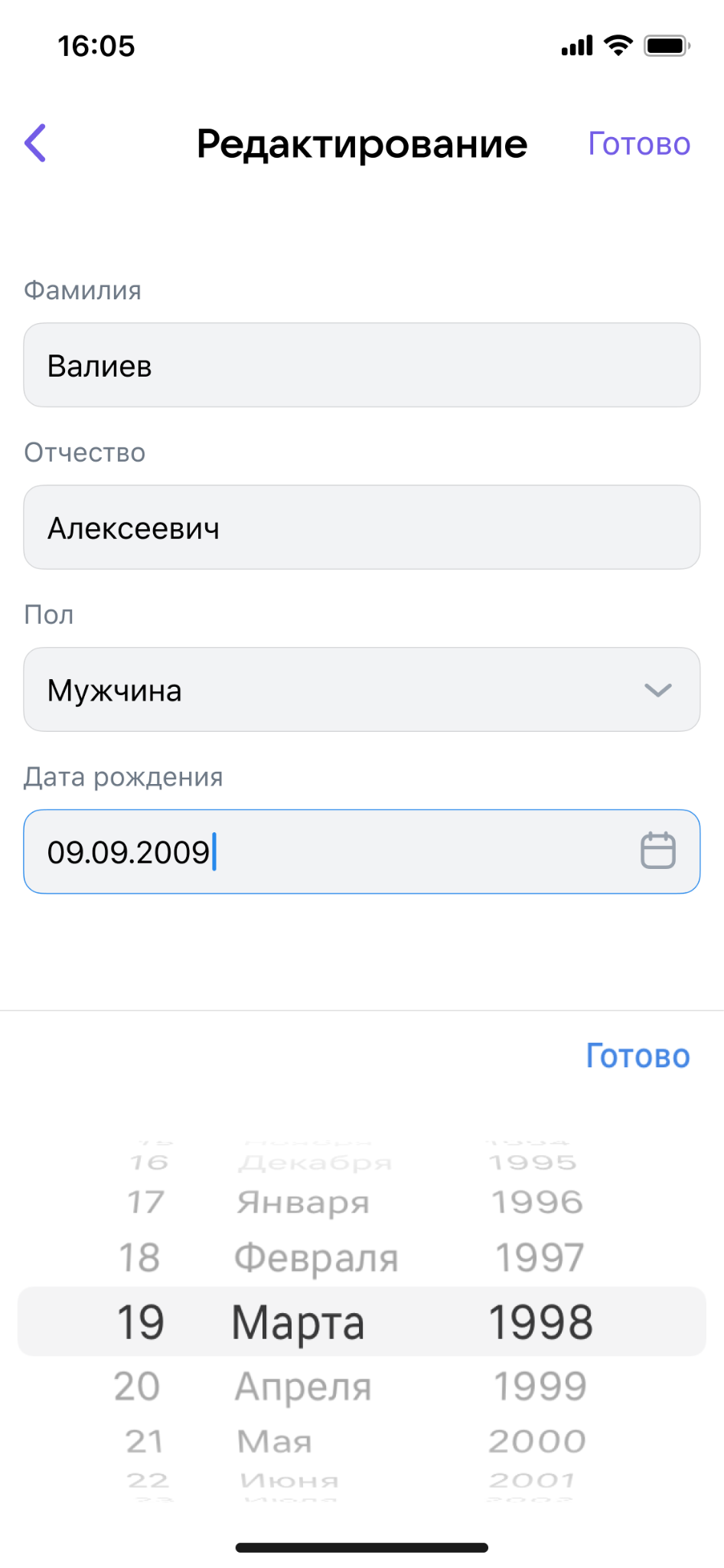 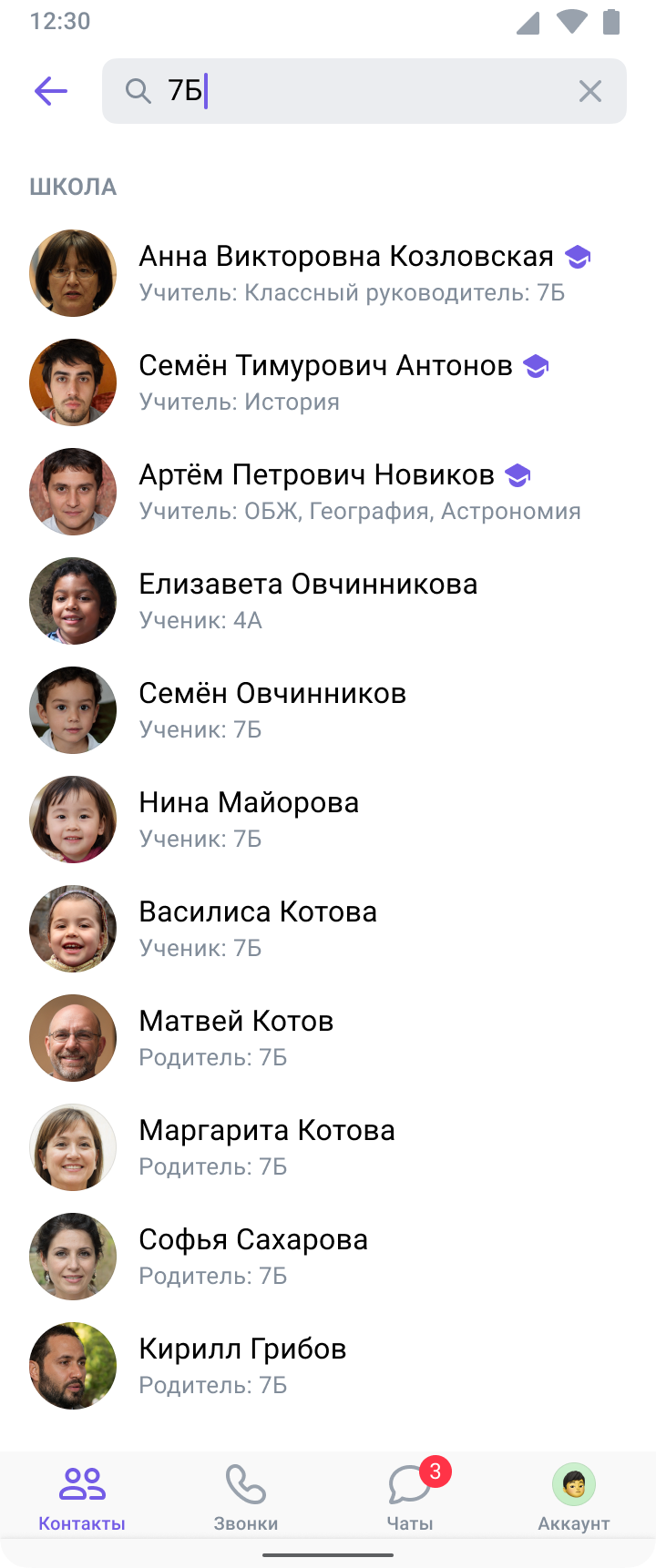 Новые возможности для общения
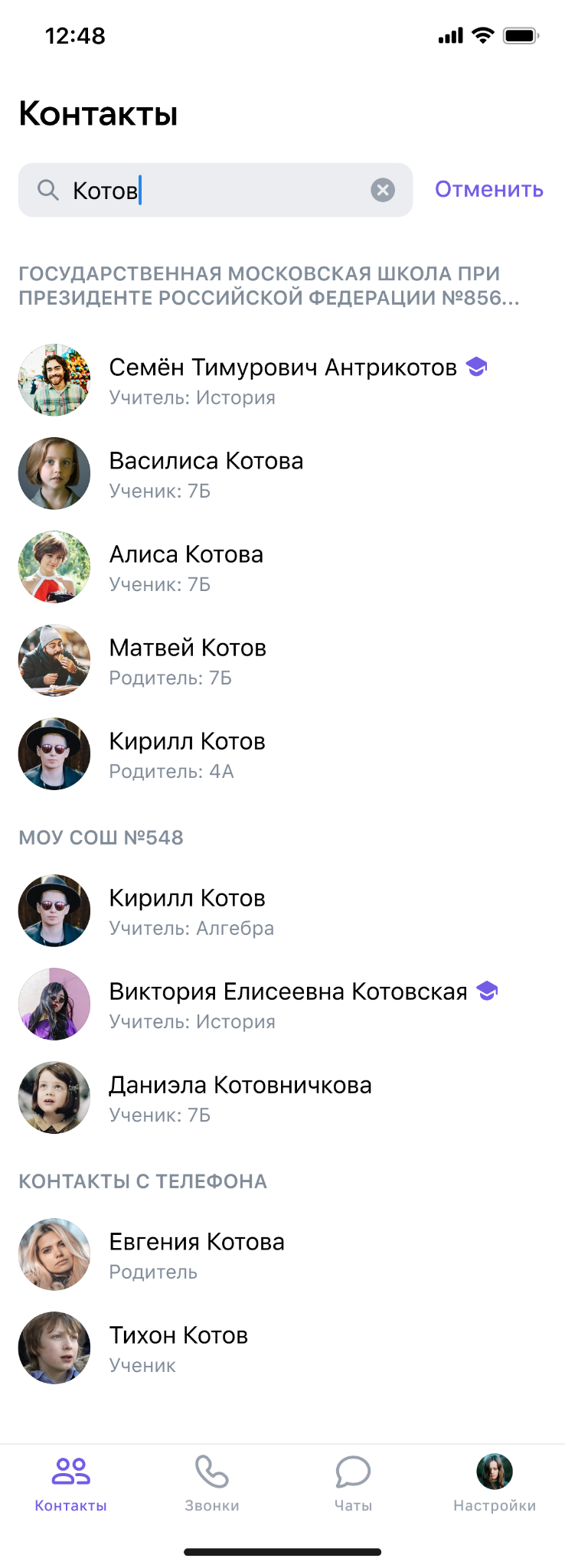 Быстрый поиск пользователей по своей образовательной организации
Возможность подключить к контактам в Сферуме свою телефонную книгу для расширения круга общения
Безопасное общение: активация чата после одобрения запроса 
Возможность настроить режим «Не беспокоить» для общения только в рабочие часы
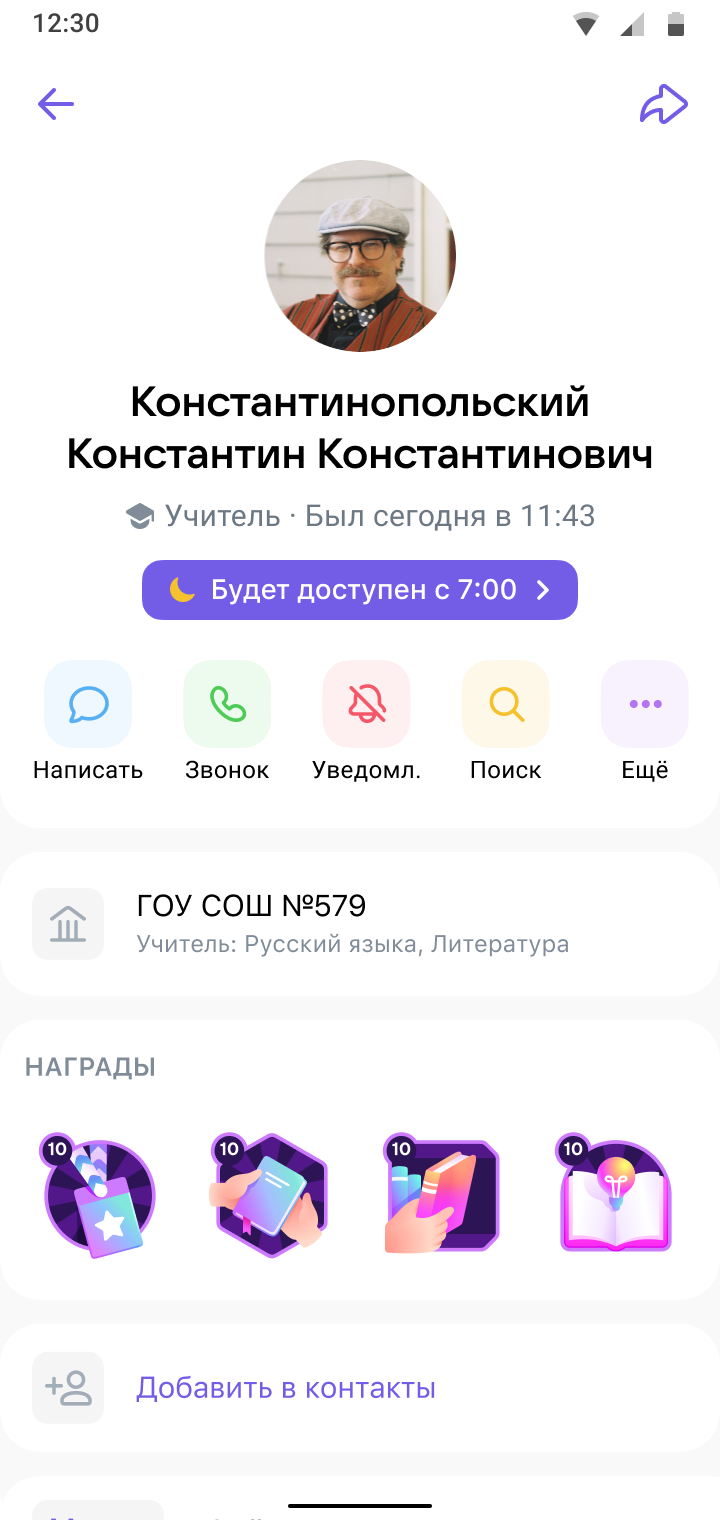 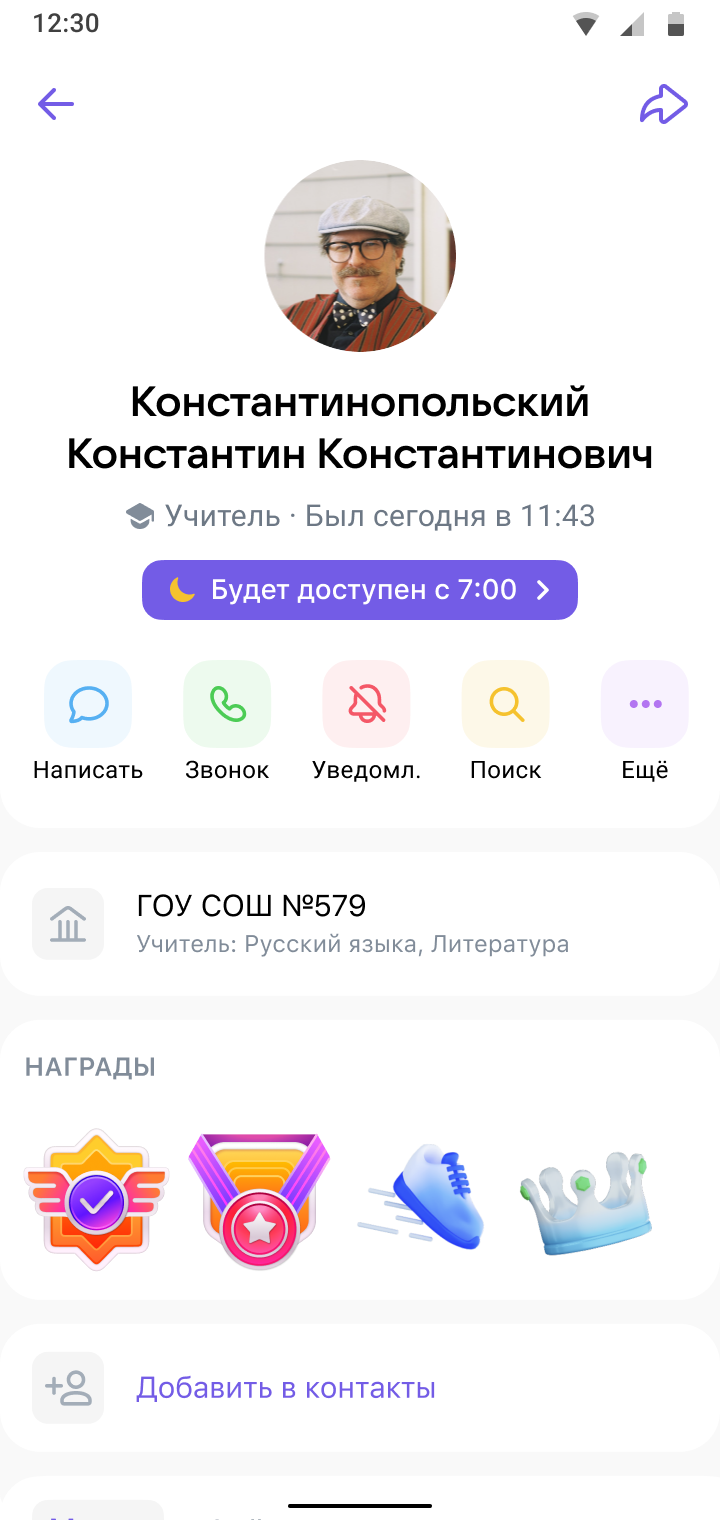 39
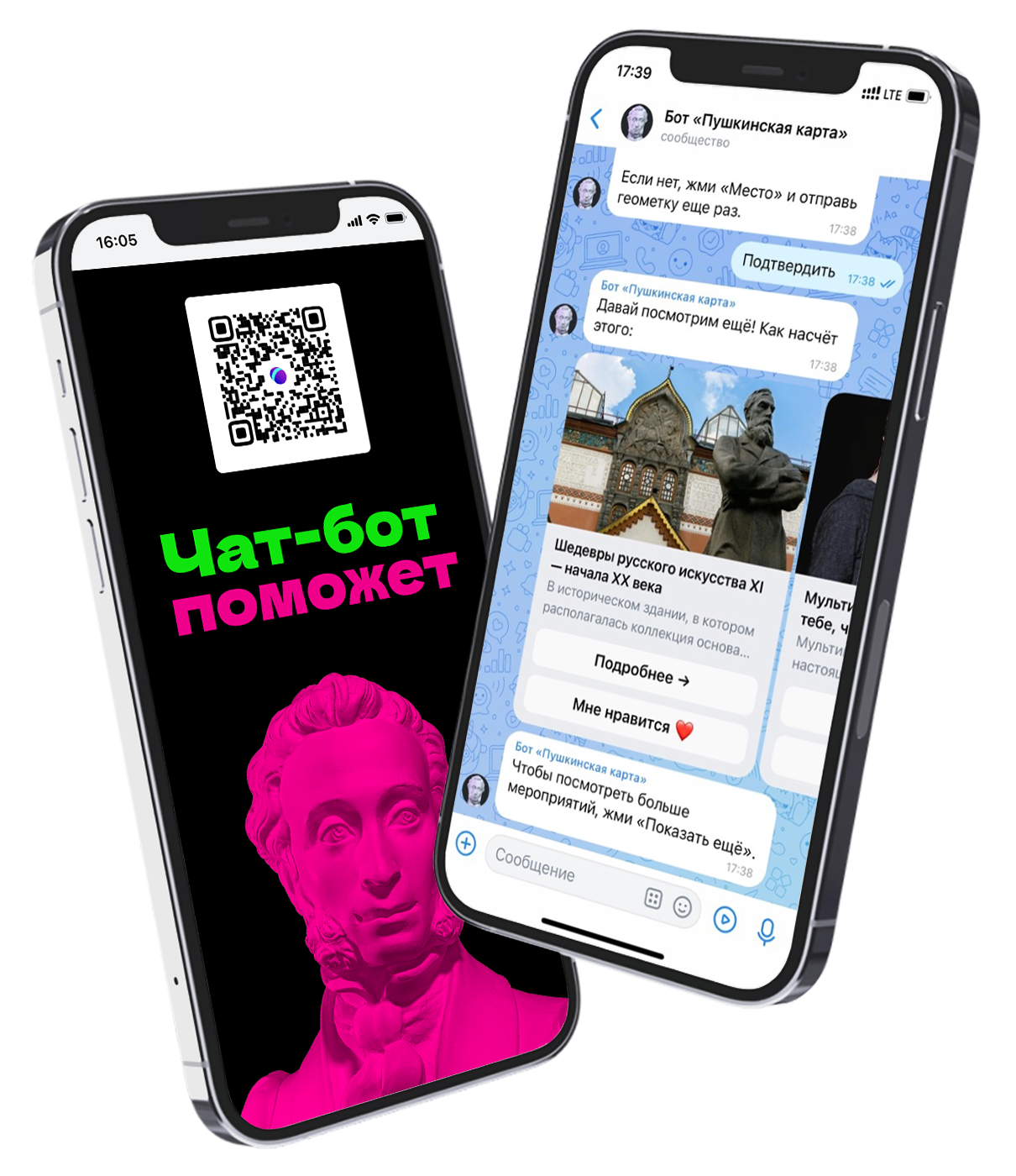 Новые сервисы к 1 сентября
Профориентация
Пушкинская карта
Позволит продвигать обучение в региональной системе СПО
Поможет изучить события региона и перейти к оформлению билета
Помощник  Рособрнадзора
Интеграция с олимпиадами
Канал взаимодействия педагога с Рособрнадзором для снижения бюрократической нагрузки
Единая точка входа и уведомлений
[Speaker Notes: Комментарий Рустама:

Кратко о сервисных обновлениях (чат-боты, сервисные коллабы с партнерами) 
Далее (другой слайд) – текст + QR на серию сервиса. Посыл: решение боли пользователя через сервис 
Сверка QR – что работает, что нет? На что даем QR, на что иное? 

QR не рабочие, все ведут на дашборд]
Мини-приложение «Помощник ученика»
Онлайн-тренажёр для подготовки  школьников к ВПР и ОГЭ
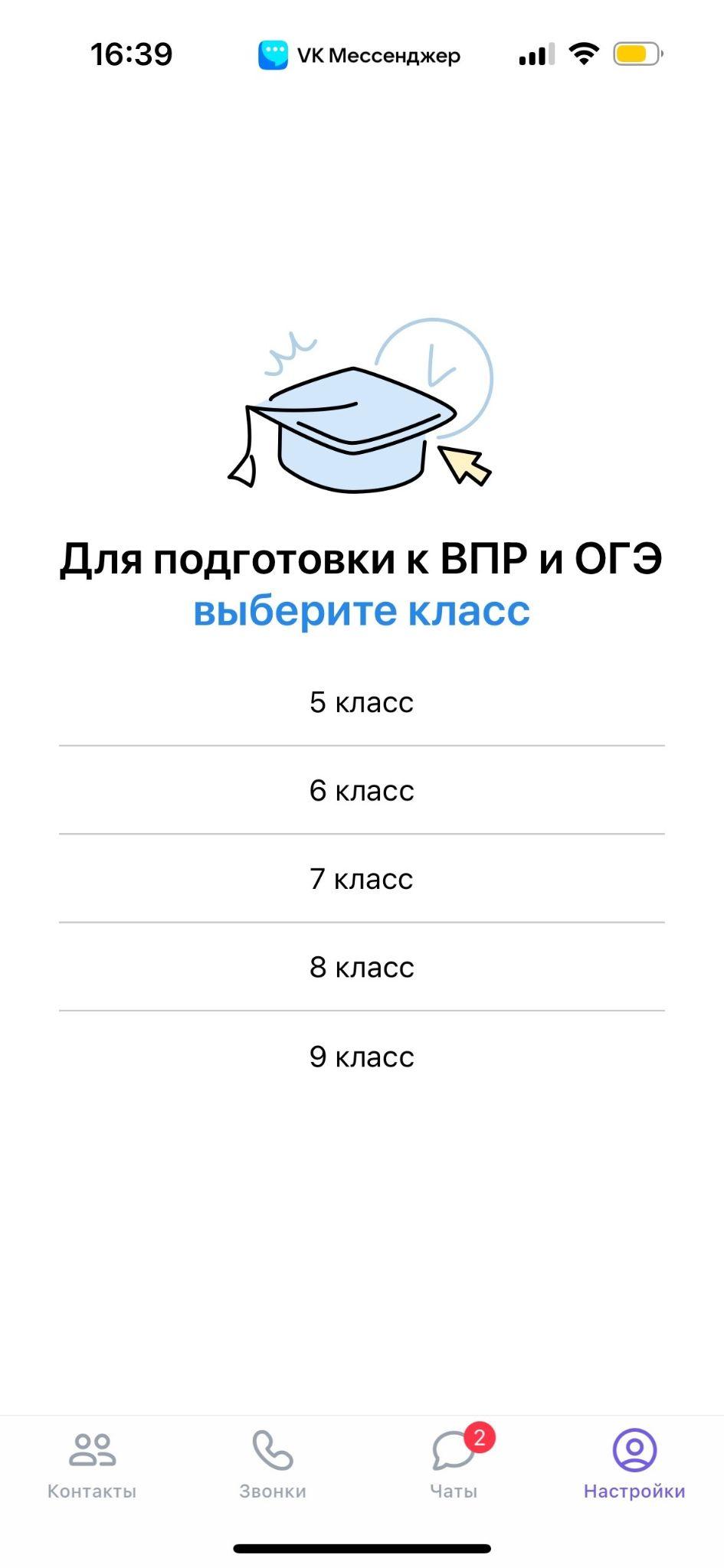 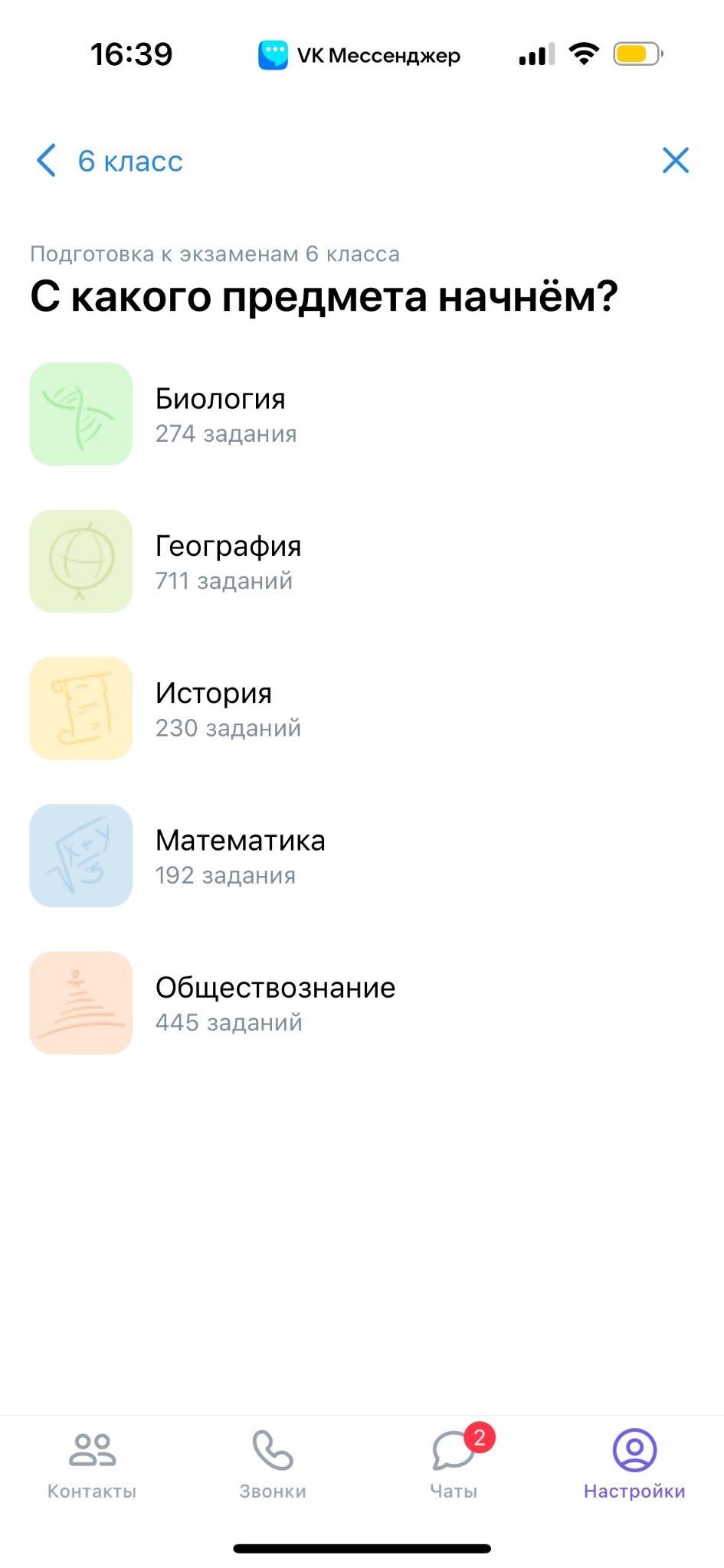 Верифицированные задания, разработанные при поддержке Минпросвещения
Сервис полезен для учеников 5–9-х классов
Заниматься можно в любое время прямо со смартфона: тренажер размещен в каталоге сервисов Сферума
41
Чат-бот культурных событий 
от Пушкинской карты в Сферуме
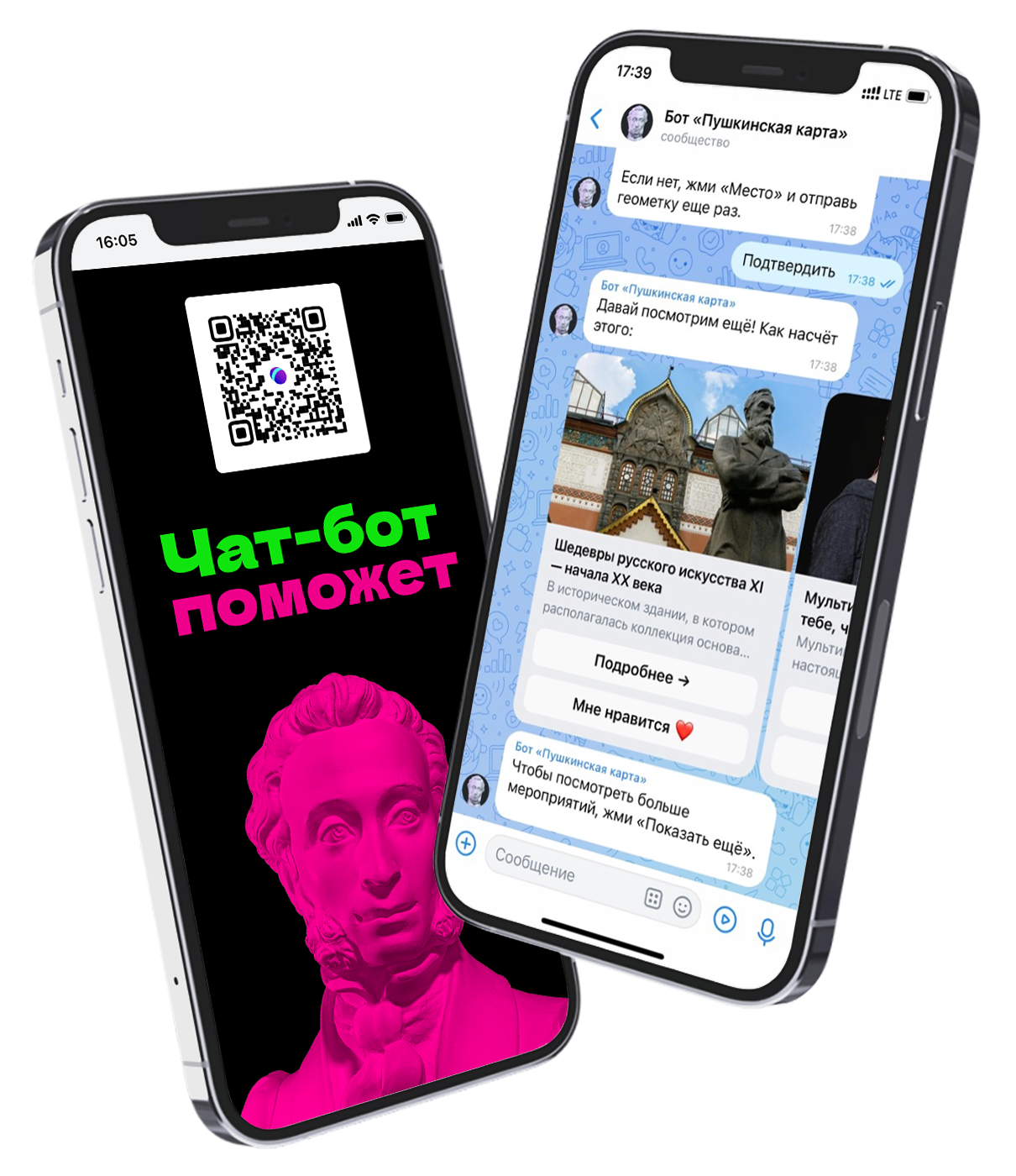 Изучите возможности чат-бота
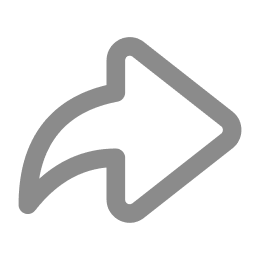 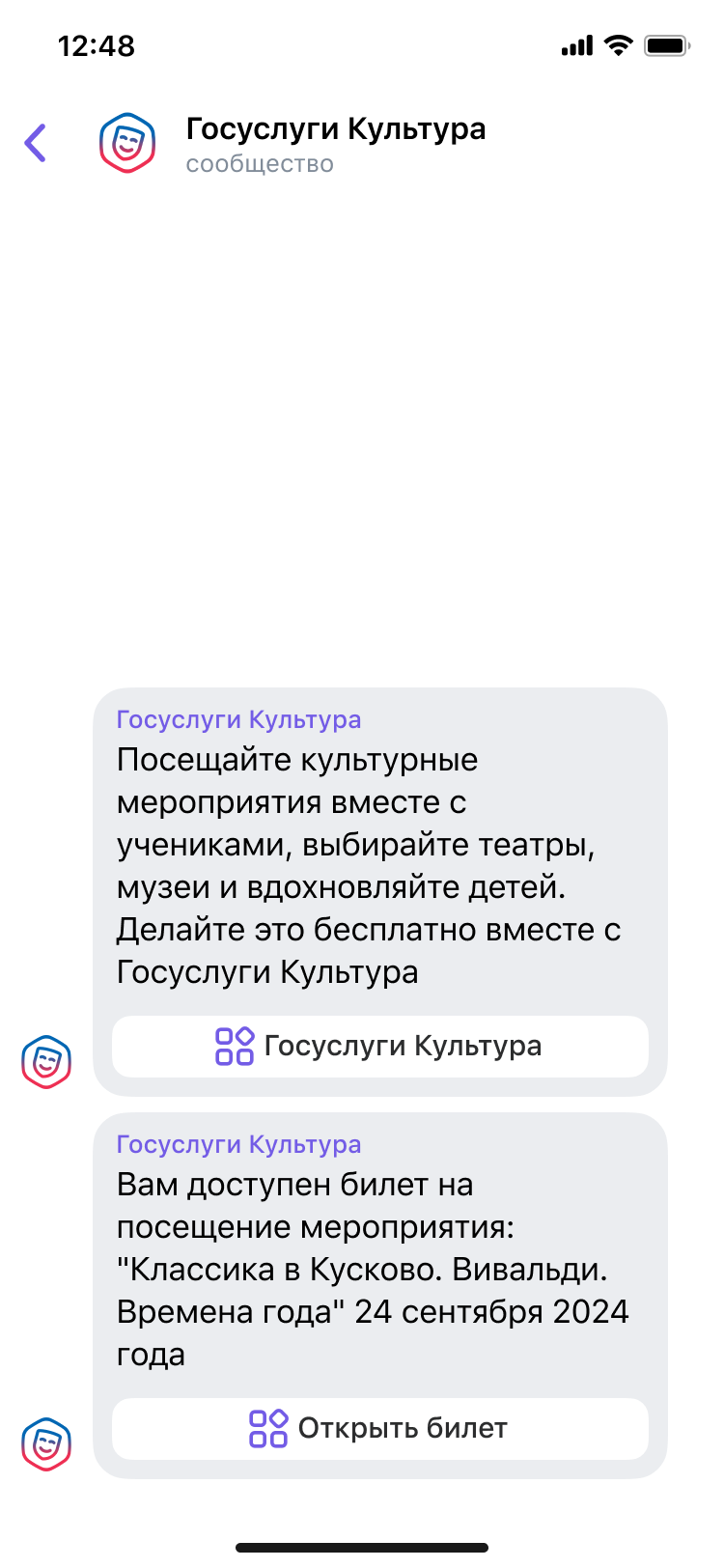 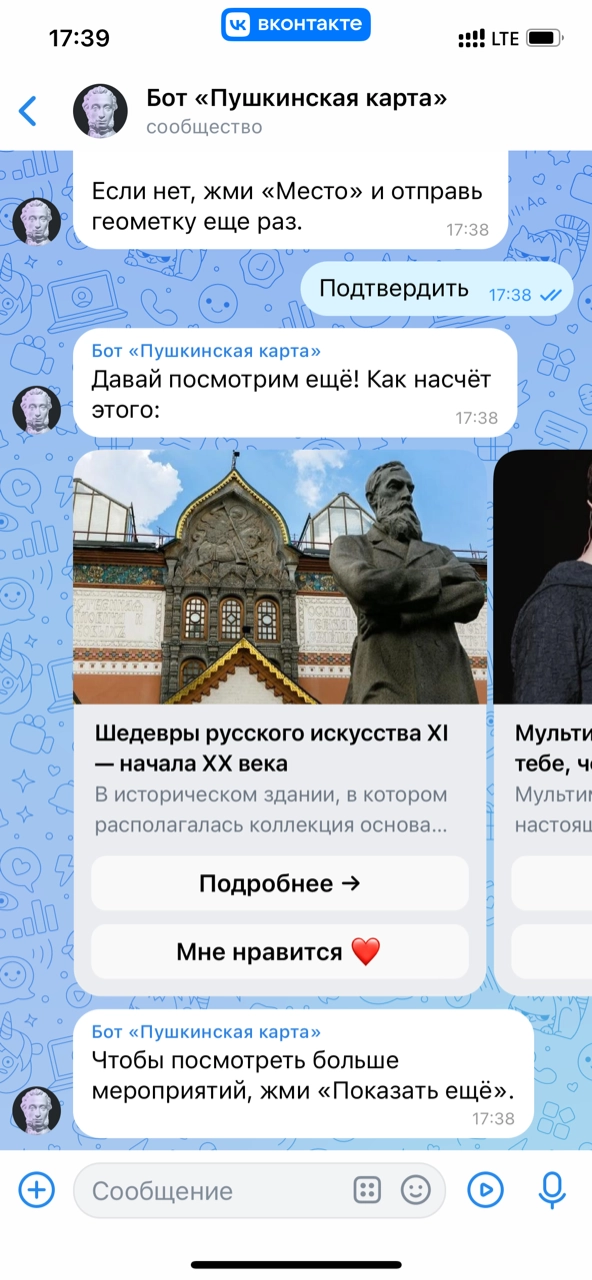 Подборки интересных культурных мероприятий в регионе
Индивидуальные рекомендации на основе интересов 
Подробная информация о событиях, на которые можно записаться в приложении Госуслуги Культура
42
[Speaker Notes: https://me.sferum.ru/?p=messages&peerId=-226609743]
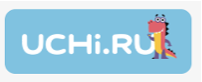 Участие в олимпиадах через Сферум
В учебном профиле Сферум реализована возможность участия во Всероссийских Олимпиадах
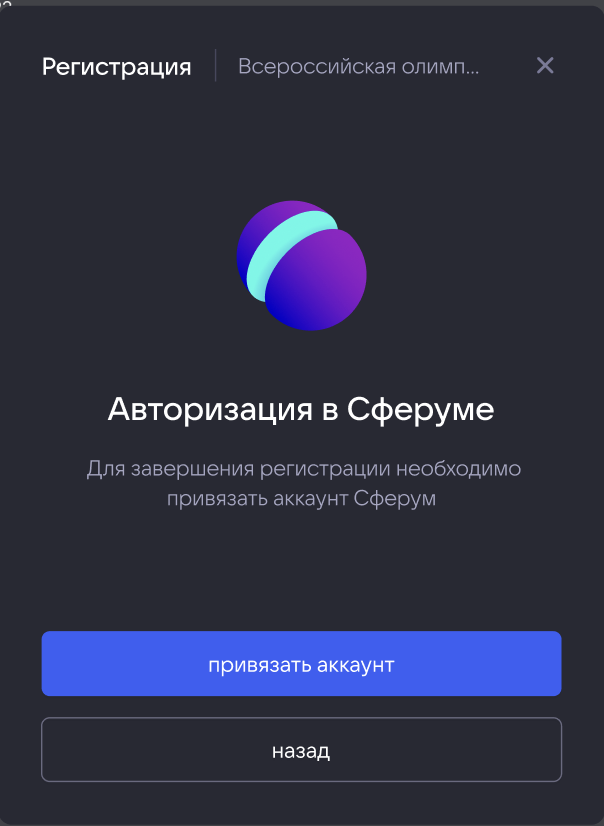 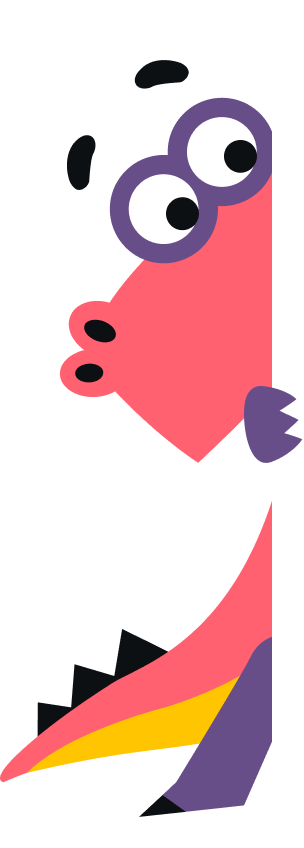 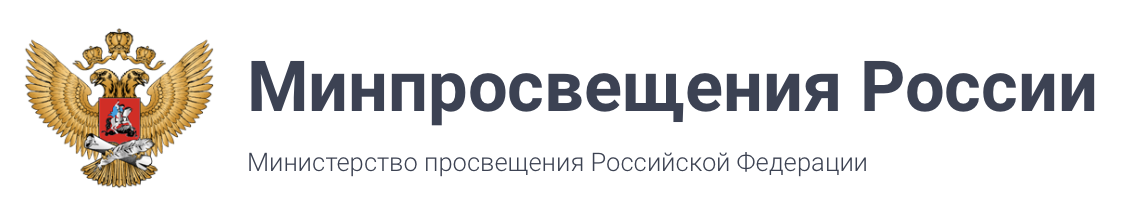 Всероссийская олимпиада по искусственному интеллекту 2024
Бесплатные олимпиады
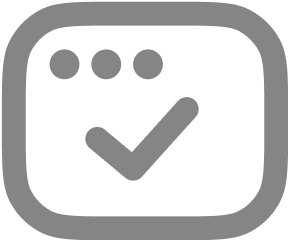 Онлайн-соревнования по разным предметам
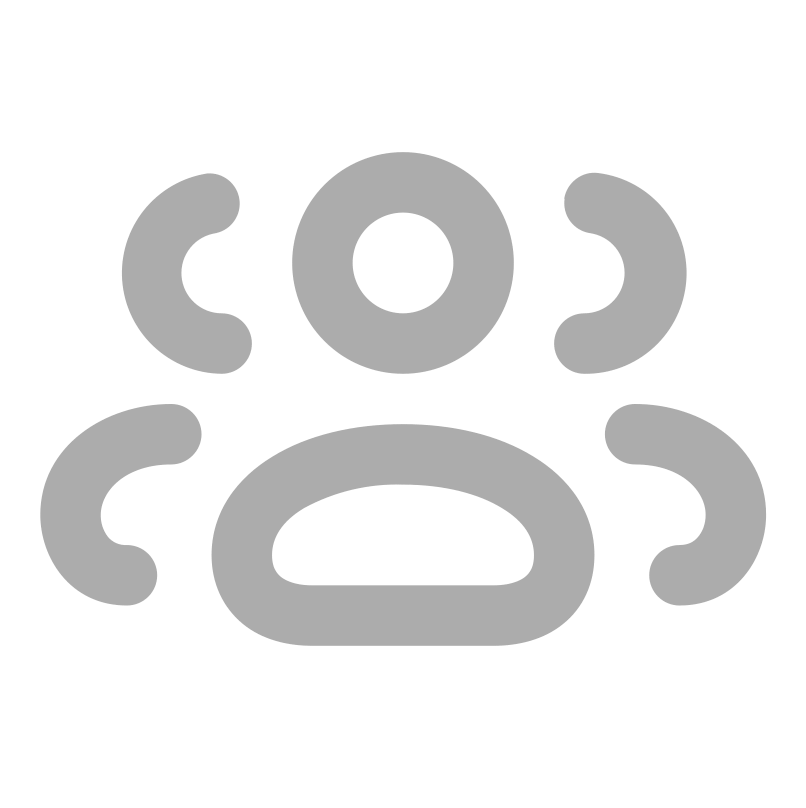 >8 млн участников
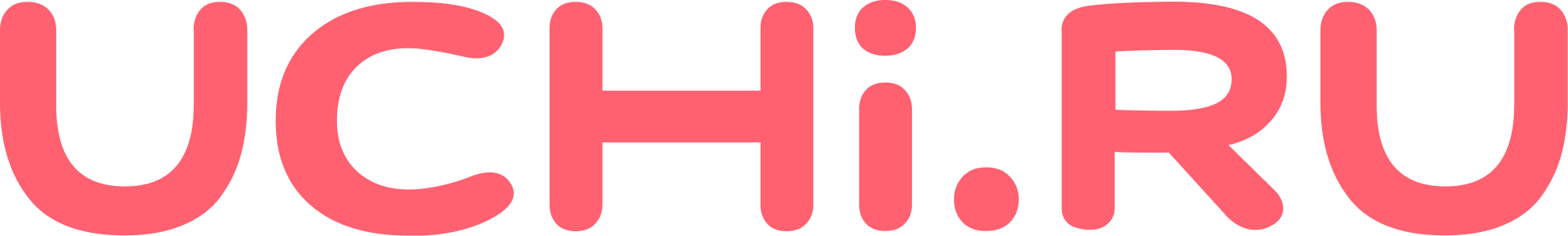 в 2023–2024 учебном году
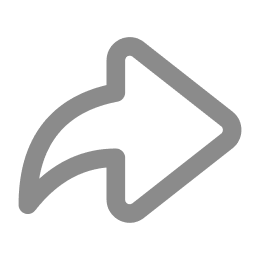 График онлайн-олимпиад 2024 – 2025 учебного года
43
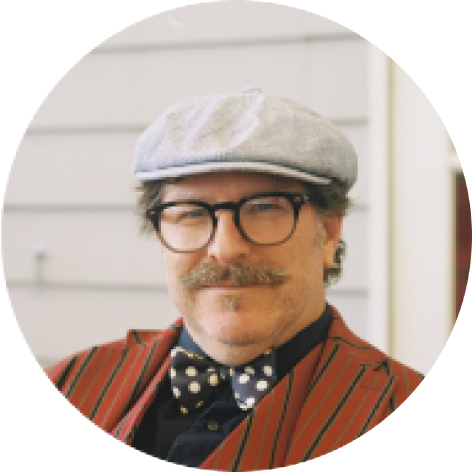 Расширение возможностей звонков и трансляций
Звонки
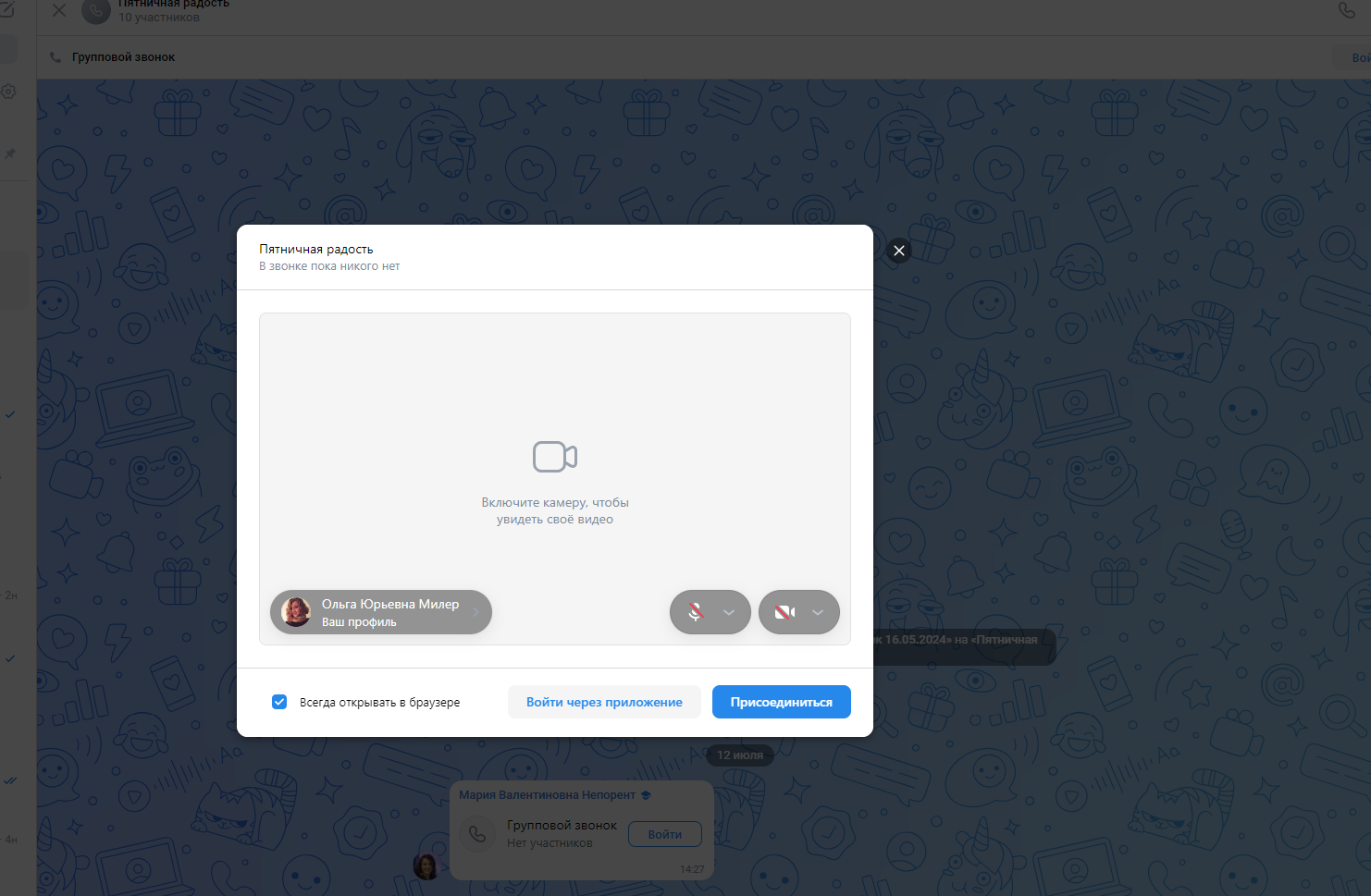 Пользователи могут проверить камеру и микрофон до входа в звонок 
Прямо внутри звонка доступен чат
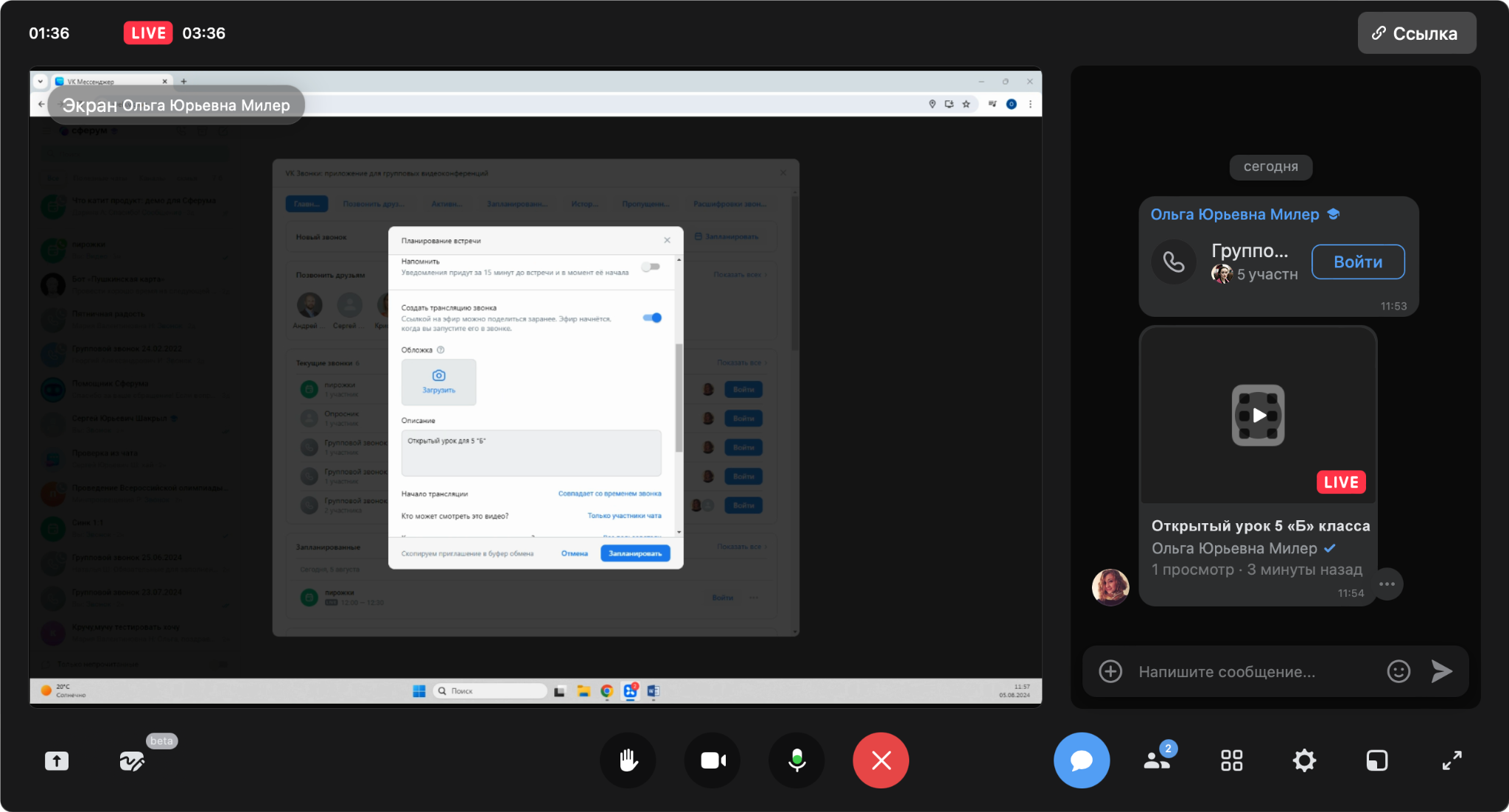 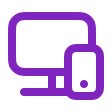 Работает
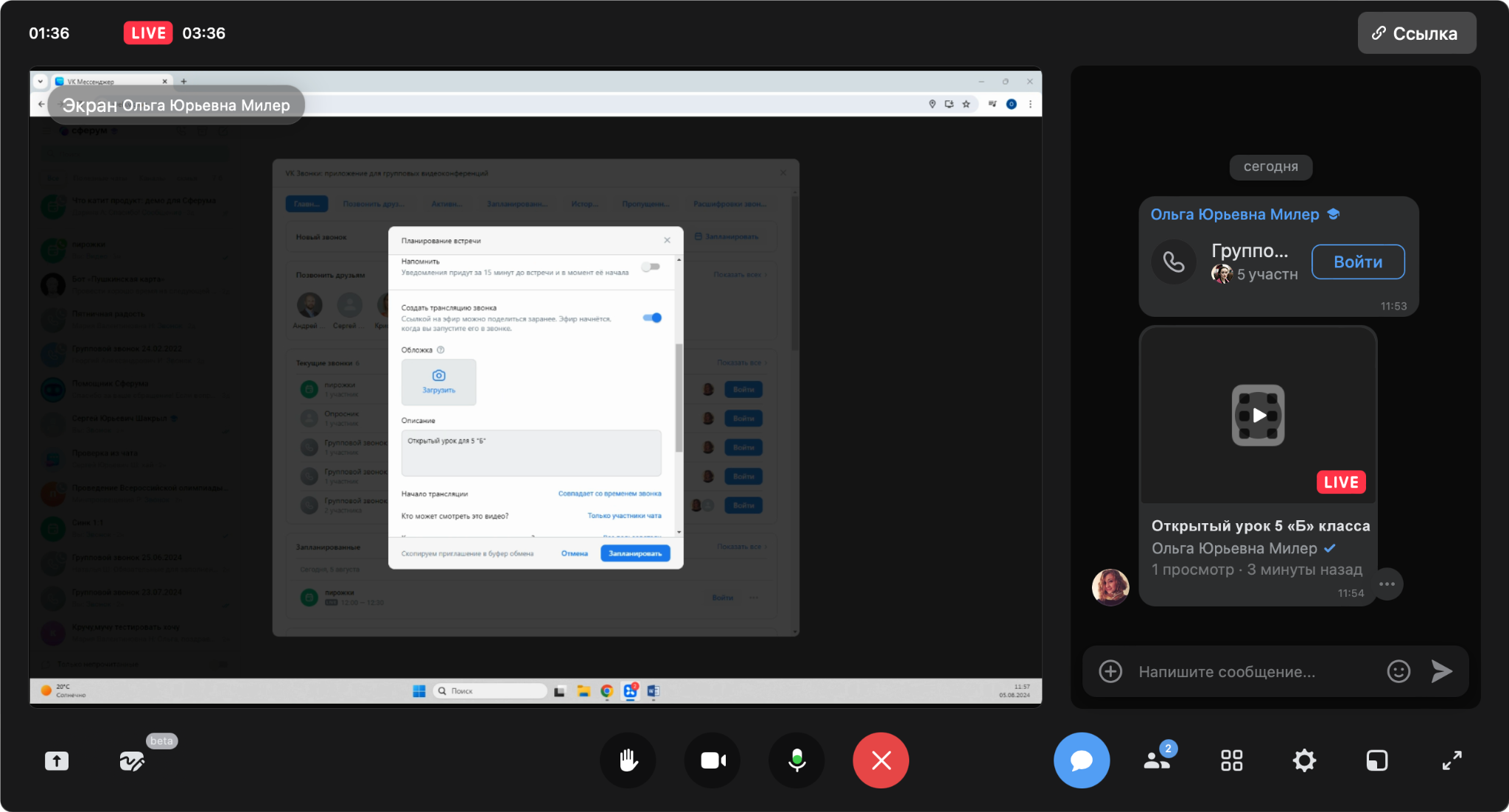 Веб-версия и мобильное приложение
Трансляции
Доступно управление списком участников 
Спикер видит чат во время трансляции 
Администратор трансляции может модерировать чат и удалять комментарии
44
Обновление чатов и каналов
Новые функции в каналах
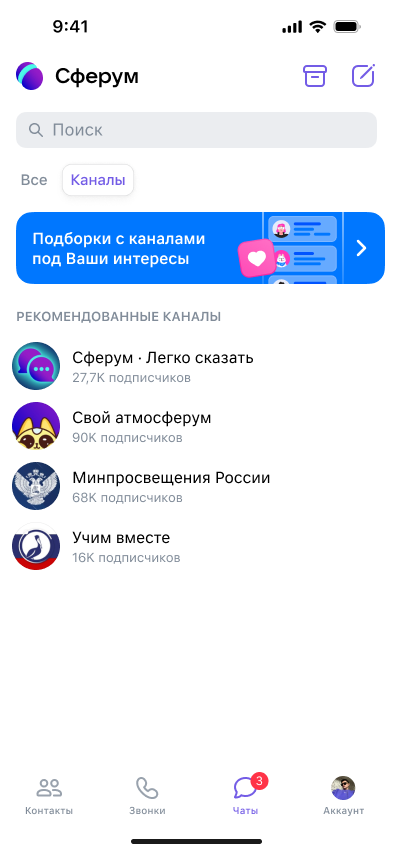 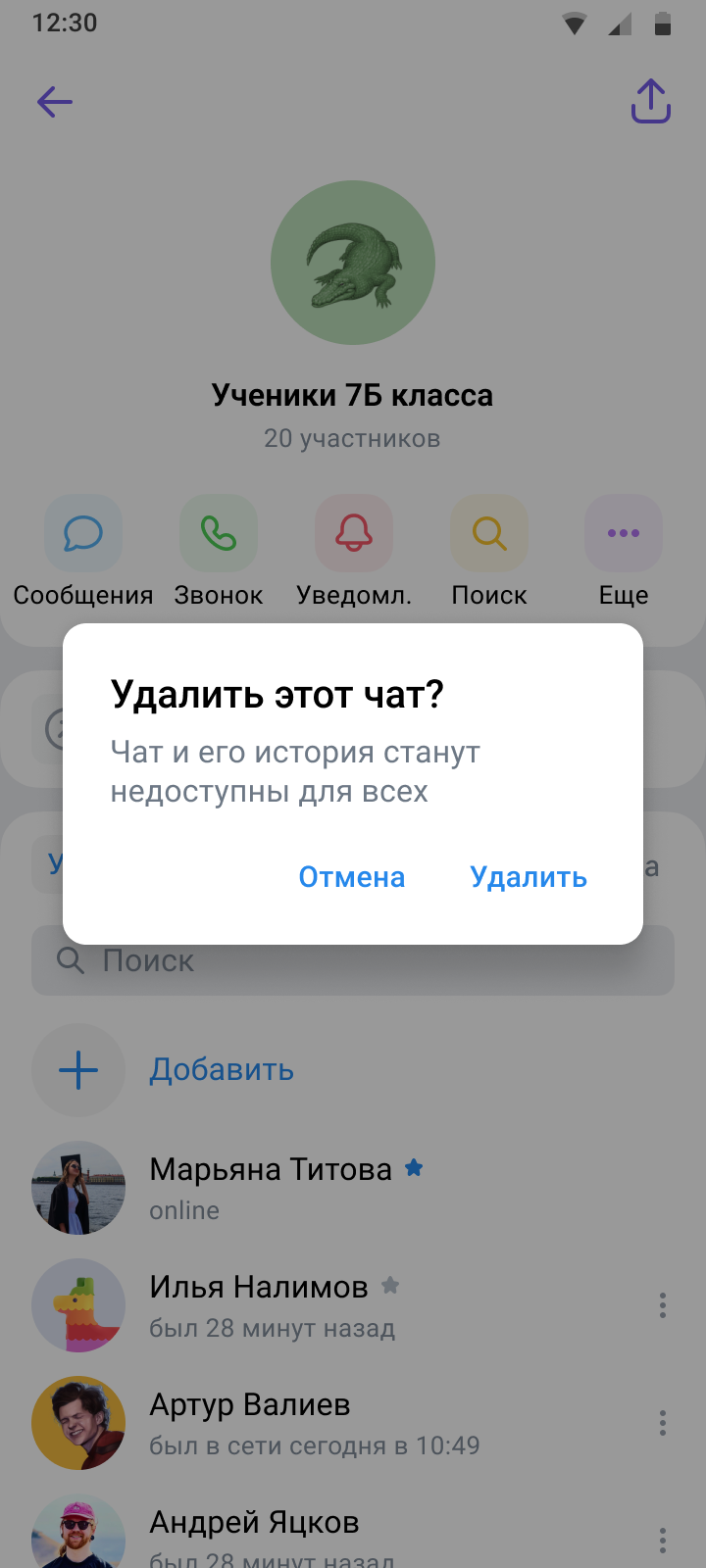 Подборки информационных каналов по интересам: для педагогов, детей и родителей  
Поиск каналов
Отложенные посты в канале
Пользователь может задать вопрос лично администратору, а администратор ответить от имени канала
Новые функции в чатах
Администратор сможет удалить лишние или ошибочно созданные чаты 
Изменения будут отражены у всех участников
Удаленные чаты нельзя будет восстановить
45
Мотивация учащихся цифровыми наградами
Награды — удобный инструмент, который помогает поощрять детей за учёбу и внеклассную активность
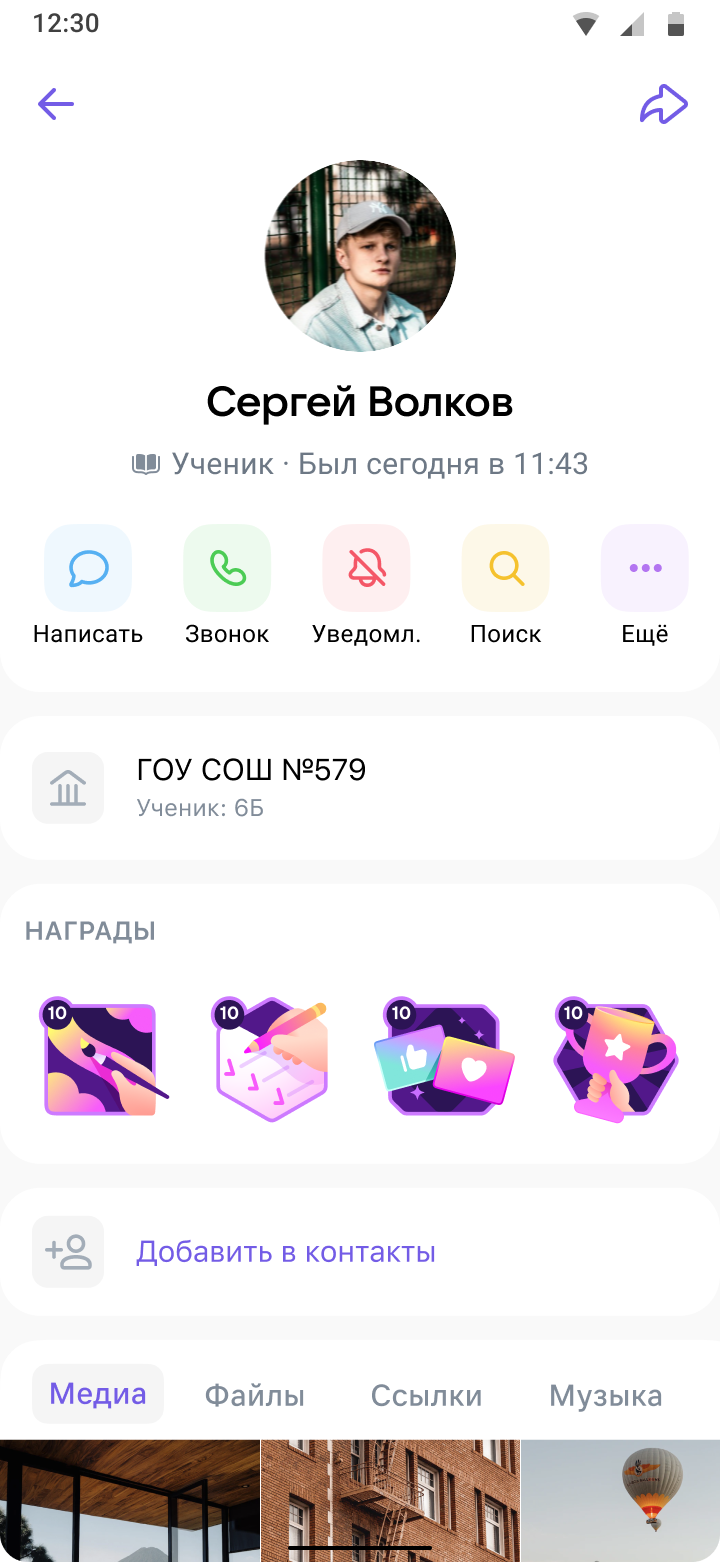 Функция доступна только пользователям с подтверждённым статусом учителя
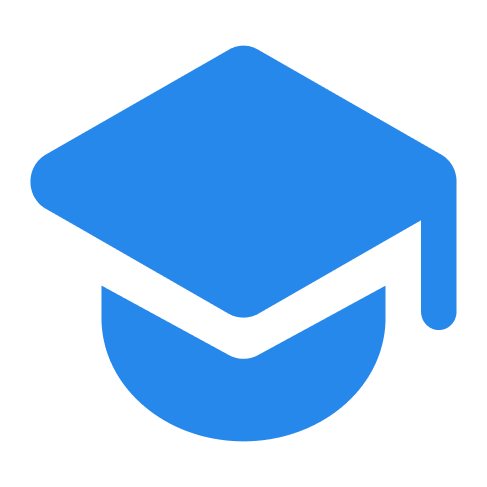 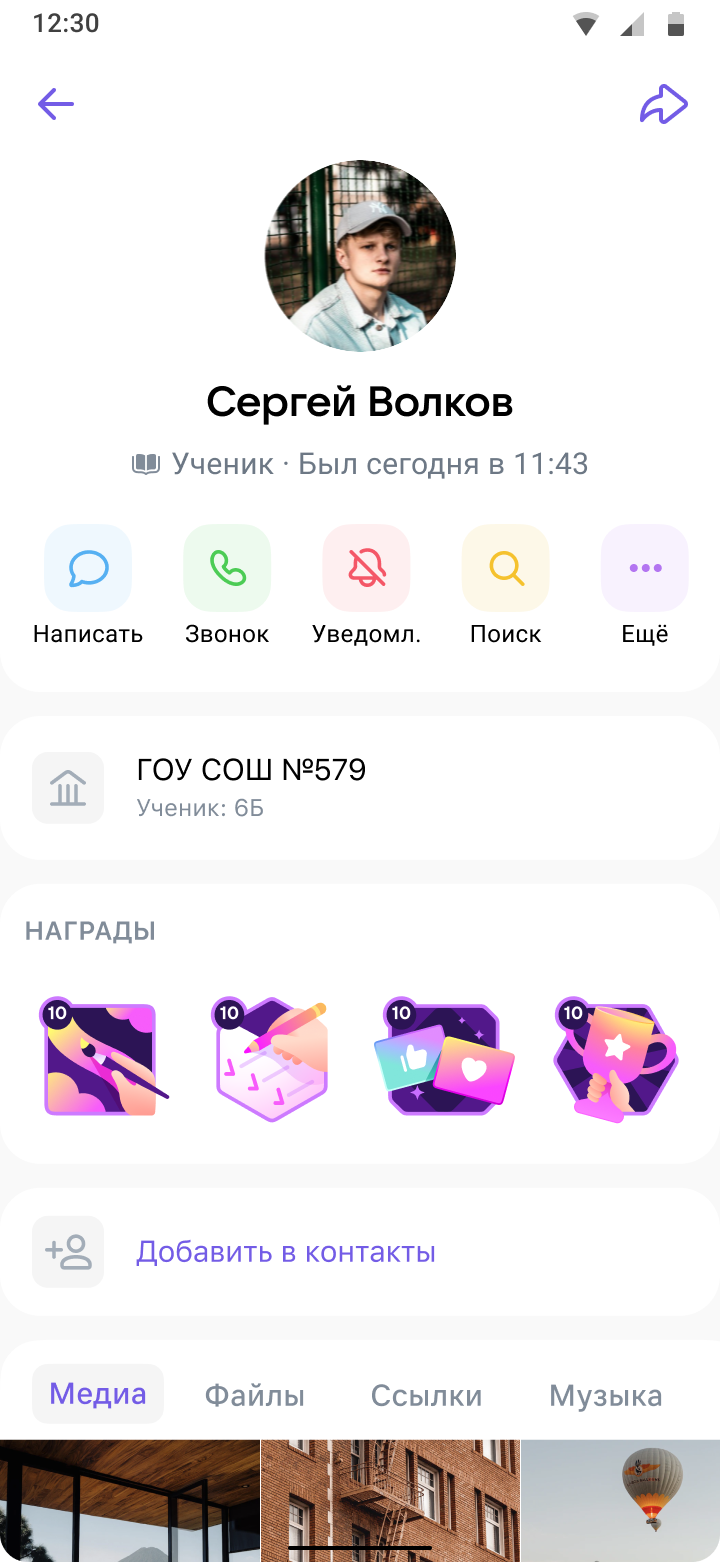 Расширенный каталог наград
Возможность выдавать награду сразу нескольким ученикам
Многократная выдача наград
Все награды видны в профиле ученика на персональной доске
46
Преимущества интеграции Сферума и ЭЖД для пользователей
Планы
Интеграция чатов Сферума в интерфейс ЭЖД
Автоматическое создание чатов педагога с коллегами, учениками и родителями 
Актуальный состав участников чатов — регулярные обновления 
Дистанционный урок для класса можно запланировать в пару кликов
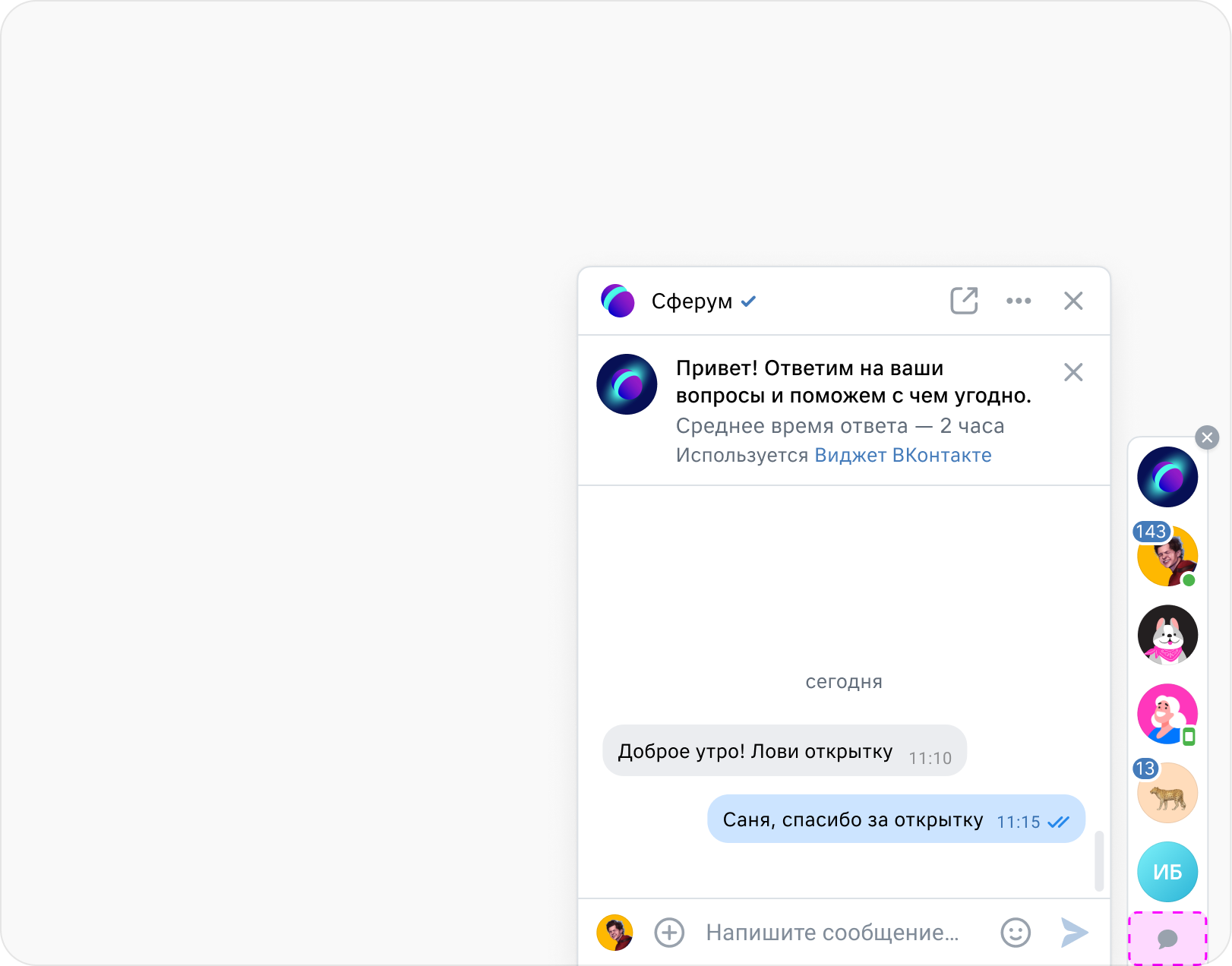 1 сентября 2024 года
До 1 сентября важно настроить связку Сферум — ЭЖД для полного доступа ко всем возможностям
С 1 сентября рекомендуем использовать только чаты, созданные при помощи ЭЖД
Важные нормативно-правовые акты
ФГИС «Моя школа»: Постановление Правительства Российской Федерации от 13.07.2022 № 1241
ЛНПА: Постановление Правительства Российской Федерации от 11.10.2023 № 1678
Ограничения использования иностранных мессенджеров: Федеральный закон от 27 июля 2006 г. № 149-ФЗ
На основании п. 2 каждой организации необходимо обновить локальный нормативный акт про дистанционные образовательные технологий до 01.05.2025
48
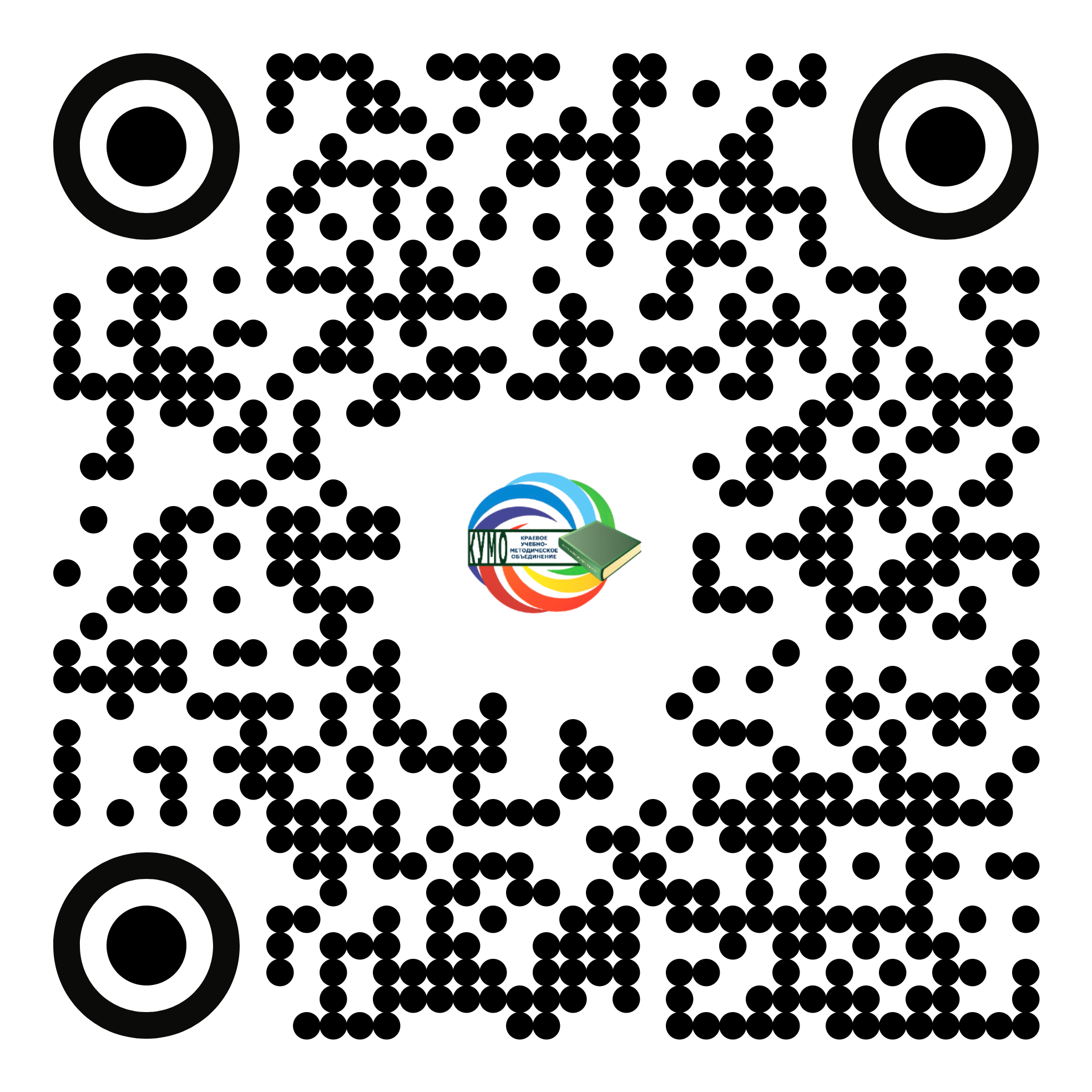 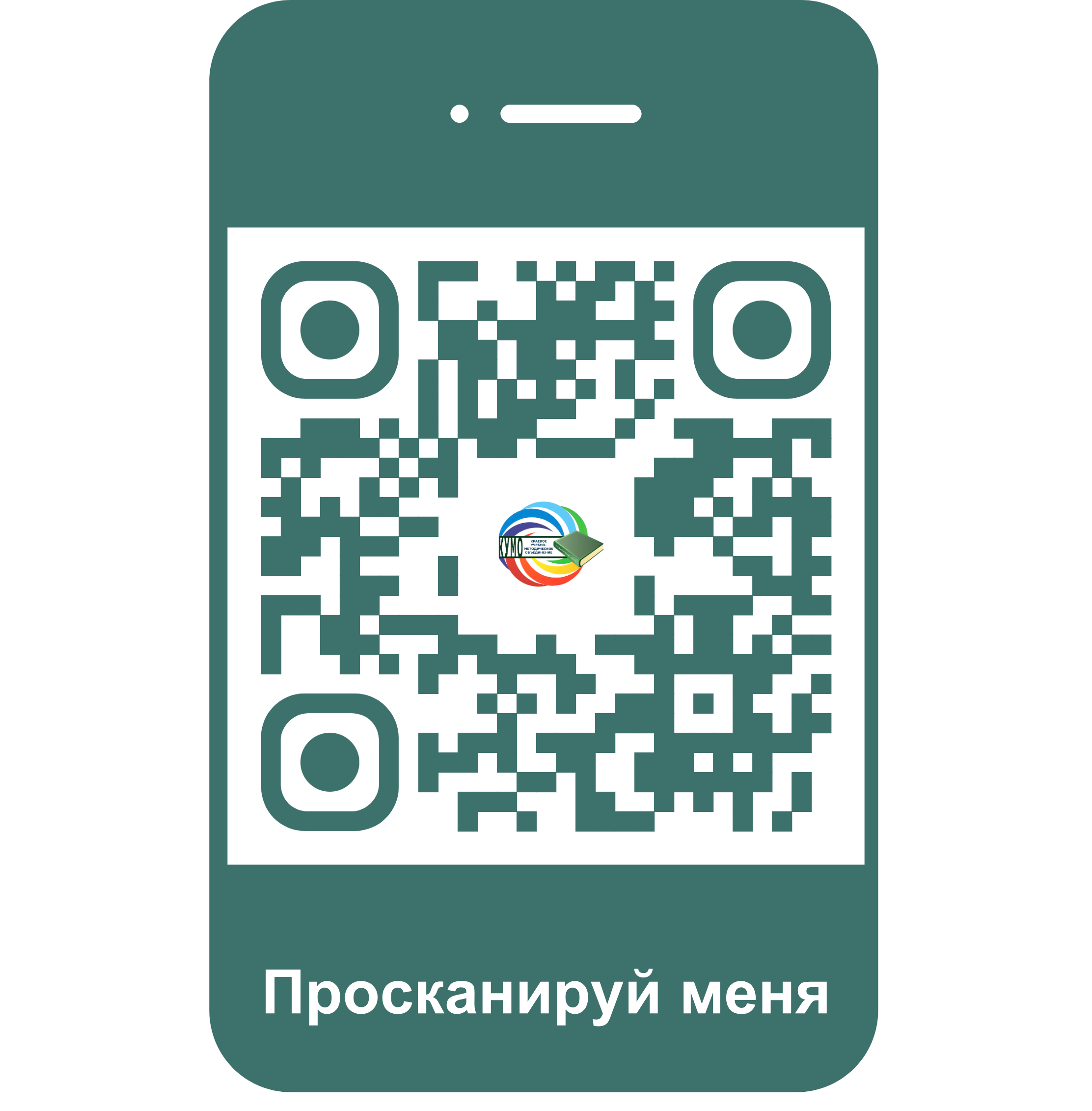 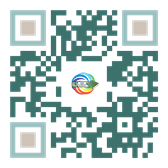 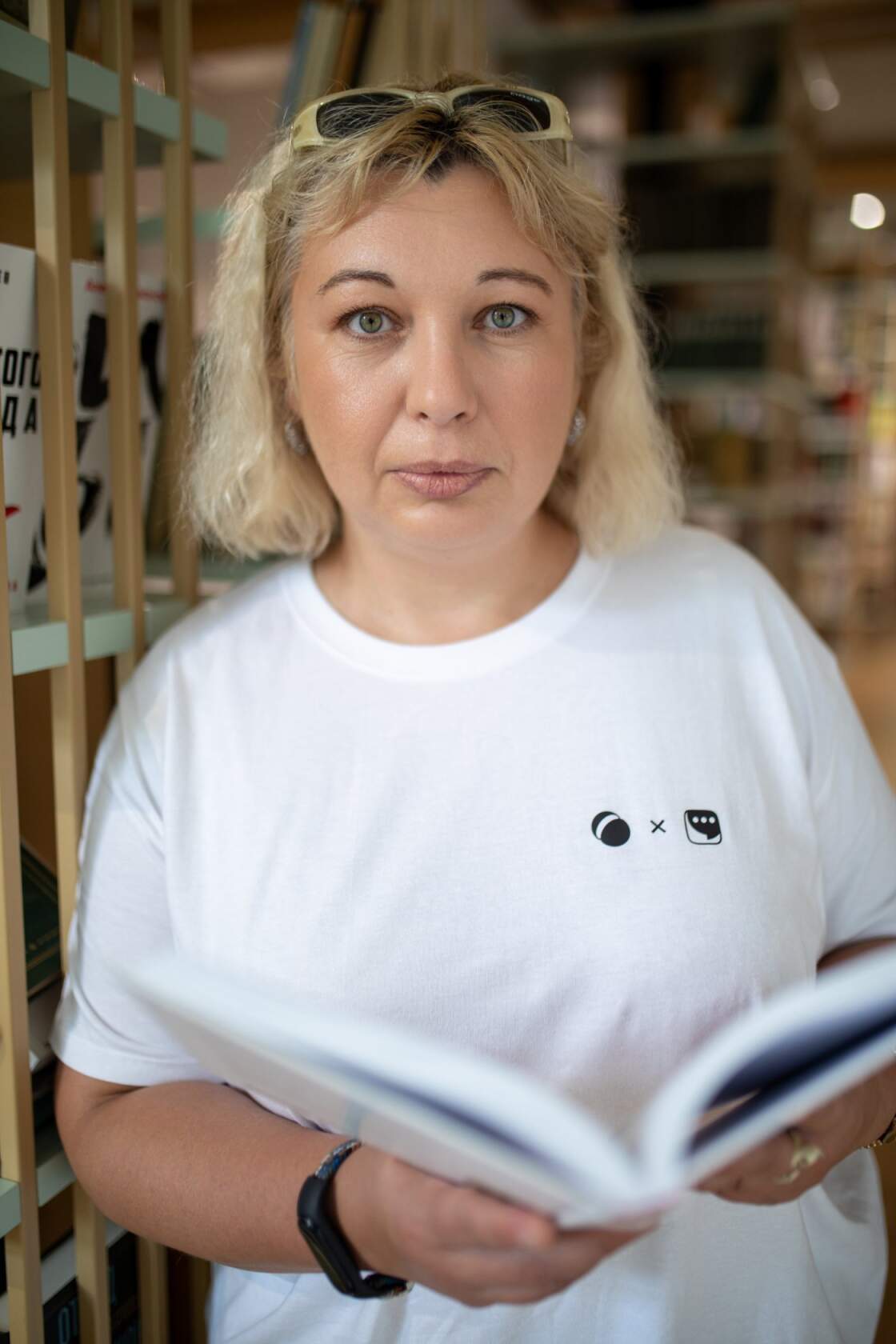 Спасибо
Остались вопросы?
Стёпкина Ирина Евгеньевна
телефон
 89831021965
контакты
ira-stepkina@mail.ru
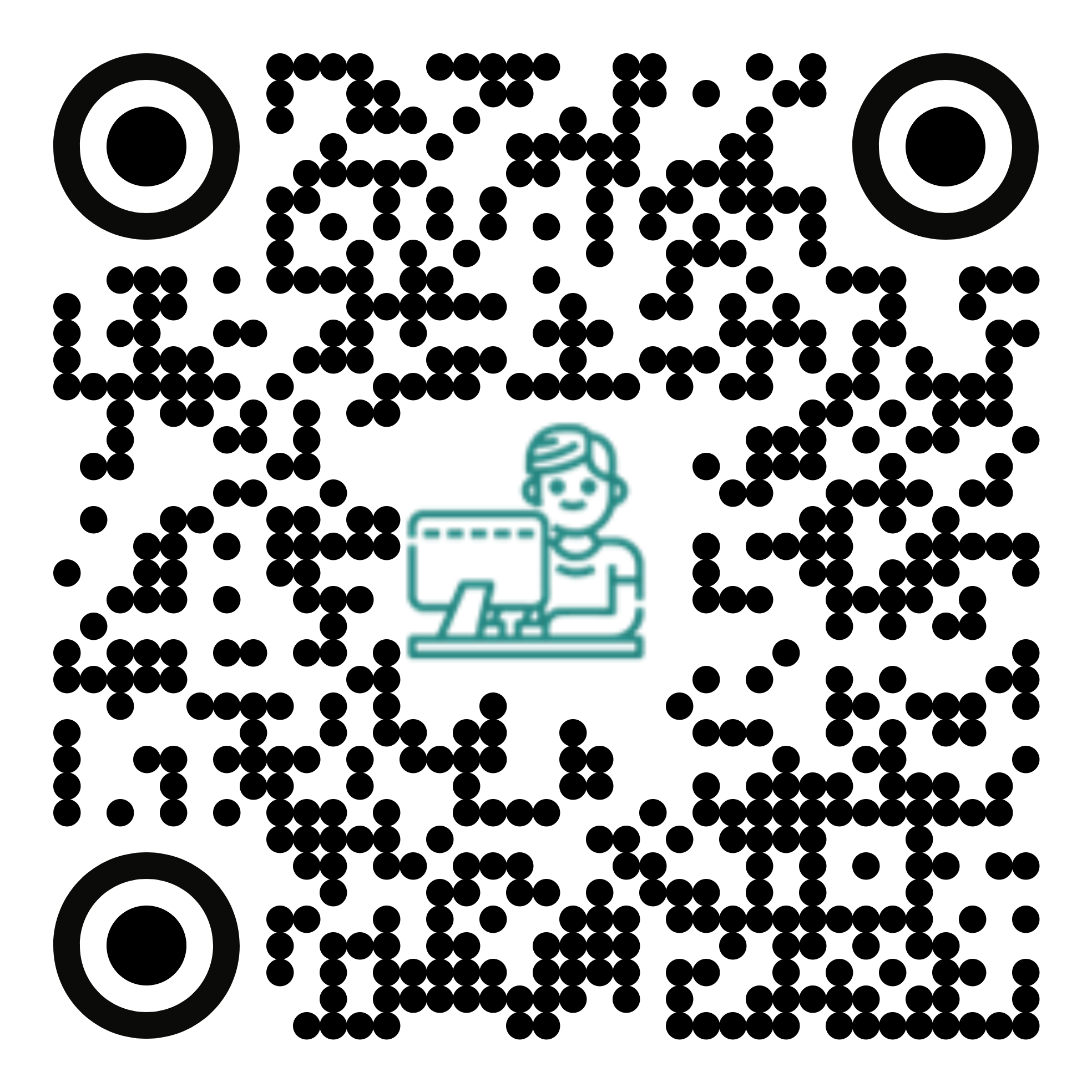